aa
PPT 사용 표준
슬라이드 내용은 글머리기호 3~4개로 제한하고, 글자 크기는 28포인트로 합니다.

화면 내용은 간략하게 기재하고, 자세한 내용은 슬라이드 노트를 활용합니다.

웨비나 운영자가 화면 전환 시점을 알 수 있도록 슬라이드 노트에 표시합니다.
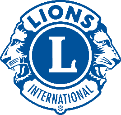 1
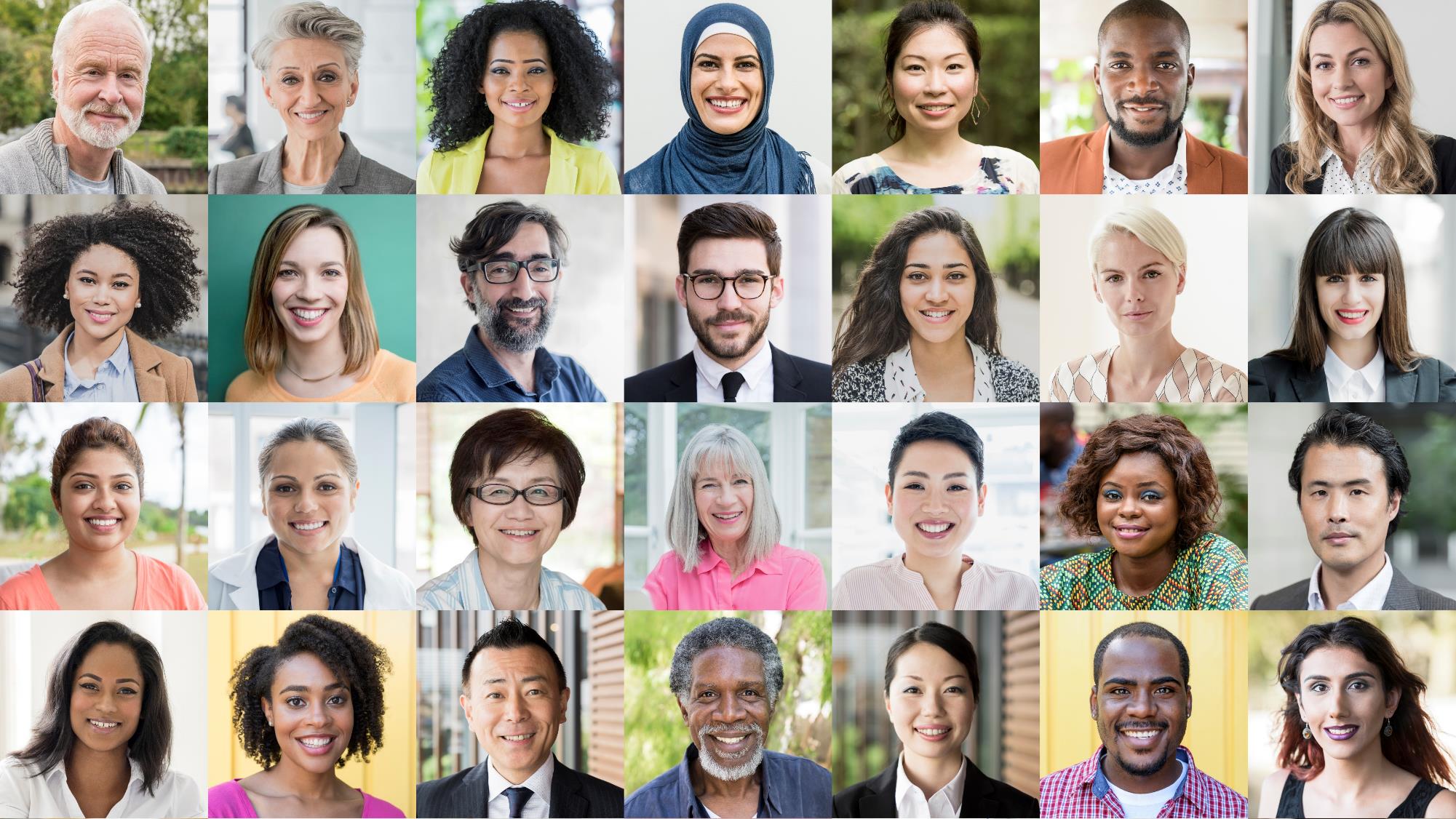 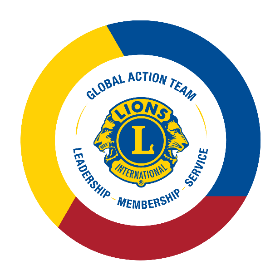 현장 속 GAT 이야기
[제목]
2
[Speaker Notes: 코로나19는 우리의 생활, 직장, 봉사의 방식을 바꾸고 있습니다. 라이온으로서 직면한 가장 큰 어려움은 [문제점 기술. 예: 사회적 거리두기 상황에서 회의 개최]입니다. 오늘은 [해결책 설명. 예: 적합한 원격 회의 플랫폼을 찾을 수 있는 방법]에 대해 이야기해 보겠습니다.

저는 [성명 삽입]이고, 오늘 라이온들을 위한 특별 웨비나를 진행하게 되었습니다. 이제 시작하겠습니다!]
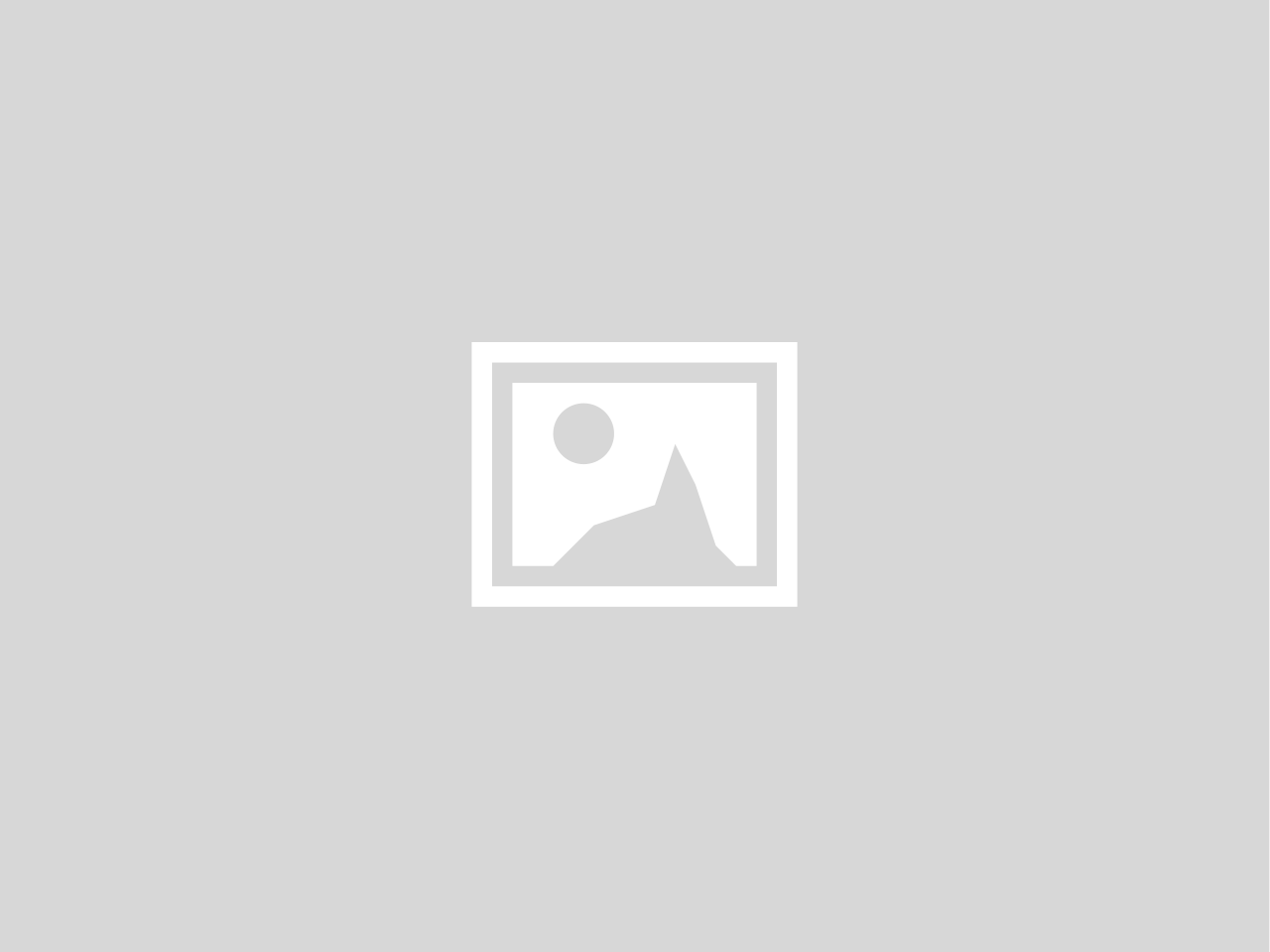 aa
사회자
[사회자 성명]
[사회자 직책]

글로벌 액션팀 지원 담당자
[성명] – [X]헌장지역, [X]헌장지역
[성명] – [X]헌장지역, [X]헌장지역
[성명] – [X]헌장지역, [X]헌장지역
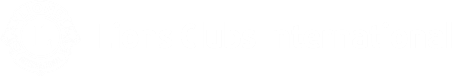 3
aa
웨비나에 대한 주요 정보
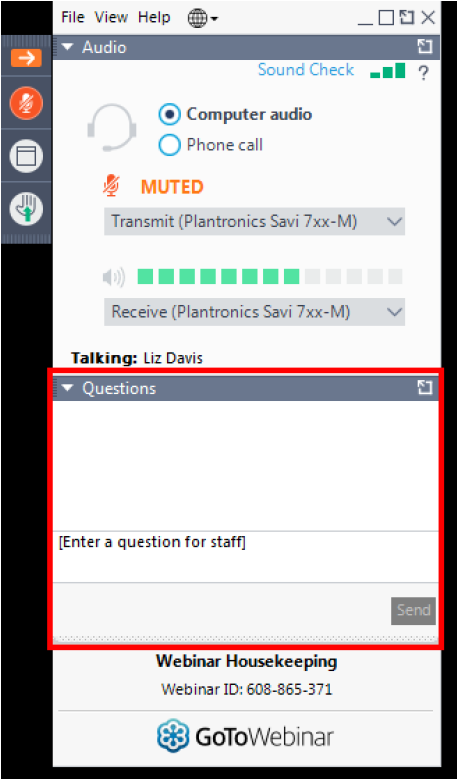 웨비나는 녹화됩니다.  녹화분과 PPT는 이번 주말 국제협회 웹페이지 lionsclubs.org/virtual에 게재됩니다.

웨비나가 진행되는 동안 마이크는 음소거 상태로 유지됩니다.

질문이 있으신가요? 사이드바의 ‘질문’ 탭을 이용해 제출해 주십시오.
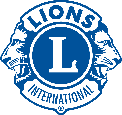 4
오늘의 발표자
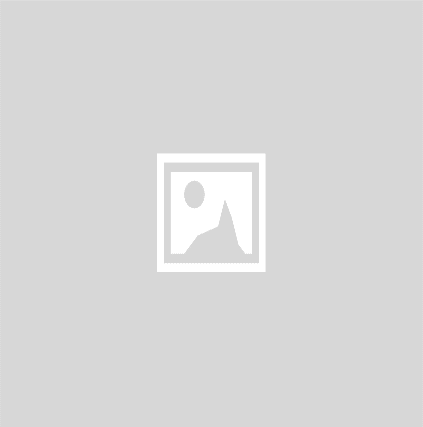 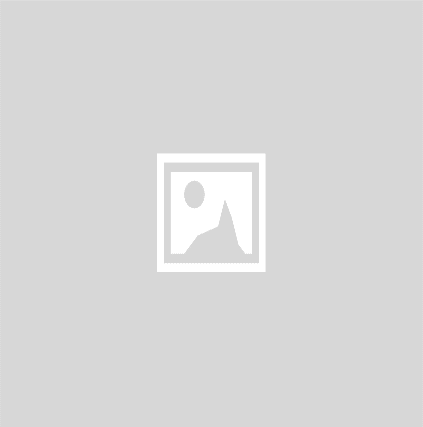 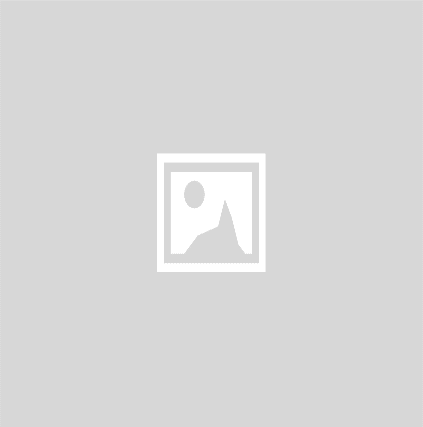 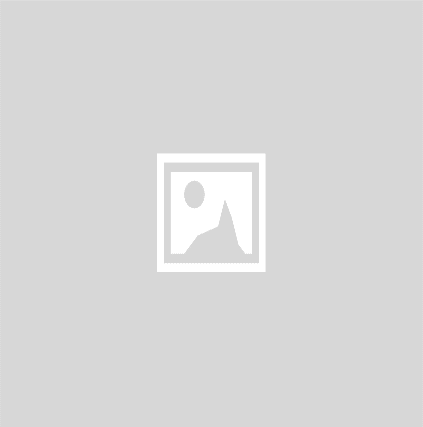 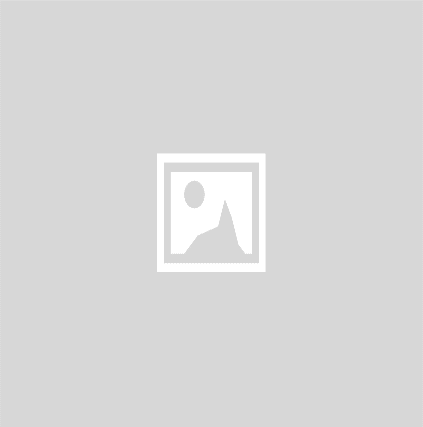 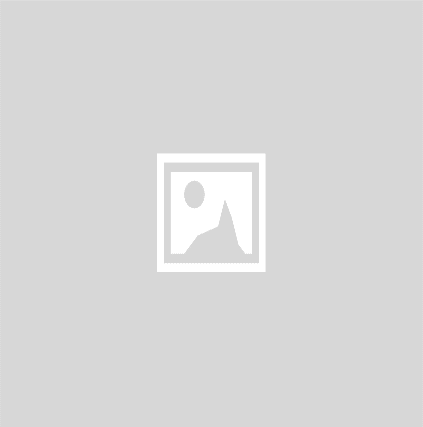 [성명][직책]
[성명][직책]
[성명][직책]
[성명][직책]
[성명][직책]
[성명][직책]
5
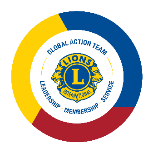 [사연 제목]
[X]복합지구
[발표자 성명]
[직책][X]헌장지역: [헌장지역 명칭]
[Speaker Notes: 본 문서 끝에 각 헌장지역별 지도 슬라이드가 있습니다.]
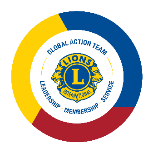 [사연 제목]
[X]복합지구
[X]복합지구
[발표자 성명]
[직책][X]헌장지역: [헌장지역 명칭]
[Speaker Notes: 점선 표시 방법:
도형 삽입>선
	선의 시작점에서 클릭하고 곡선으로 표시하고 싶은 곳마다 클릭하십시오.
	선의 끝점을 클릭하고 나면 키보드에서 ‘Esc’를 누르십시오.
도형 서식 메뉴를 열어 다음과 같이 선택하십시오.
	실선(S)
	색(C): 사용자 지정 (175R 30G 45B)
	너비(W): 2.75pt
	대시 종류(D): 긴 파선
	효과: 그림자 (오프셋: 아래쪽)
애니메니션 탭으로 이동하여 선을 선택한 후 ‘닦아내기’ 효과를 클릭하십시오.
애니메이션 창을 열어 다음의 설정을 입력하십시오.
	타이밍:
	시작(S): 이전 효과와 함께
	지연(D): 0초
	재생 시간(N): 3초(느리게)
	효과:
	방향(R): 시작점과 도착점 위치에 맞게 설정하십시오.
선의 끝점(노란색 눈물 모양/텍스트)에서 MD 라벨을 선택하십시오.
애니메니션 탭에서 ‘사라지기’ 효과를 선택하십시오.
애니메이션 창에서 다음의 설정을 입력하십시오.
	타이밍:
	시작(S): 이전 효과 다음에
	지연(D): 0초
	재생 시간(N): 1초(빠르게)]
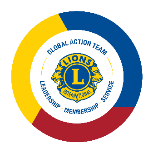 [사연 제목]
[X]복합지구
[X]복합지구
[X]복합지구
[발표자 성명]
[직책][X]헌장지역: [헌장지역 명칭]
[Speaker Notes: 점선 표시 방법:
도형 삽입>선
	선의 시작점에서 클릭하고 곡선으로 표시하고 싶은 곳마다 클릭하십시오.
	선의 끝점을 클릭하고 나면 키보드에서 ‘Esc’를 누르십시오.
도형 서식 메뉴를 열어 다음과 같이 선택하십시오.
	실선(S)
	색(C): 사용자 지정 (175R 30G 45B)
	너비(W): 2.75pt
	대시 종류(D): 긴 파선
	효과: 그림자 (오프셋: 아래쪽)
애니메니션 탭으로 이동하여 선을 선택한 후 ‘닦아내기’ 효과를 클릭하십시오.
애니메이션 창을 열어 다음의 설정을 입력하십시오.
	타이밍:
	시작(S): 이전 효과와 함께
	지연(D): 0초
	재생 시간(N): 3초(느리게)
	효과:
	방향(R): 시작점과 도착점 위치에 맞게 설정하십시오.
선의 끝점(노란색 눈물 모양/텍스트)에서 MD 라벨을 선택하십시오.
애니메니션 탭에서 ‘사라지기’ 효과를 선택하십시오.
애니메이션 창에서 다음의 설정을 입력하십시오.
	타이밍:
	시작(S): 이전 효과 다음에
	지연(D): 0초
	재생 시간(N): 1초(빠르게)]
aa
[슬라이드 제목]
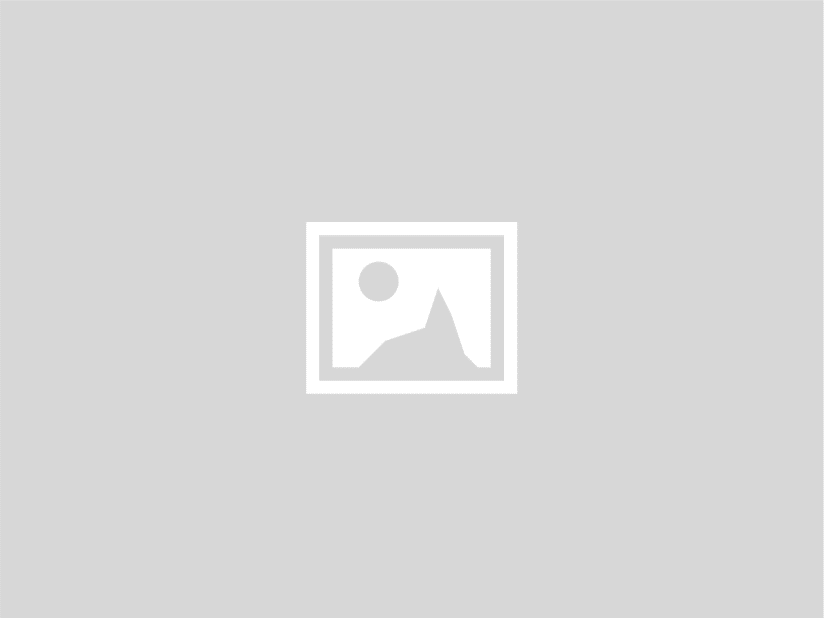 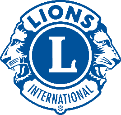 9
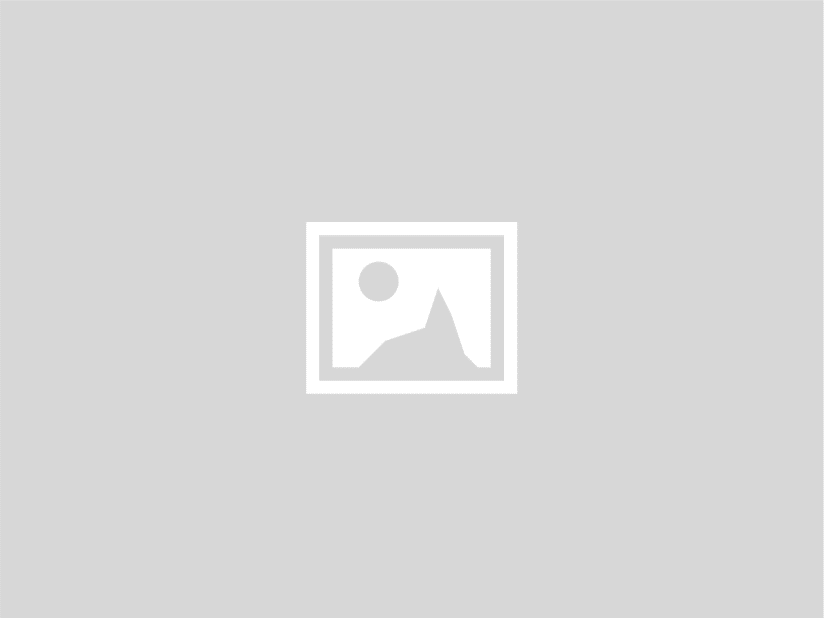 m
[슬라이드 제목]
Chris Bunch – LION Managing Editor
Sanjeev Ahuja – Chief of Marketing & Membership
Dan Hervey – Brand & Creative Director
Stephanie Morales – Meetings Manager
[슬라이드 부제목]
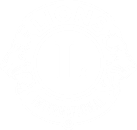 10
aa
[슬라이드 제목]
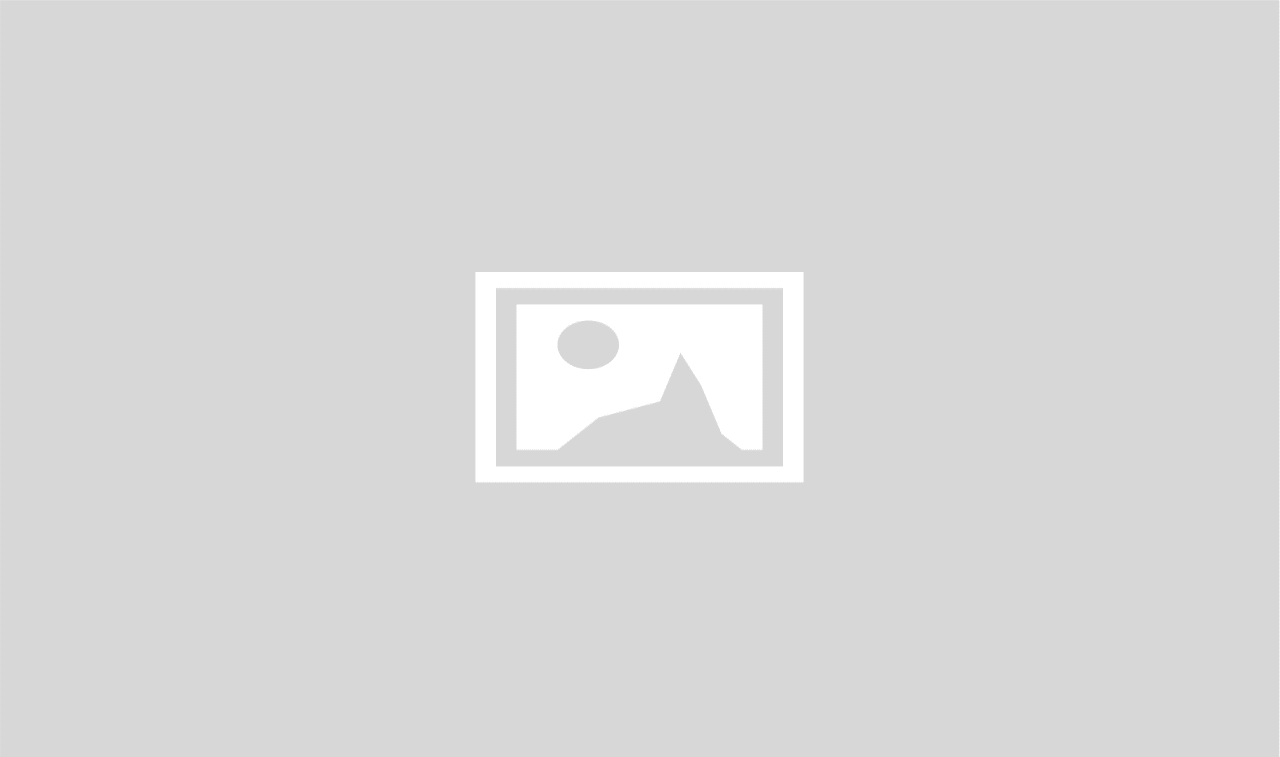 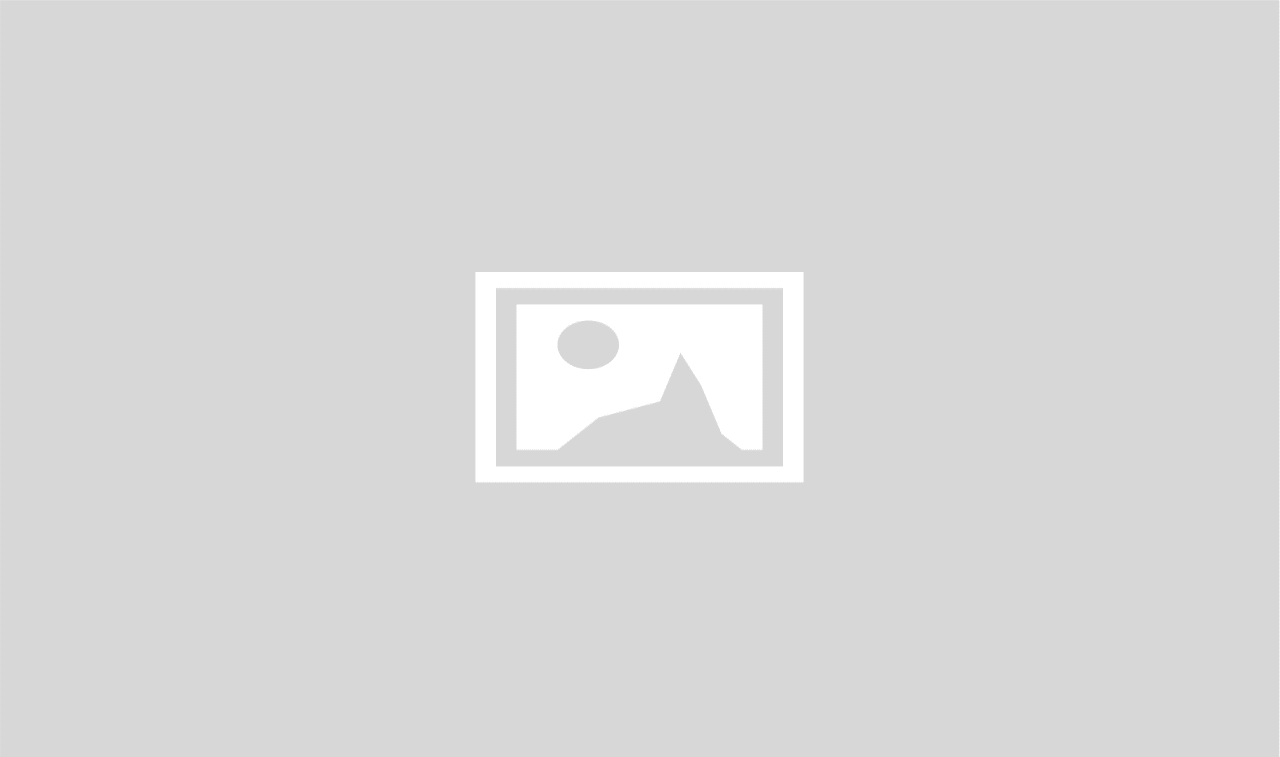 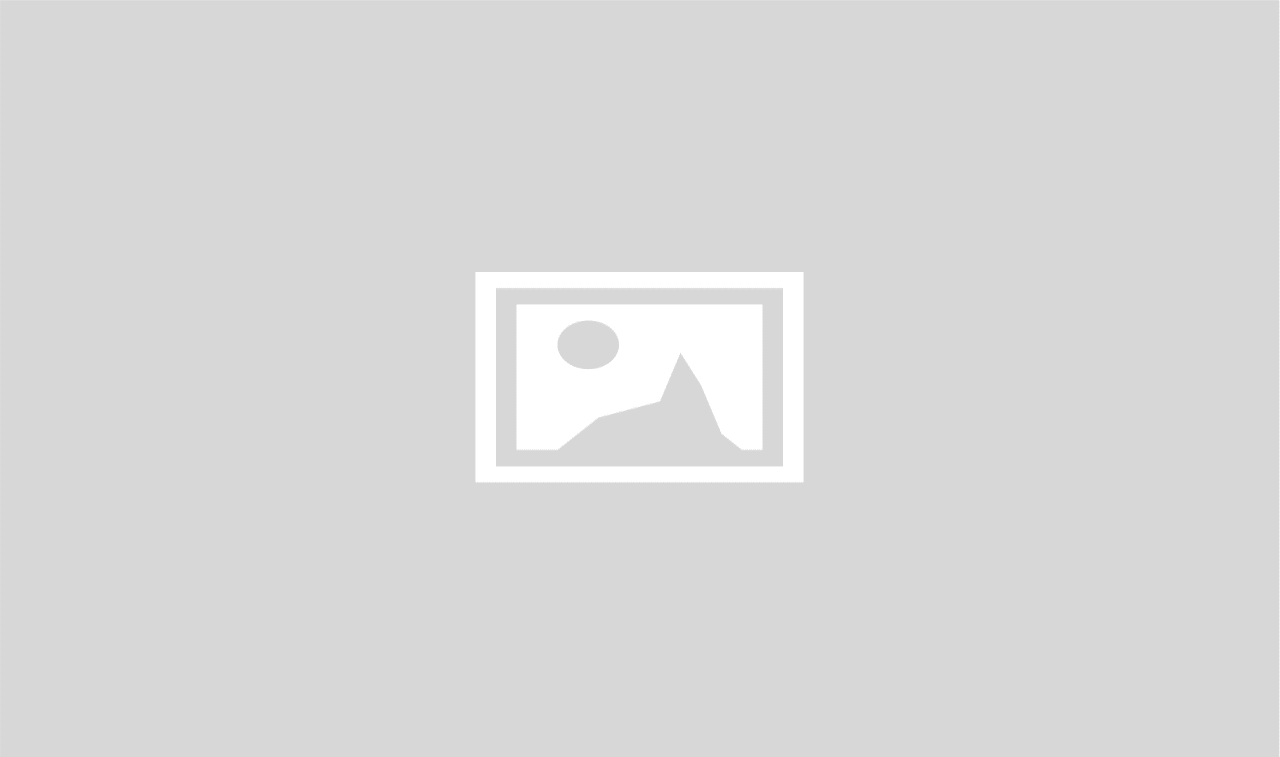 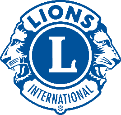 11
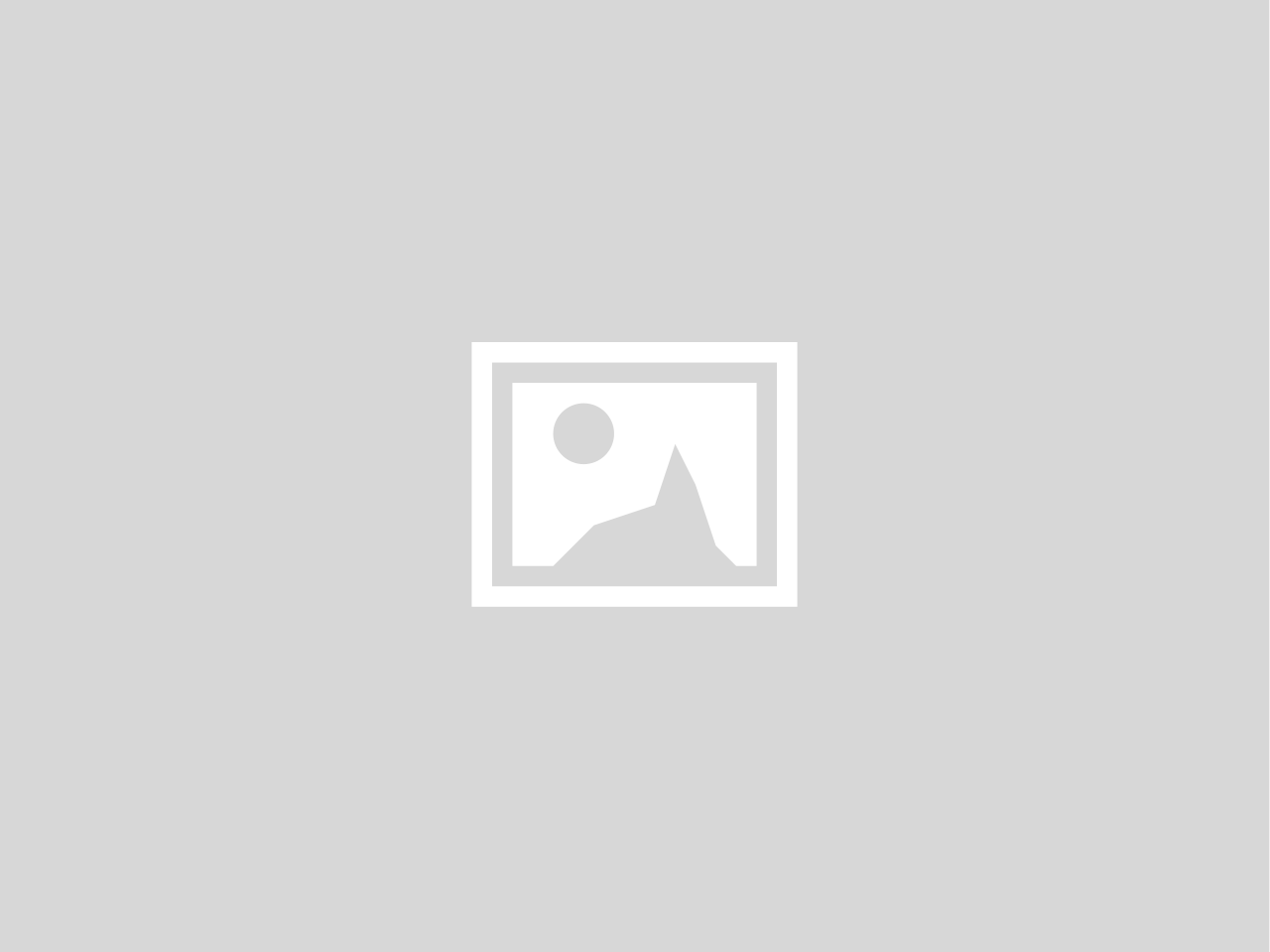 [슬라이드 제목]
[내용]

[내용]
[내용]

[내용]
[내용]
[내용]
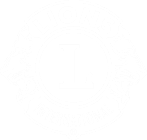 12
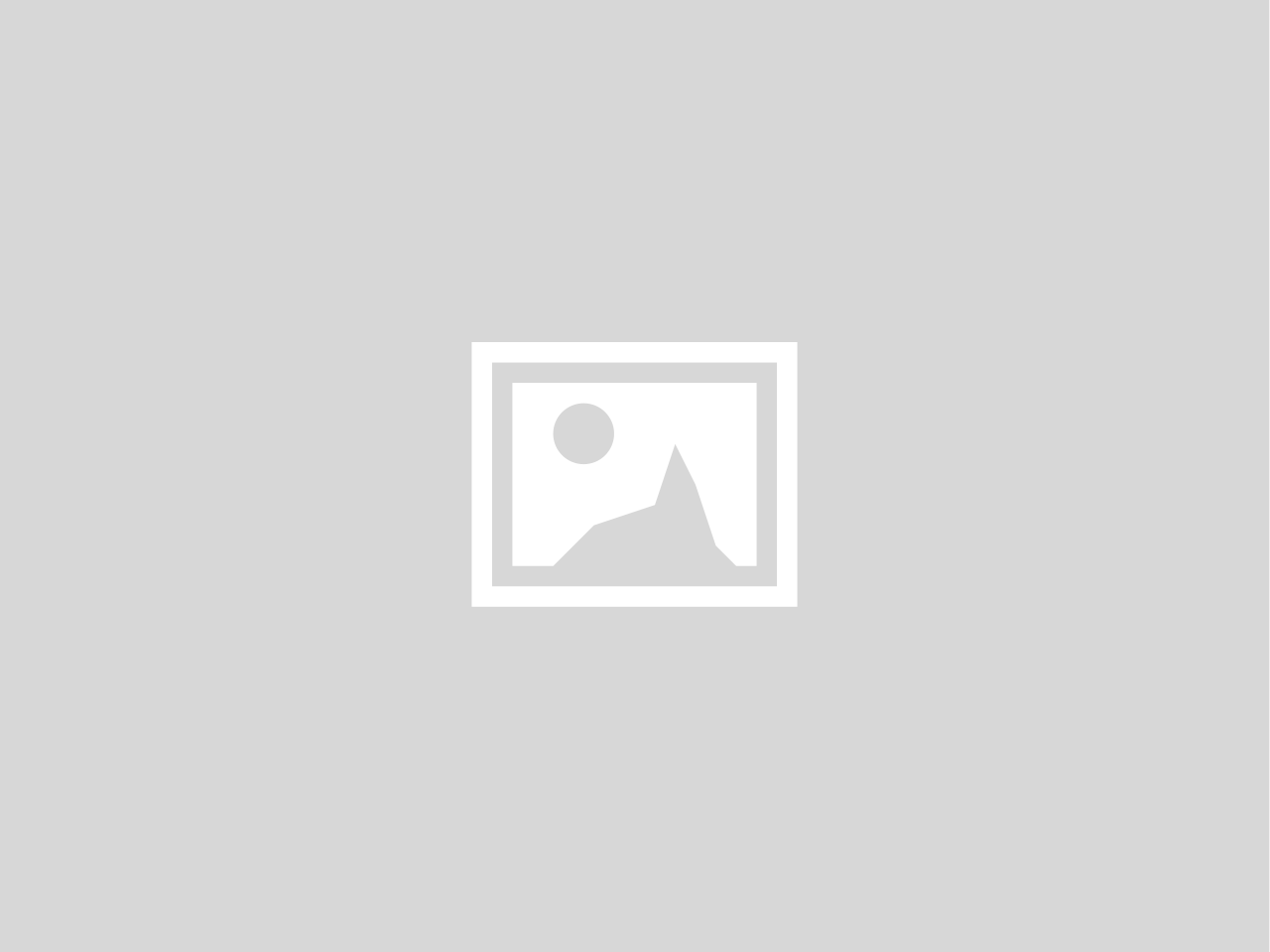 [슬라이드 제목]
[내용]

[내용]
[내용]

[내용]
[내용]
[내용]
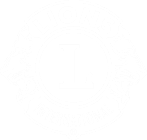 13
aa
[슬라이드 제목]
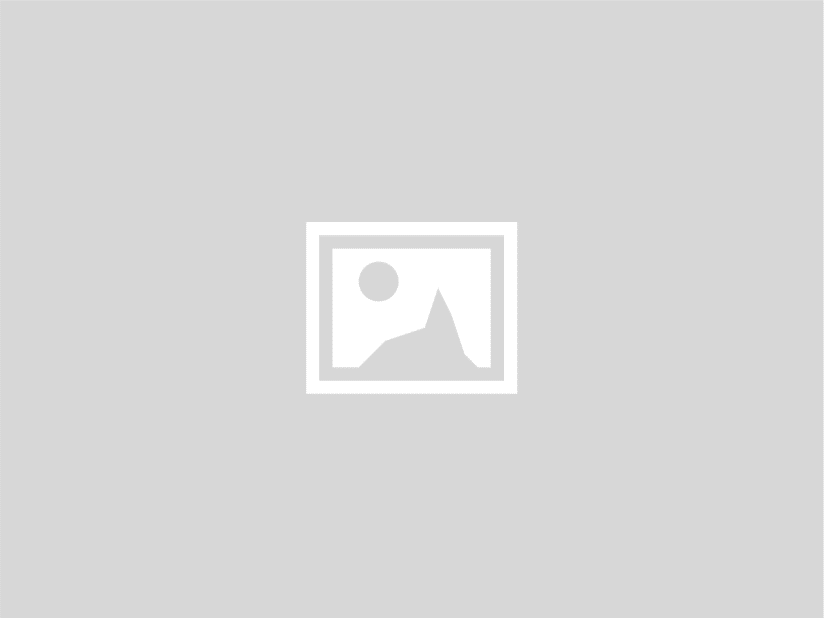 [내용]

[내용]
[내용]
[내용]
[사진 설명]
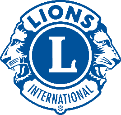 14
[슬라이드 제목]
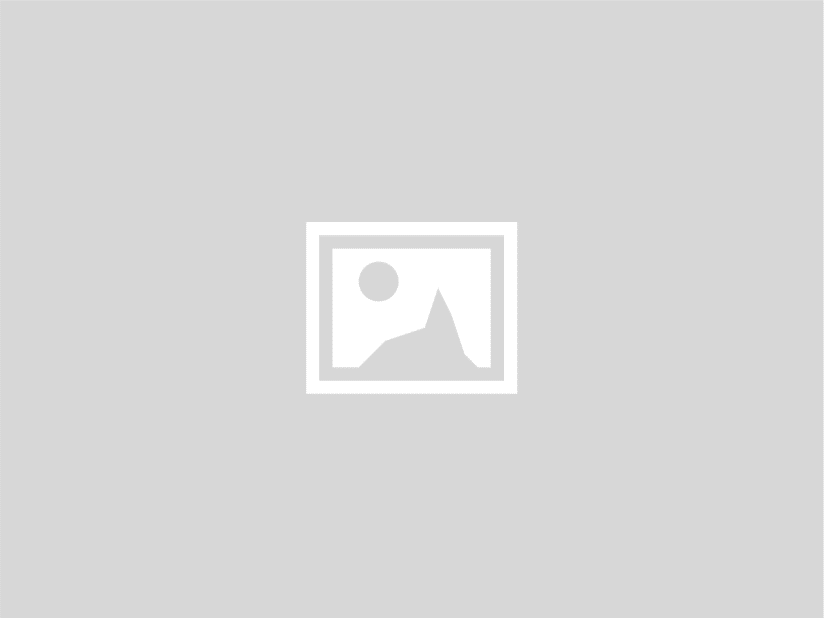 [내용]

[내용]
[내용]
[내용]
[사진 설명]
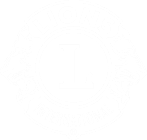 15
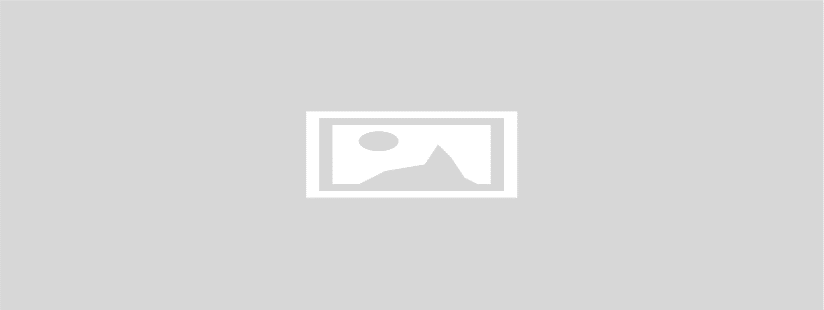 [슬라이드 제목]
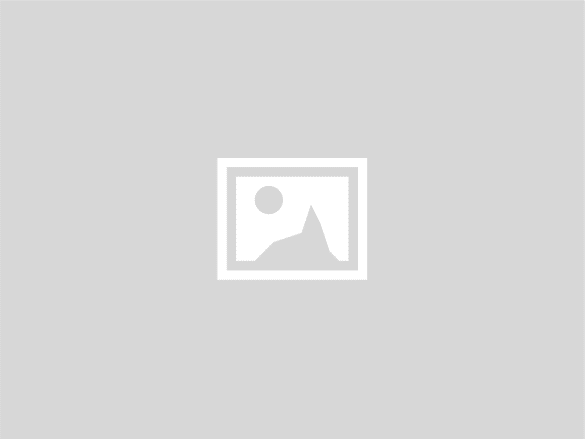 [내용]
[내용]
[내용]
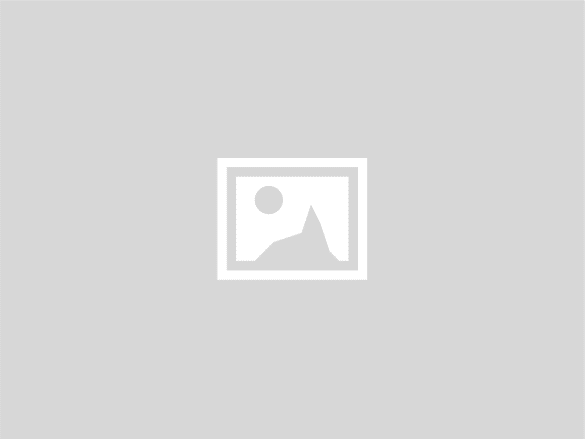 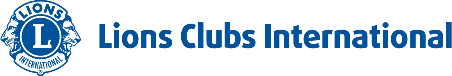 16
aa
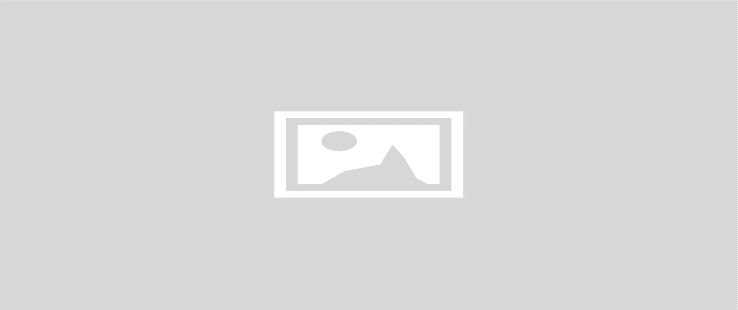 [슬라이드 제목]
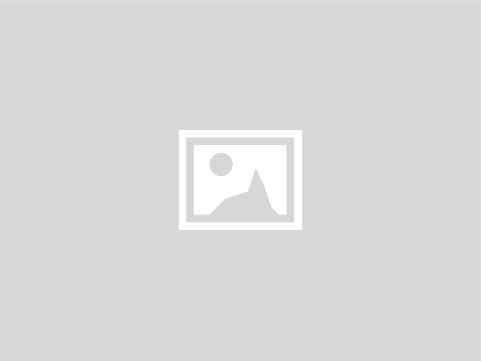 [내용]
[내용]
[내용]
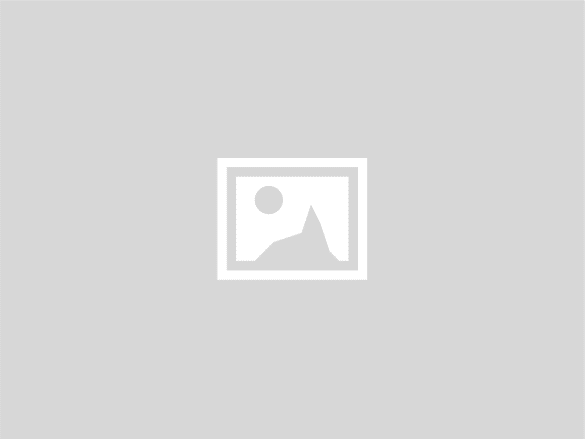 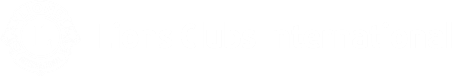 17
aa
[슬라이드 제목]
[내용]

[내용]
[내용]
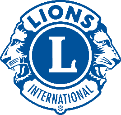 18
aa
[슬라이드 제목]
[내용]

[내용]
[내용]
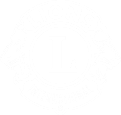 19
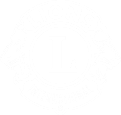 [내용]

[내용]
[내용]
[내용]
[내용]
[슬라이드 제목]
20
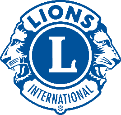 [내용]

[내용]
[내용]
[내용]
[내용]
[슬라이드 제목]
21
aa
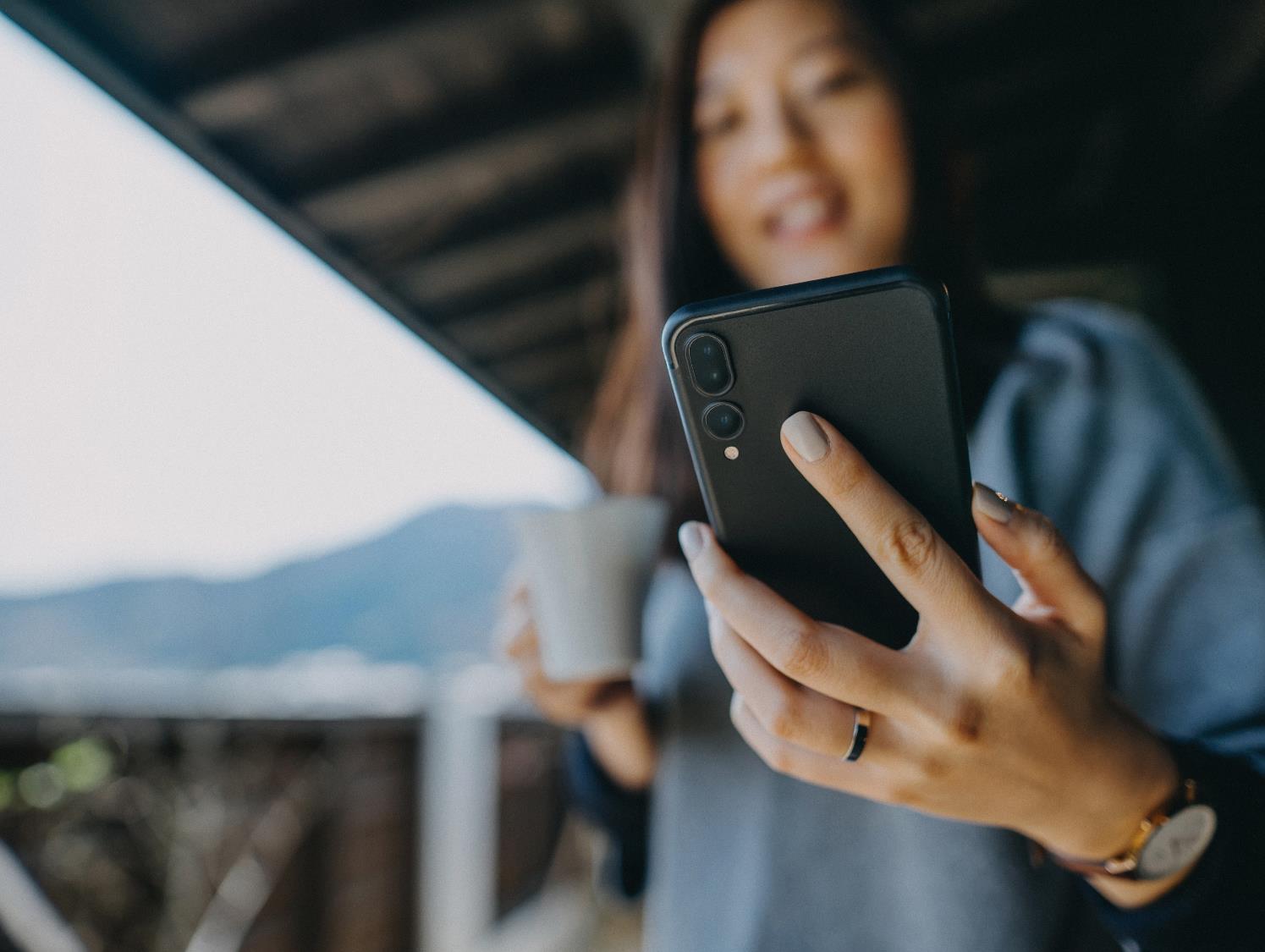 설문조사
[설문조사 제목]
[설문조사 질문]
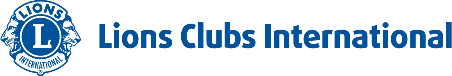 22
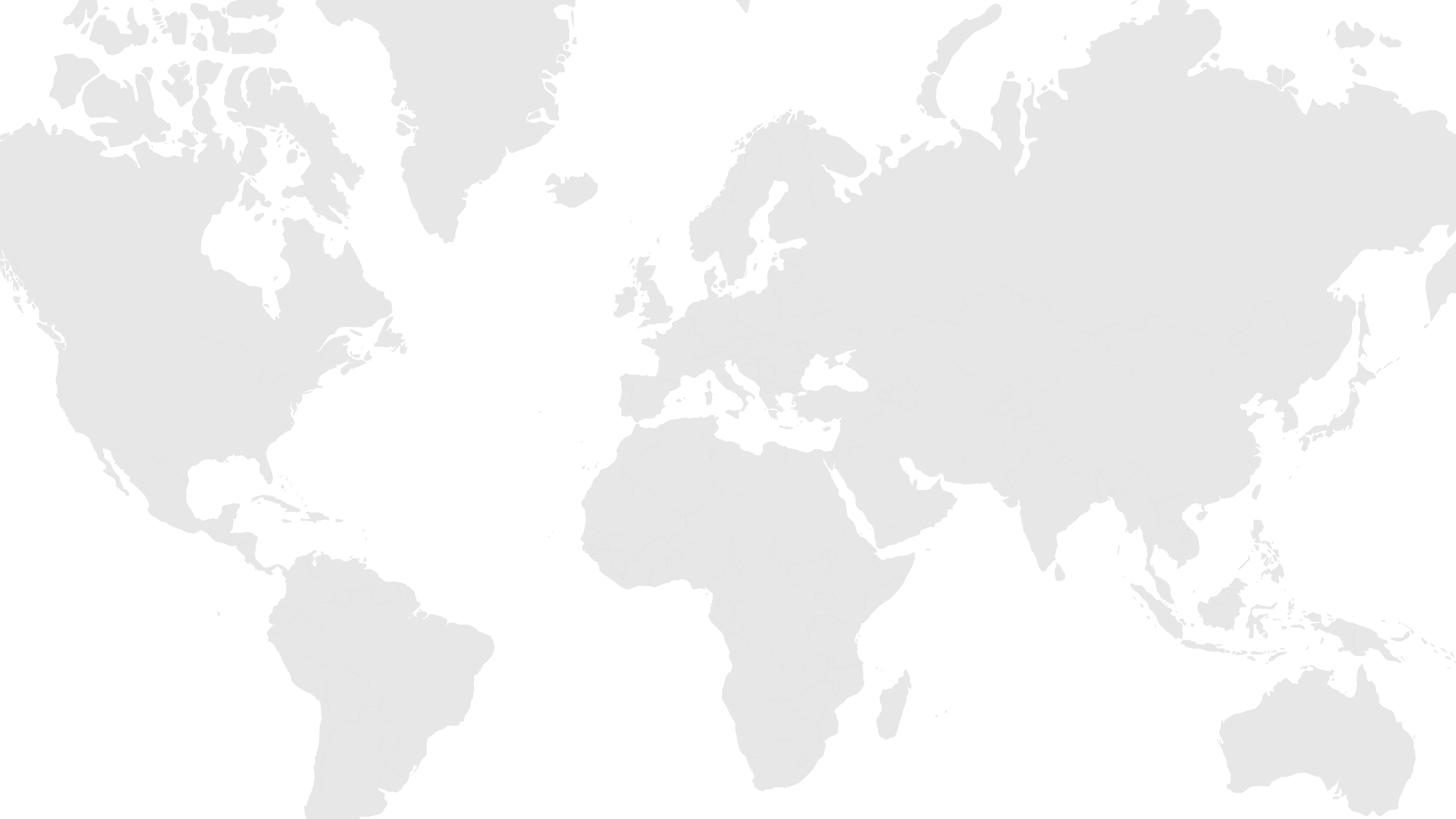 질문 또는 의견?
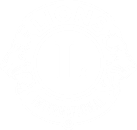 23
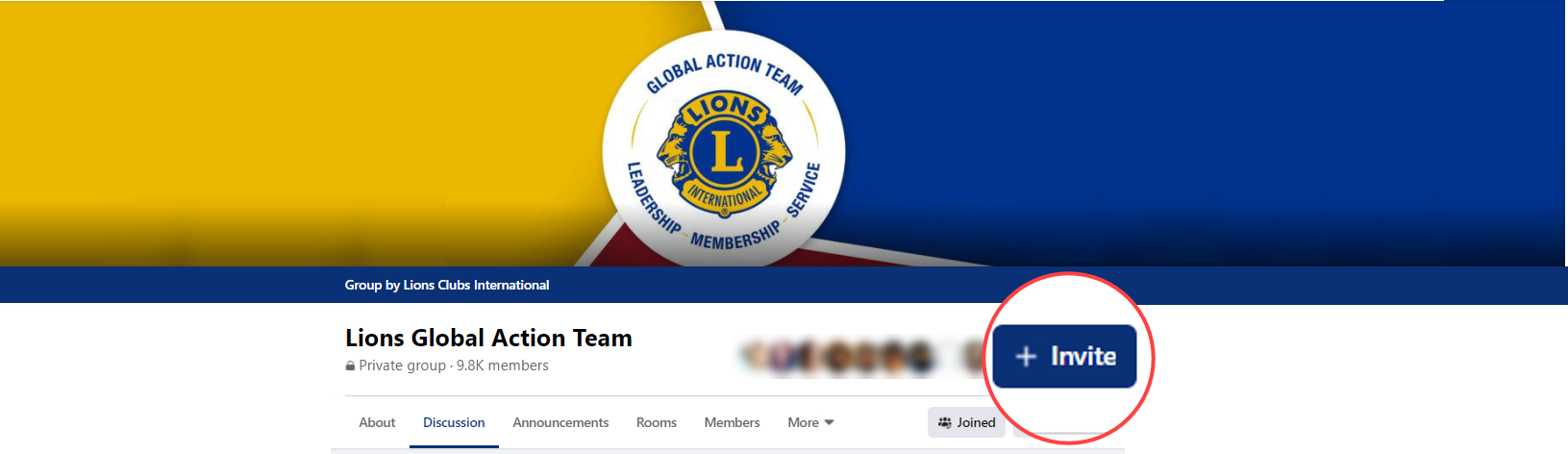 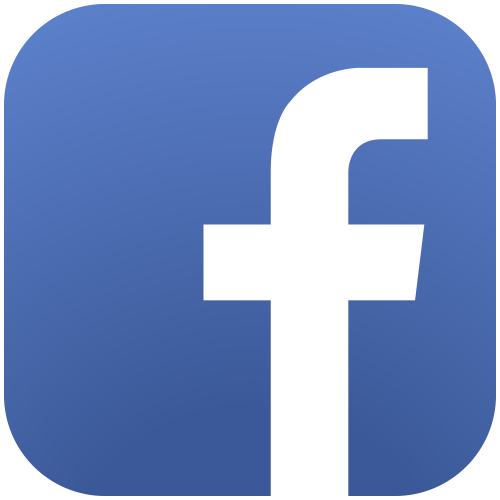 그룹 가입
페이스북 그룹 가입하기
전 세계 라이온들과 소통
국제본부의 실시간 업데이트 확인
신규 또는 업데이트된 라이온 자료, 곧 개최되는 웨비나, 라이온들의 성공 사례 알림
24
[Speaker Notes: 라이온스 GAT 구성원들은 전 세계 라이온들과 함께 소통하는 것뿐만 아니라 다음과 같은 혜택도 누릴 수 있습니다.
국제본부의 실시간 업데이트
라이온스 웨비나 알림
신규 또는 업데이트된 라이온 자료나 웹페이지 안내
세계 곳곳에서 일어나는 다양한 봉사 성공 사례 확인
다가오는 마감일이나 행사 안내]
aa
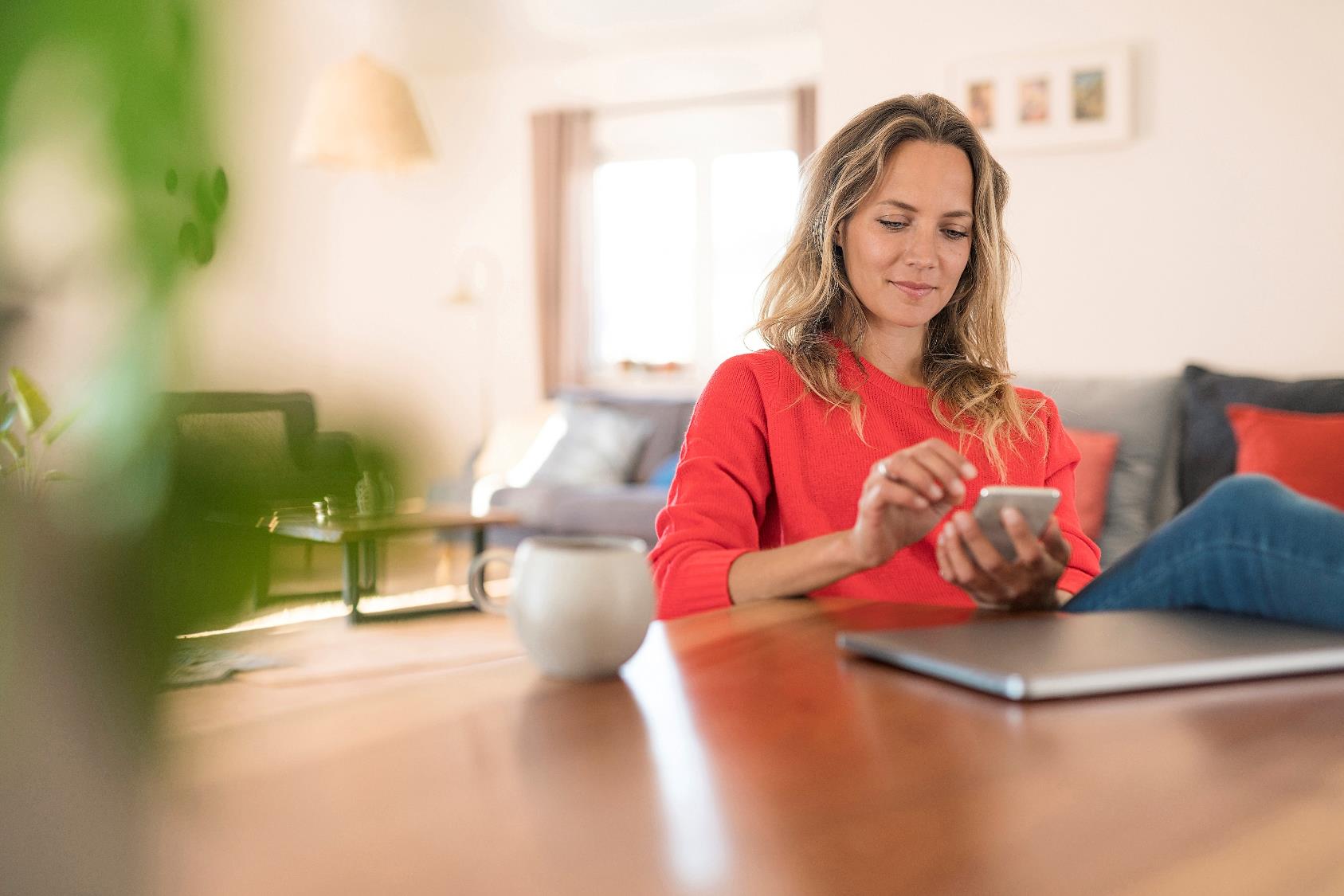 다음 단계
[다음 단계]
[다음 단계]
[다음 단계]
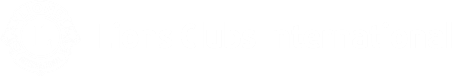 25
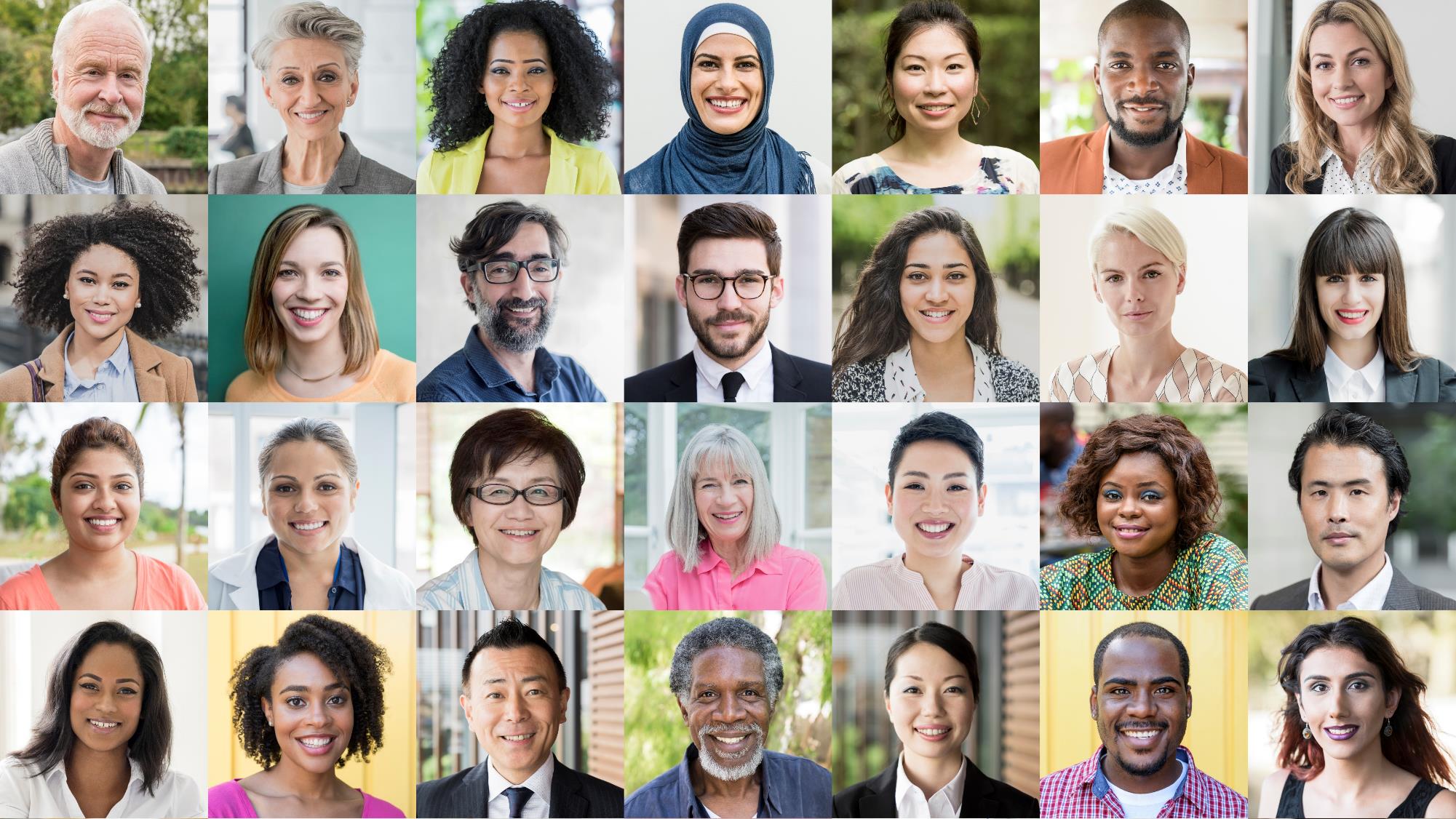 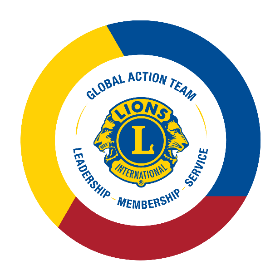 감사합니다
26
© 2020 Lions Clubs International
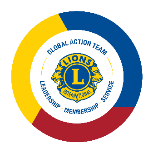 [사연 제목]
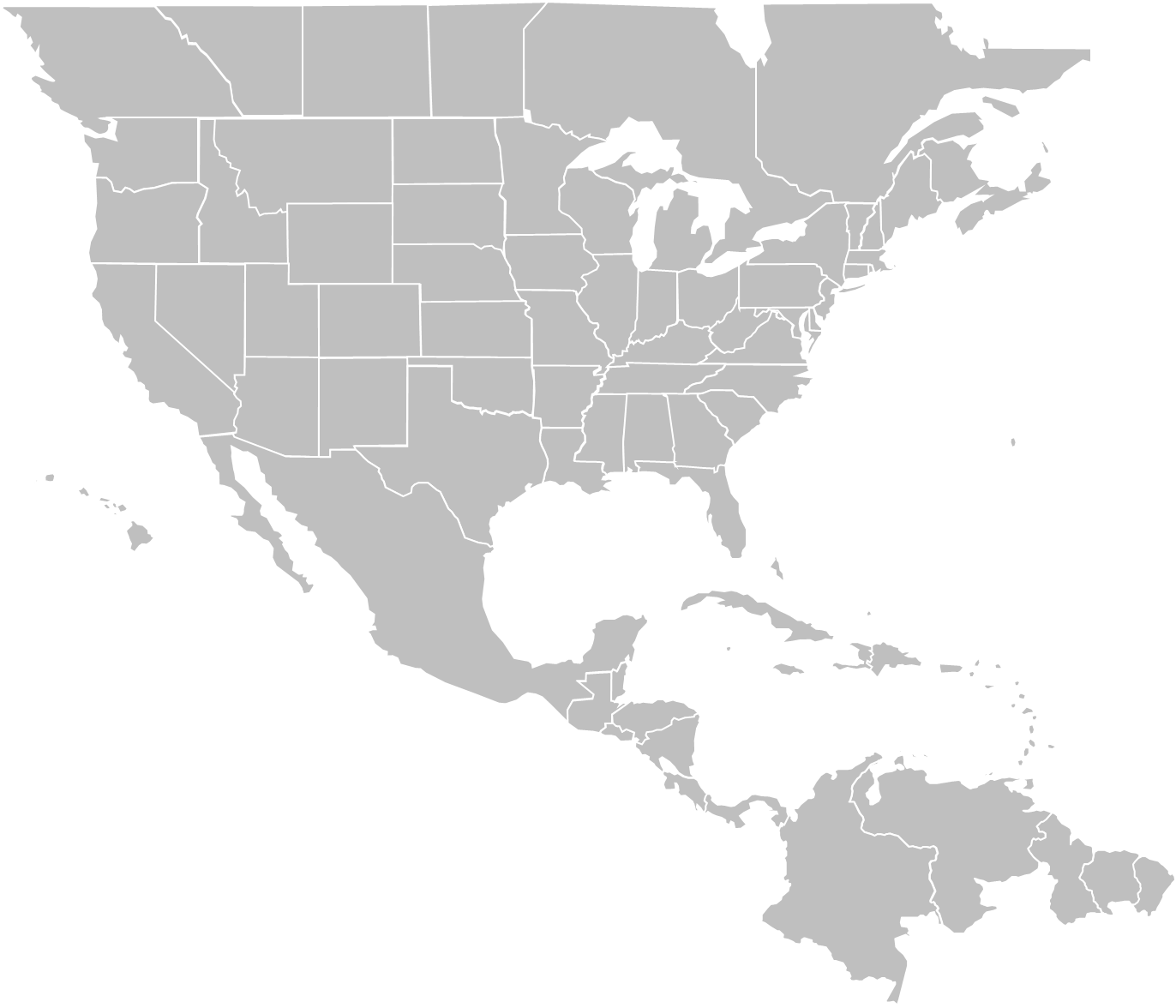 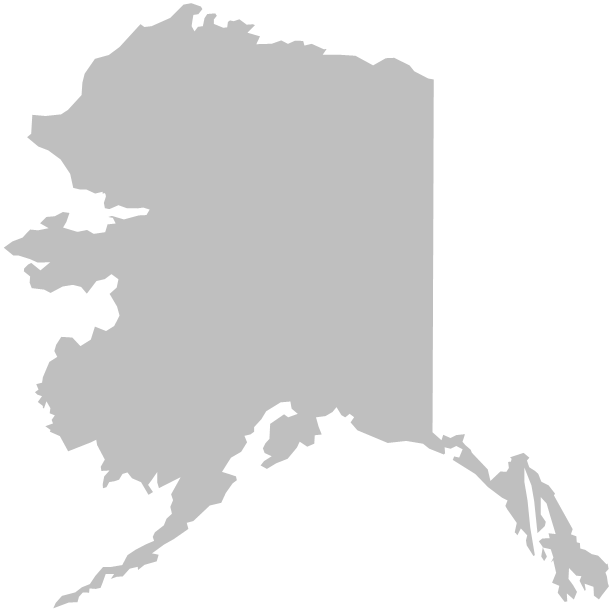 [X]복합지구
[발표자 성명]
[직책][X]헌장지역: [헌장지역 명칭]
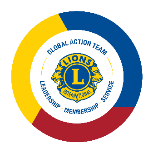 [사연 제목]
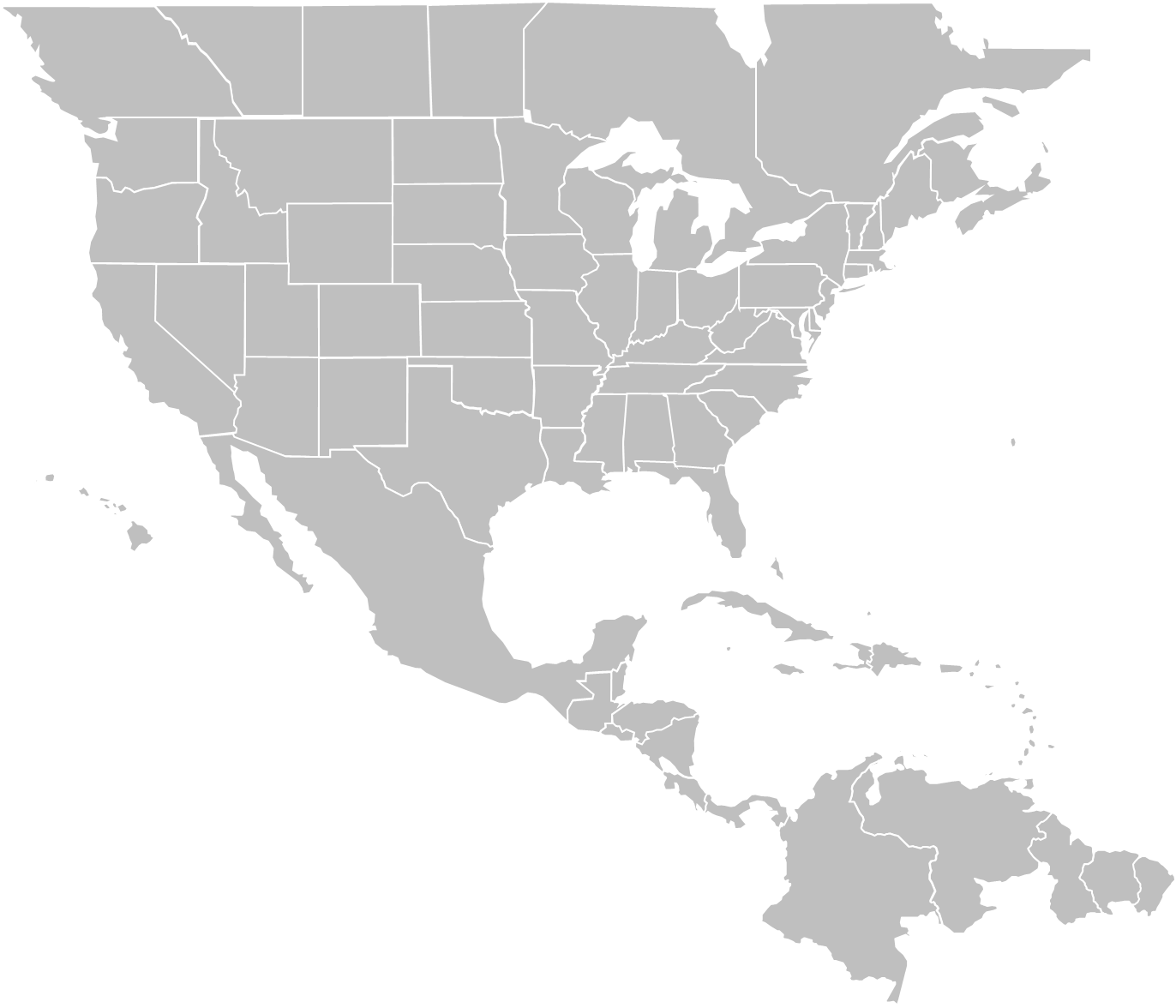 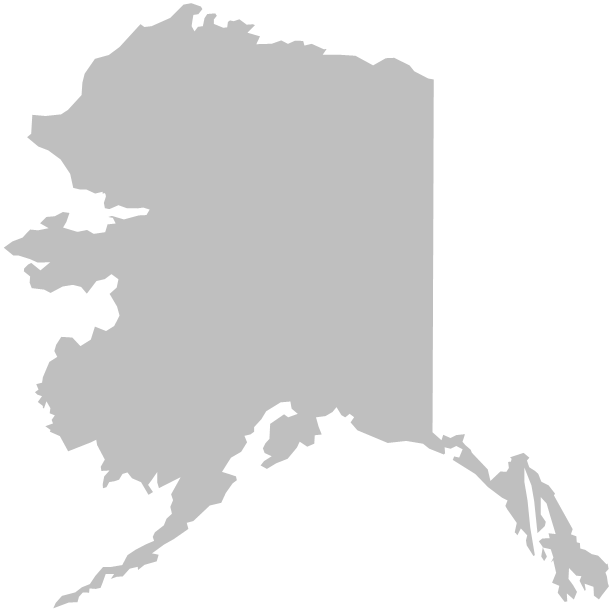 [X]복합지구
[X]복합지구
[발표자 성명]
[직책][X]헌장지역: [헌장지역 명칭]
[Speaker Notes: 점선 표시 방법:
도형 삽입>선
	선의 시작점에서 클릭하고 곡선으로 표시하고 싶은 곳마다 클릭하십시오.
	선의 끝점을 클릭하고 나면 키보드에서 ‘Esc’를 누르십시오.
도형 서식 메뉴를 열어 다음과 같이 선택하십시오.
	실선(S)
	색(C): 사용자 지정 (175R 30G 45B)
	너비(W): 2.75pt
	대시 종류(D): 긴 파선
	효과: 그림자 (오프셋: 아래쪽)
애니메니션 탭으로 이동하여 선을 선택한 후 ‘닦아내기’ 효과를 클릭하십시오.
애니메이션 창을 열어 다음의 설정을 입력하십시오.
	타이밍:
	시작(S): 이전 효과와 함께
	지연(D): 0초
	재생 시간(N): 3초(느리게)
	효과:
	방향(R): 시작점과 도착점 위치에 맞게 설정하십시오.
선의 끝점(노란색 눈물 모양/텍스트)에서 MD 라벨을 선택하십시오.
애니메니션 탭에서 ‘사라지기’ 효과를 선택하십시오.
애니메이션 창에서 다음의 설정을 입력하십시오.
	타이밍:
	시작(S): 이전 효과 다음에
	지연(D): 0초
	재생 시간(N): 1초(빠르게)]
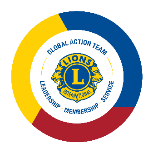 [사연 제목]
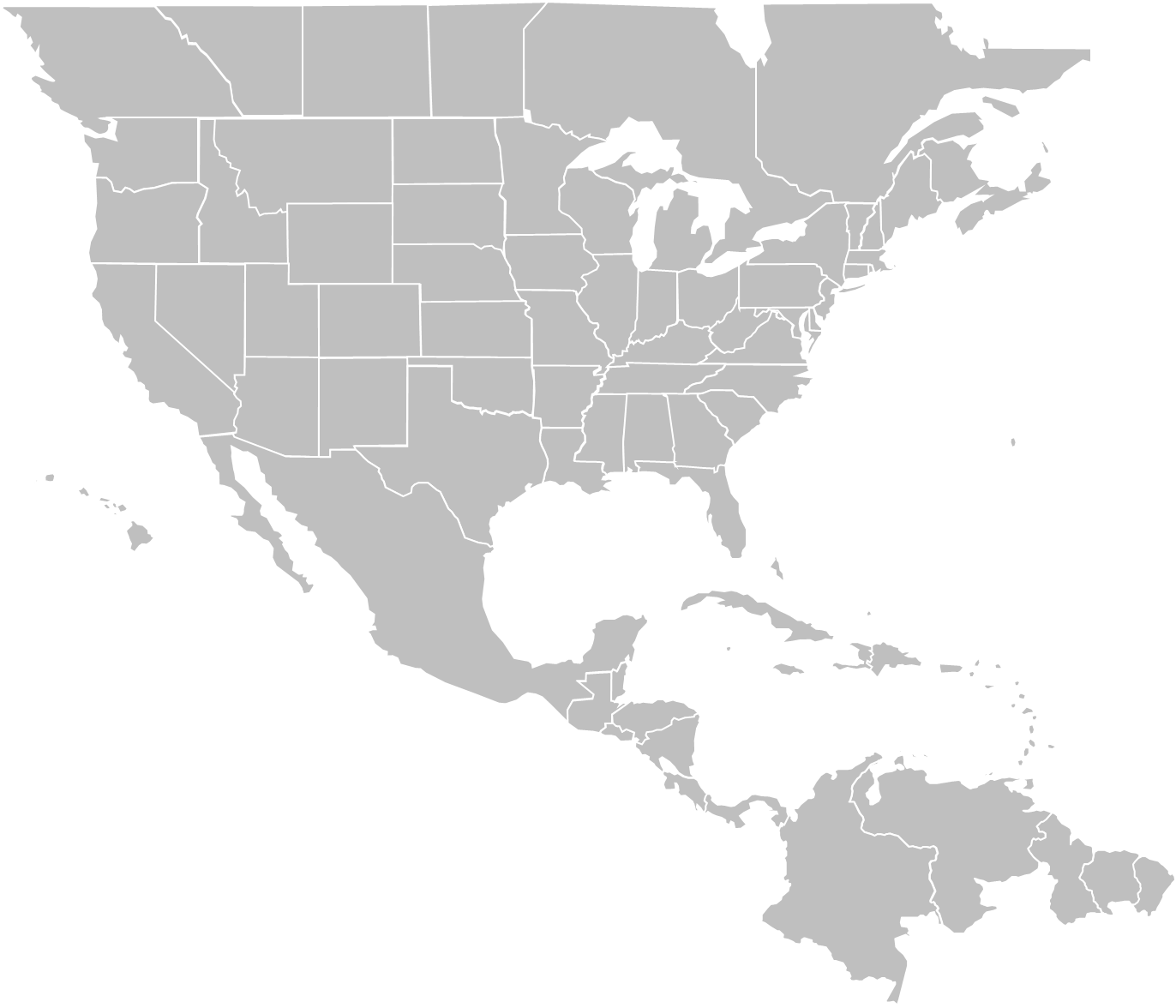 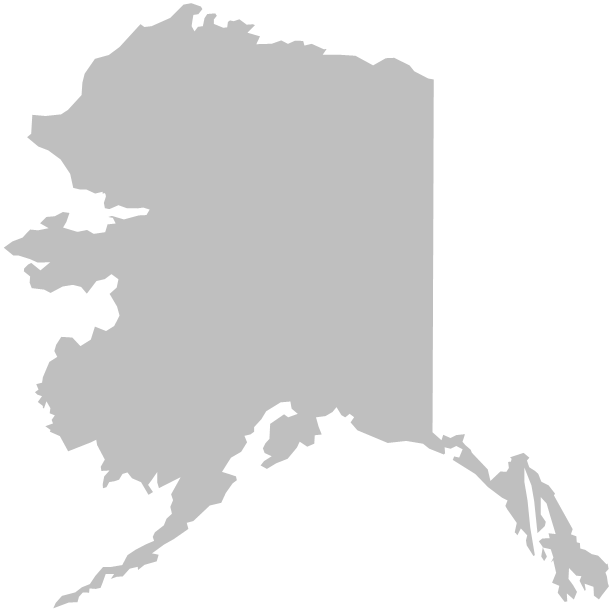 [X]복합지구
[X]복합지구
[X]복합지구
[발표자 성명]
[직책][X]헌장지역: [헌장지역 명칭]
[Speaker Notes: 점선 표시 방법:
도형 삽입>선
	선의 시작점에서 클릭하고 곡선으로 표시하고 싶은 곳마다 클릭하십시오.
	선의 끝점을 클릭하고 나면 키보드에서 ‘Esc’를 누르십시오.
도형 서식 메뉴를 열어 다음과 같이 선택하십시오.
	실선(S)
	색(C): 사용자 지정 (175R 30G 45B)
	너비(W): 2.75pt
	대시 종류(D): 긴 파선
	효과: 그림자 (오프셋: 아래쪽)
애니메니션 탭으로 이동하여 선을 선택한 후 ‘닦아내기’ 효과를 클릭하십시오.
애니메이션 창을 열어 다음의 설정을 입력하십시오.
	타이밍:
	시작(S): 이전 효과와 함께
	지연(D): 0초
	재생 시간(N): 3초(느리게)
	효과:
	방향(R): 시작점과 도착점 위치에 맞게 설정하십시오.
선의 끝점(노란색 눈물 모양/텍스트)에서 MD 라벨을 선택하십시오.
애니메니션 탭에서 ‘사라지기’ 효과를 선택하십시오.
애니메이션 창에서 다음의 설정을 입력하십시오.
	타이밍:
	시작(S): 이전 효과 다음에
	지연(D): 0초
	재생 시간(N): 1초(빠르게)]
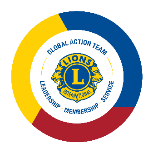 [사연 제목]
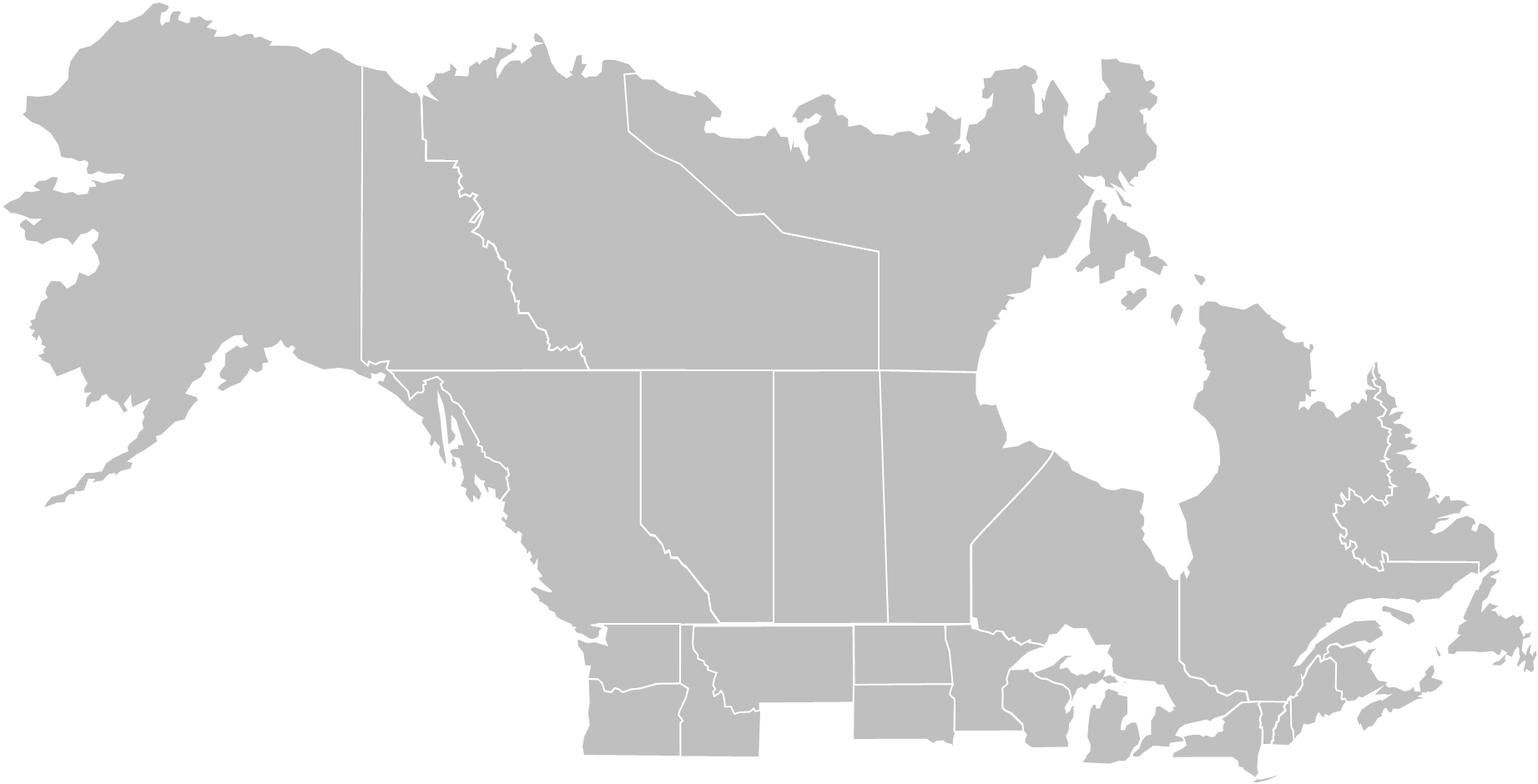 [X]복합지구
[발표자 성명]
[직책][X]헌장지역: [헌장지역 명칭]
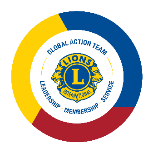 [사연 제목]
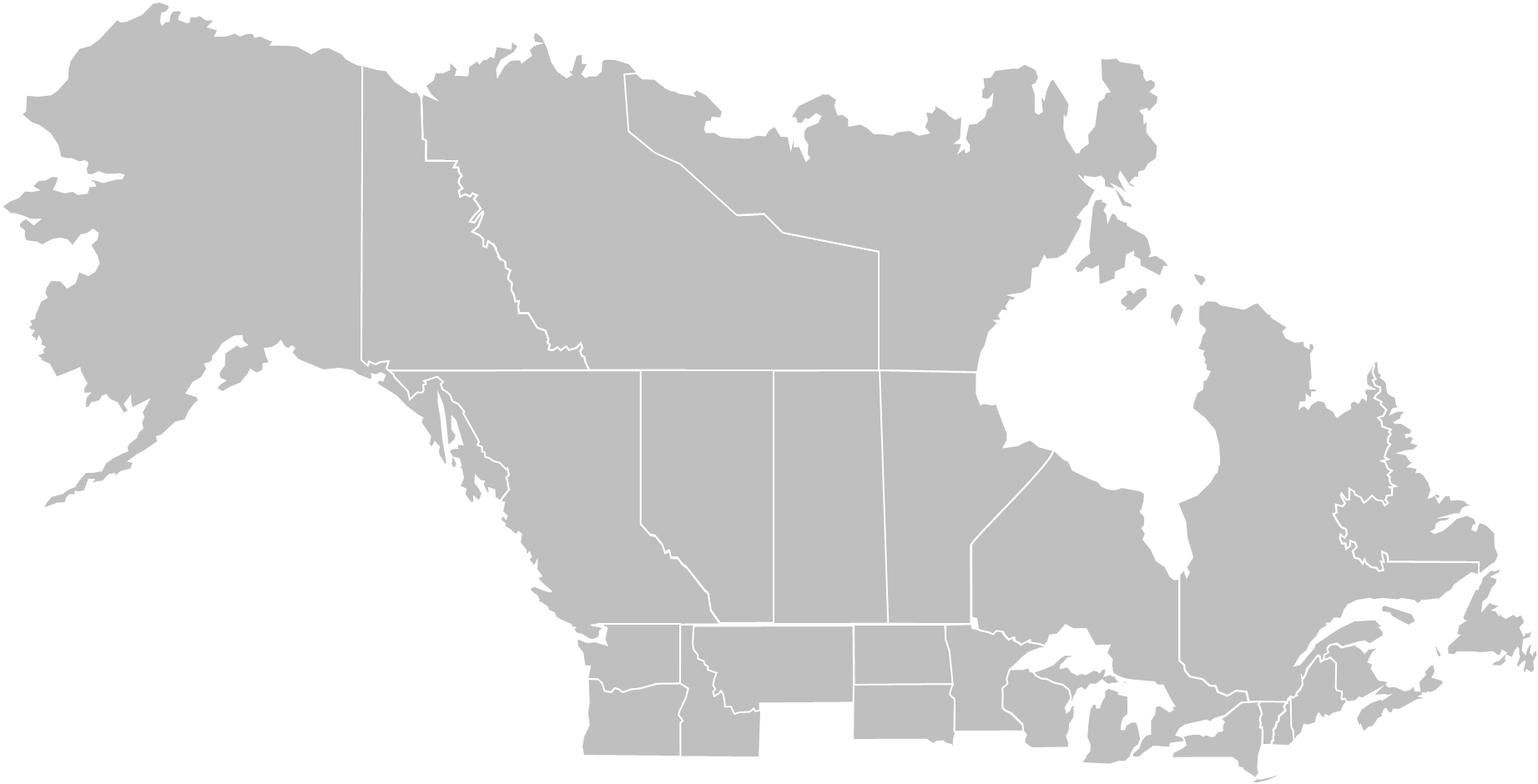 [X]복합지구
[X]복합지구
[발표자 성명]
[직책][X]헌장지역: [헌장지역 명칭]
[Speaker Notes: 점선 표시 방법:
도형 삽입>선
	선의 시작점에서 클릭하고 곡선으로 표시하고 싶은 곳마다 클릭하십시오.
	선의 끝점을 클릭하고 나면 키보드에서 ‘Esc’를 누르십시오.
도형 서식 메뉴를 열어 다음과 같이 선택하십시오.
	실선(S)
	색(C): 사용자 지정 (175R 30G 45B)
	너비(W): 2.75pt
	대시 종류(D): 긴 파선
	효과: 그림자 (오프셋: 아래쪽)
애니메니션 탭으로 이동하여 선을 선택한 후 ‘닦아내기’ 효과를 클릭하십시오.
애니메이션 창을 열어 다음의 설정을 입력하십시오.
	타이밍:
	시작(S): 이전 효과와 함께
	지연(D): 0초
	재생 시간(N): 3초(느리게)
	효과:
	방향(R): 시작점과 도착점 위치에 맞게 설정하십시오.
선의 끝점(노란색 눈물 모양/텍스트)에서 MD 라벨을 선택하십시오.
애니메니션 탭에서 ‘사라지기’ 효과를 선택하십시오.
애니메이션 창에서 다음의 설정을 입력하십시오.
	타이밍:
	시작(S): 이전 효과 다음에
	지연(D): 0초
	재생 시간(N): 1초(빠르게)]
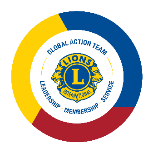 [사연 제목]
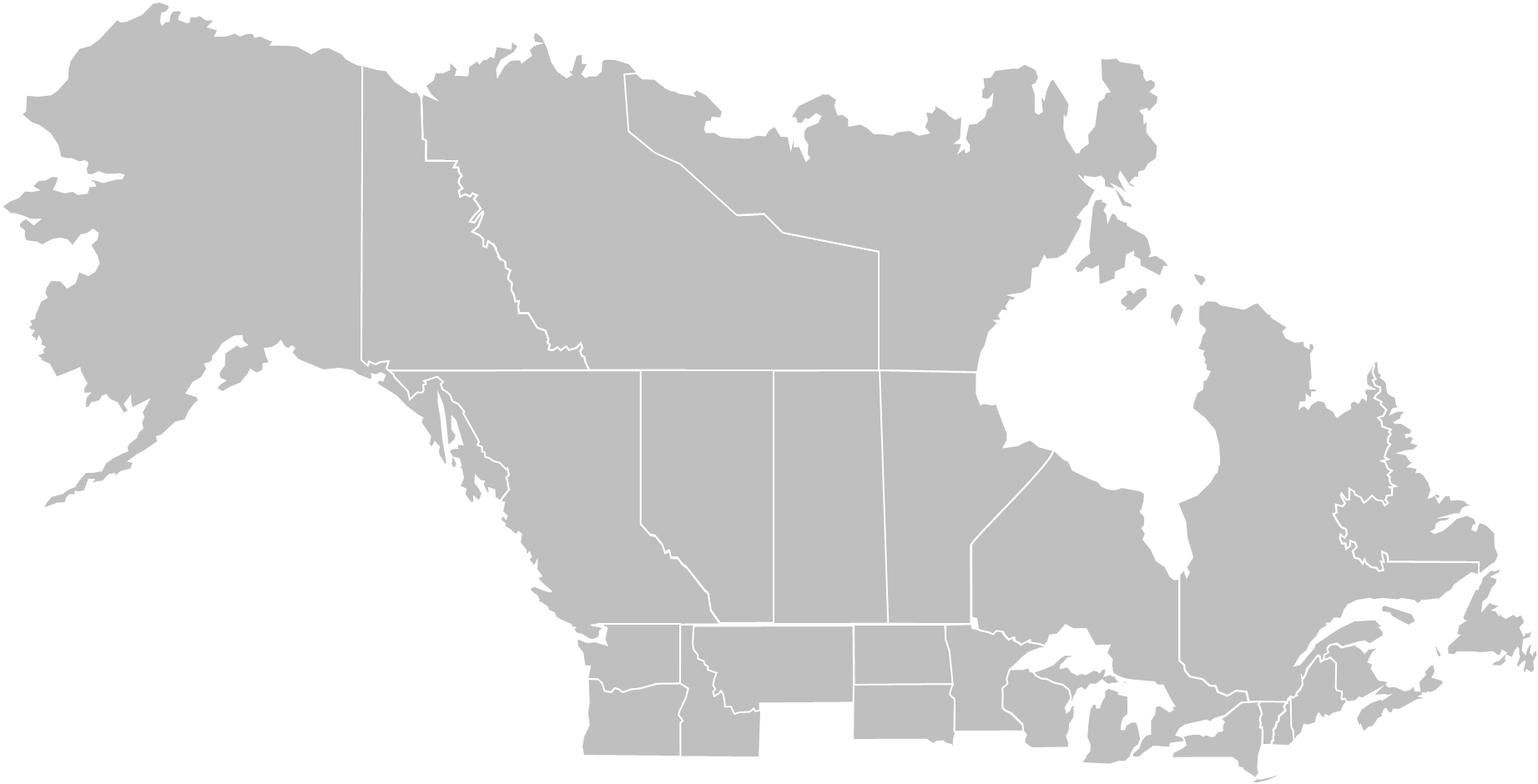 [X]복합지구
[X]복합지구
[X]복합지구
[발표자 성명]
[직책][X]헌장지역: [헌장지역 명칭]
[Speaker Notes: 점선 표시 방법:
도형 삽입>선
	선의 시작점에서 클릭하고 곡선으로 표시하고 싶은 곳마다 클릭하십시오.
	선의 끝점을 클릭하고 나면 키보드에서 ‘Esc’를 누르십시오.
도형 서식 메뉴를 열어 다음과 같이 선택하십시오.
	실선(S)
	색(C): 사용자 지정 (175R 30G 45B)
	너비(W): 2.75pt
	대시 종류(D): 긴 파선
	효과: 그림자 (오프셋: 아래쪽)
애니메니션 탭으로 이동하여 선을 선택한 후 ‘닦아내기’ 효과를 클릭하십시오.
애니메이션 창을 열어 다음의 설정을 입력하십시오.
	타이밍:
	시작(S): 이전 효과와 함께
	지연(D): 0초
	재생 시간(N): 3초(느리게)
	효과:
	방향(R): 시작점과 도착점 위치에 맞게 설정하십시오.
선의 끝점(노란색 눈물 모양/텍스트)에서 MD 라벨을 선택하십시오.
애니메니션 탭에서 ‘사라지기’ 효과를 선택하십시오.
애니메이션 창에서 다음의 설정을 입력하십시오.
	타이밍:
	시작(S): 이전 효과 다음에
	지연(D): 0초
	재생 시간(N): 1초(빠르게)]
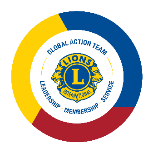 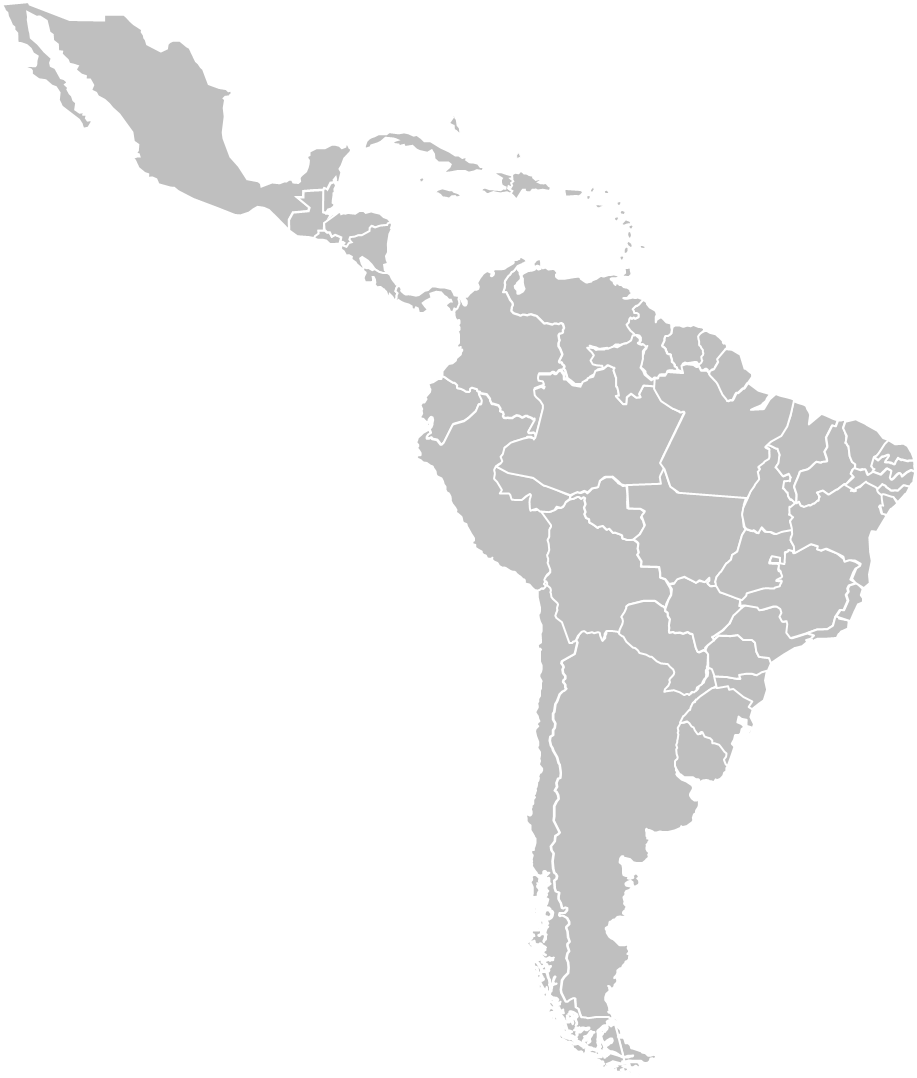 [사연 제목]
[X]복합지구
[발표자 성명]
[직책][X]헌장지역: [헌장지역 명칭]
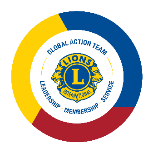 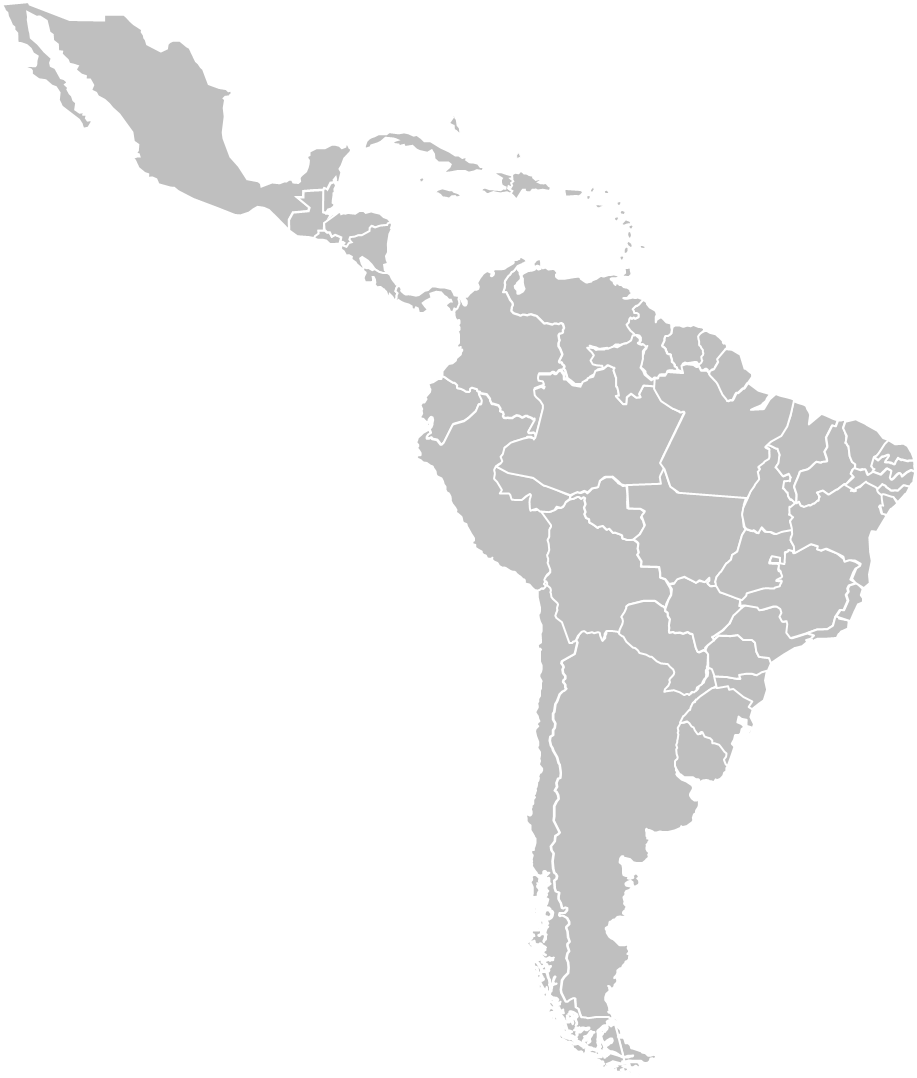 [사연 제목]
[X]복합지구
[X]복합지구
[발표자 성명]
[직책][X]헌장지역: [헌장지역 명칭]
[Speaker Notes: 점선 표시 방법:
도형 삽입>선
	선의 시작점에서 클릭하고 곡선으로 표시하고 싶은 곳마다 클릭하십시오.
	선의 끝점을 클릭하고 나면 키보드에서 ‘Esc’를 누르십시오.
도형 서식 메뉴를 열어 다음과 같이 선택하십시오.
	실선(S)
	색(C): 사용자 지정 (175R 30G 45B)
	너비(W): 2.75pt
	대시 종류(D): 긴 파선
	효과: 그림자 (오프셋: 아래쪽)
애니메니션 탭으로 이동하여 선을 선택한 후 ‘닦아내기’ 효과를 클릭하십시오.
애니메이션 창을 열어 다음의 설정을 입력하십시오.
	타이밍:
	시작(S): 이전 효과와 함께
	지연(D): 0초
	재생 시간(N): 3초(느리게)
	효과:
	방향(R): 시작점과 도착점 위치에 맞게 설정하십시오.
선의 끝점(노란색 눈물 모양/텍스트)에서 MD 라벨을 선택하십시오.
애니메니션 탭에서 ‘사라지기’ 효과를 선택하십시오.
애니메이션 창에서 다음의 설정을 입력하십시오.
	타이밍:
	시작(S): 이전 효과 다음에
	지연(D): 0초
	재생 시간(N): 1초(빠르게)]
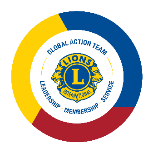 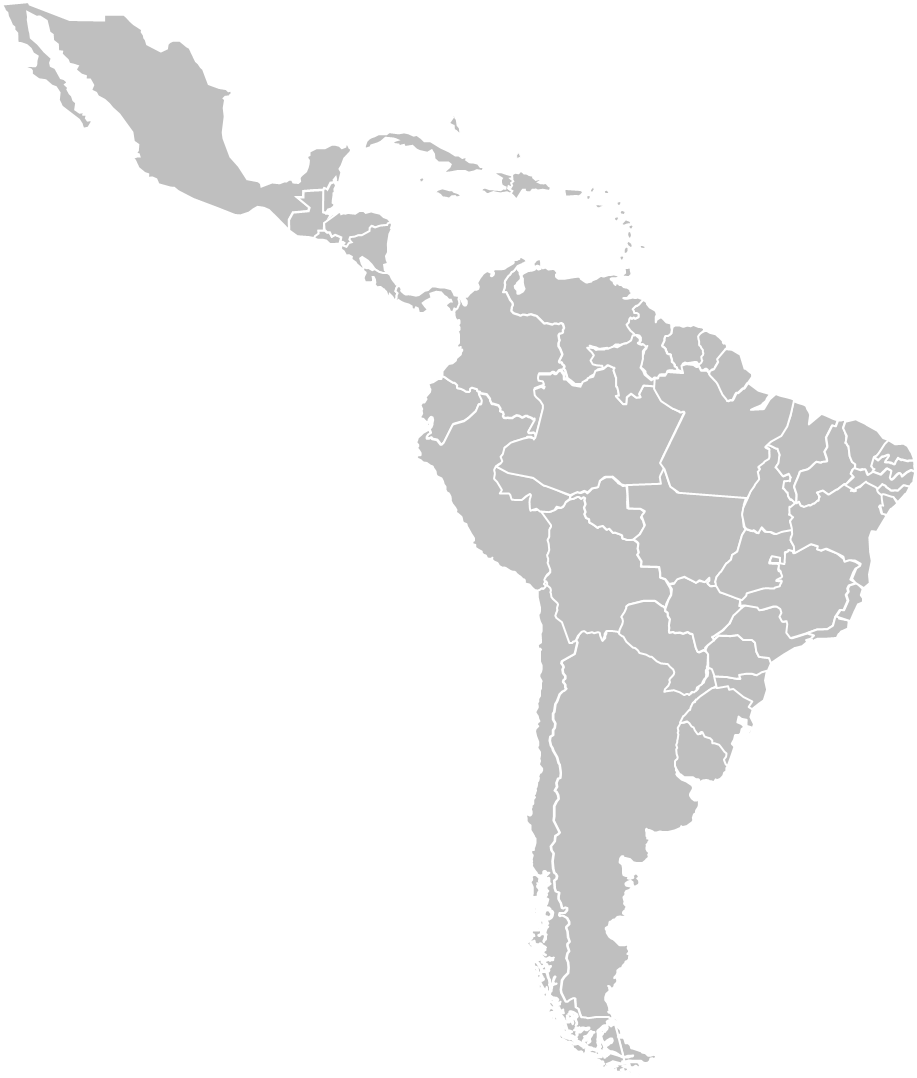 [사연 제목]
[X]복합지구
[X]복합지구
[X]복합지구
[발표자 성명]
[직책][X]헌장지역: [헌장지역 명칭]
[Speaker Notes: 점선 표시 방법:
도형 삽입>선
	선의 시작점에서 클릭하고 곡선으로 표시하고 싶은 곳마다 클릭하십시오.
	선의 끝점을 클릭하고 나면 키보드에서 ‘Esc’를 누르십시오.
도형 서식 메뉴를 열어 다음과 같이 선택하십시오.
	실선(S)
	색(C): 사용자 지정 (175R 30G 45B)
	너비(W): 2.75pt
	대시 종류(D): 긴 파선
	효과: 그림자 (오프셋: 아래쪽)
애니메니션 탭으로 이동하여 선을 선택한 후 ‘닦아내기’ 효과를 클릭하십시오.
애니메이션 창을 열어 다음의 설정을 입력하십시오.
	타이밍:
	시작(S): 이전 효과와 함께
	지연(D): 0초
	재생 시간(N): 3초(느리게)
	효과:
	방향(R): 시작점과 도착점 위치에 맞게 설정하십시오.
선의 끝점(노란색 눈물 모양/텍스트)에서 MD 라벨을 선택하십시오.
애니메니션 탭에서 ‘사라지기’ 효과를 선택하십시오.
애니메이션 창에서 다음의 설정을 입력하십시오.
	타이밍:
	시작(S): 이전 효과 다음에
	지연(D): 0초
	재생 시간(N): 1초(빠르게)]
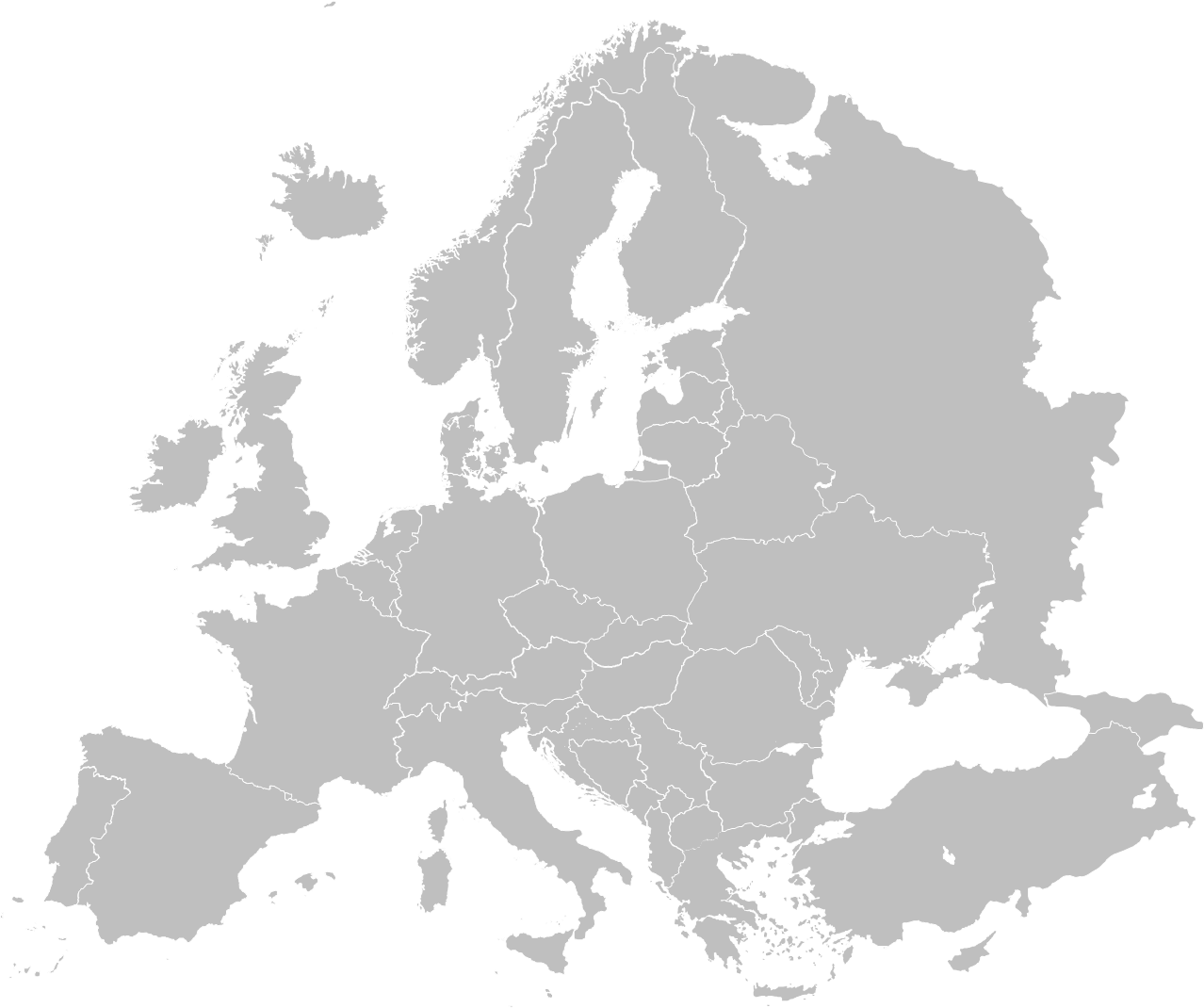 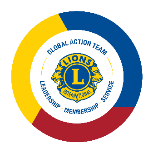 [사연 제목]
[X]복합지구
[발표자 성명]
[직책][X]헌장지역: [헌장지역 명칭]
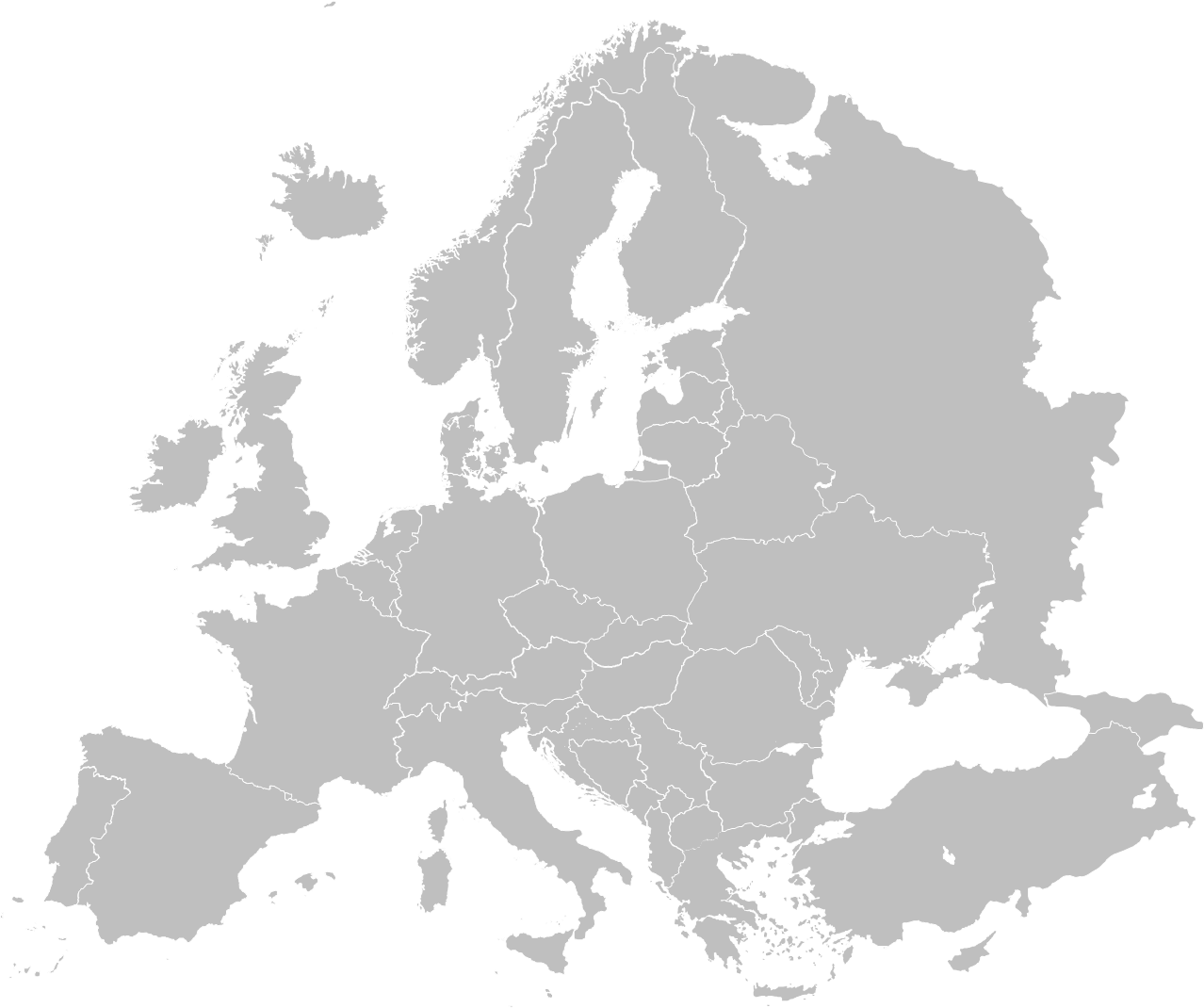 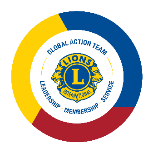 [사연 제목]
[X]복합지구
[X]복합지구
[발표자 성명]
[직책][X]헌장지역: [헌장지역 명칭]
[Speaker Notes: 점선 표시 방법:
도형 삽입>선
	선의 시작점에서 클릭하고 곡선으로 표시하고 싶은 곳마다 클릭하십시오.
	선의 끝점을 클릭하고 나면 키보드에서 ‘Esc’를 누르십시오.
도형 서식 메뉴를 열어 다음과 같이 선택하십시오.
	실선(S)
	색(C): 사용자 지정 (175R 30G 45B)
	너비(W): 2.75pt
	대시 종류(D): 긴 파선
	효과: 그림자 (오프셋: 아래쪽)
애니메니션 탭으로 이동하여 선을 선택한 후 ‘닦아내기’ 효과를 클릭하십시오.
애니메이션 창을 열어 다음의 설정을 입력하십시오.
	타이밍:
	시작(S): 이전 효과와 함께
	지연(D): 0초
	재생 시간(N): 3초(느리게)
	효과:
	방향(R): 시작점과 도착점 위치에 맞게 설정하십시오.
선의 끝점(노란색 눈물 모양/텍스트)에서 MD 라벨을 선택하십시오.
애니메니션 탭에서 ‘사라지기’ 효과를 선택하십시오.
애니메이션 창에서 다음의 설정을 입력하십시오.
	타이밍:
	시작(S): 이전 효과 다음에
	지연(D): 0초
	재생 시간(N): 1초(빠르게)]
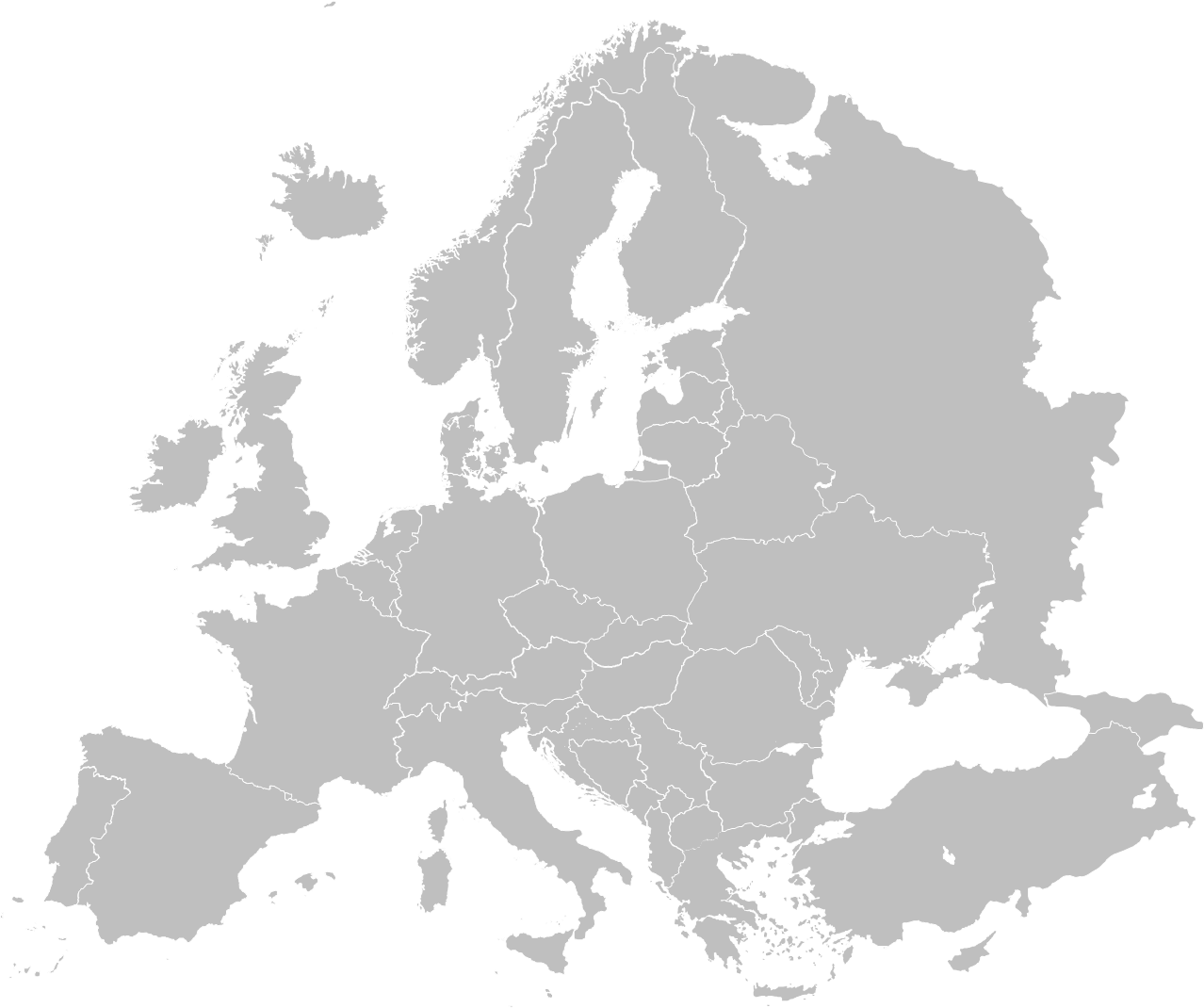 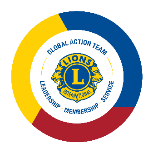 [사연 제목]
[X]복합지구
[X]복합지구
[X]복합지구
[발표자 성명]
[직책][X]헌장지역: [헌장지역 명칭]
[Speaker Notes: 점선 표시 방법:
도형 삽입>선
	선의 시작점에서 클릭하고 곡선으로 표시하고 싶은 곳마다 클릭하십시오.
	선의 끝점을 클릭하고 나면 키보드에서 ‘Esc’를 누르십시오.
도형 서식 메뉴를 열어 다음과 같이 선택하십시오.
	실선(S)
	색(C): 사용자 지정 (175R 30G 45B)
	너비(W): 2.75pt
	대시 종류(D): 긴 파선
	효과: 그림자 (오프셋: 아래쪽)
애니메니션 탭으로 이동하여 선을 선택한 후 ‘닦아내기’ 효과를 클릭하십시오.
애니메이션 창을 열어 다음의 설정을 입력하십시오.
	타이밍:
	시작(S): 이전 효과와 함께
	지연(D): 0초
	재생 시간(N): 3초(느리게)
	효과:
	방향(R): 시작점과 도착점 위치에 맞게 설정하십시오.
선의 끝점(노란색 눈물 모양/텍스트)에서 MD 라벨을 선택하십시오.
애니메니션 탭에서 ‘사라지기’ 효과를 선택하십시오.
애니메이션 창에서 다음의 설정을 입력하십시오.
	타이밍:
	시작(S): 이전 효과 다음에
	지연(D): 0초
	재생 시간(N): 1초(빠르게)]
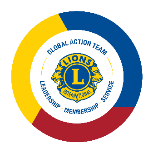 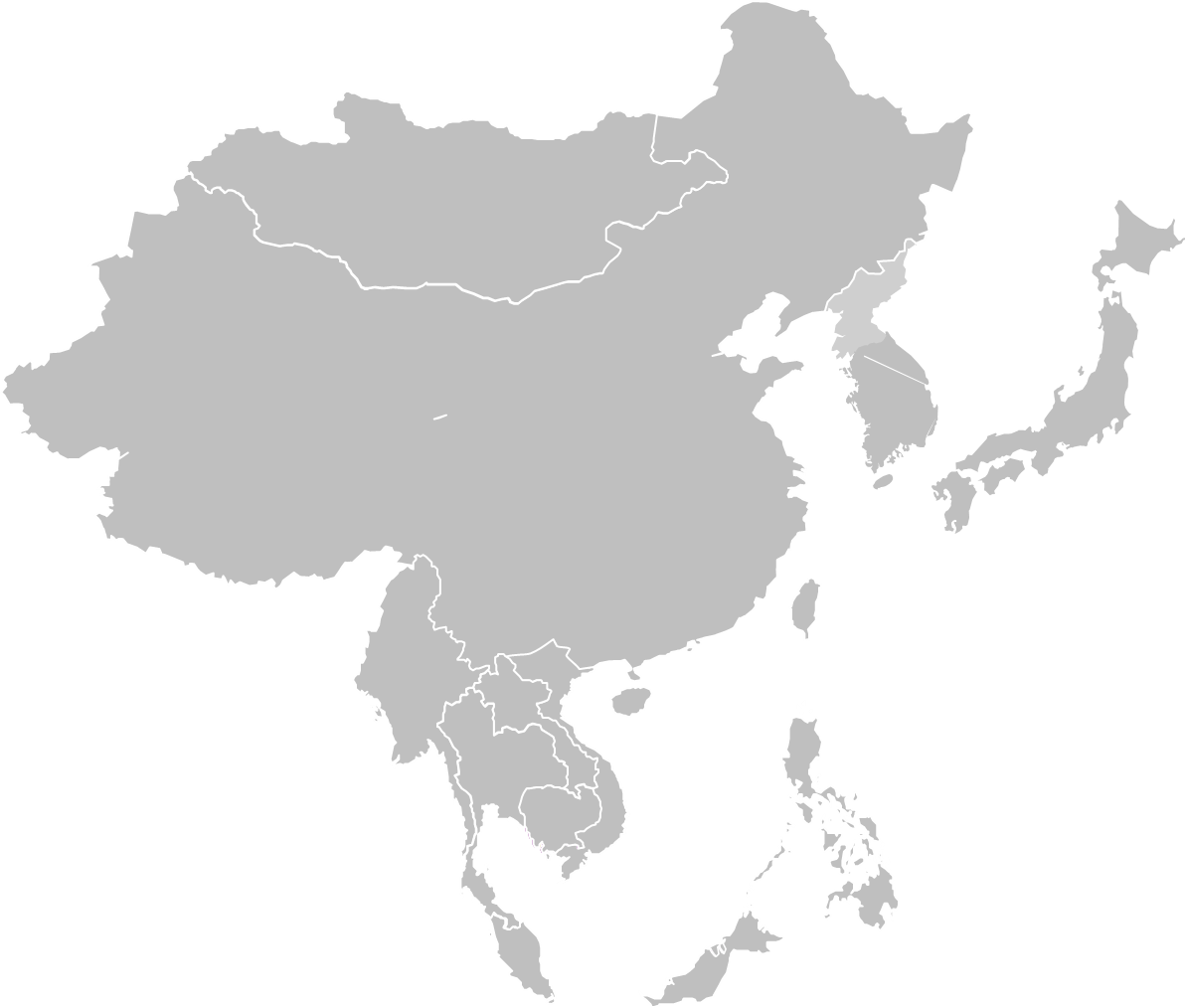 [사연 제목]
[X]복합지구
[발표자 성명]
[직책][X]헌장지역: [헌장지역 명칭]
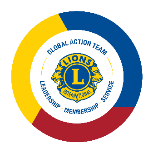 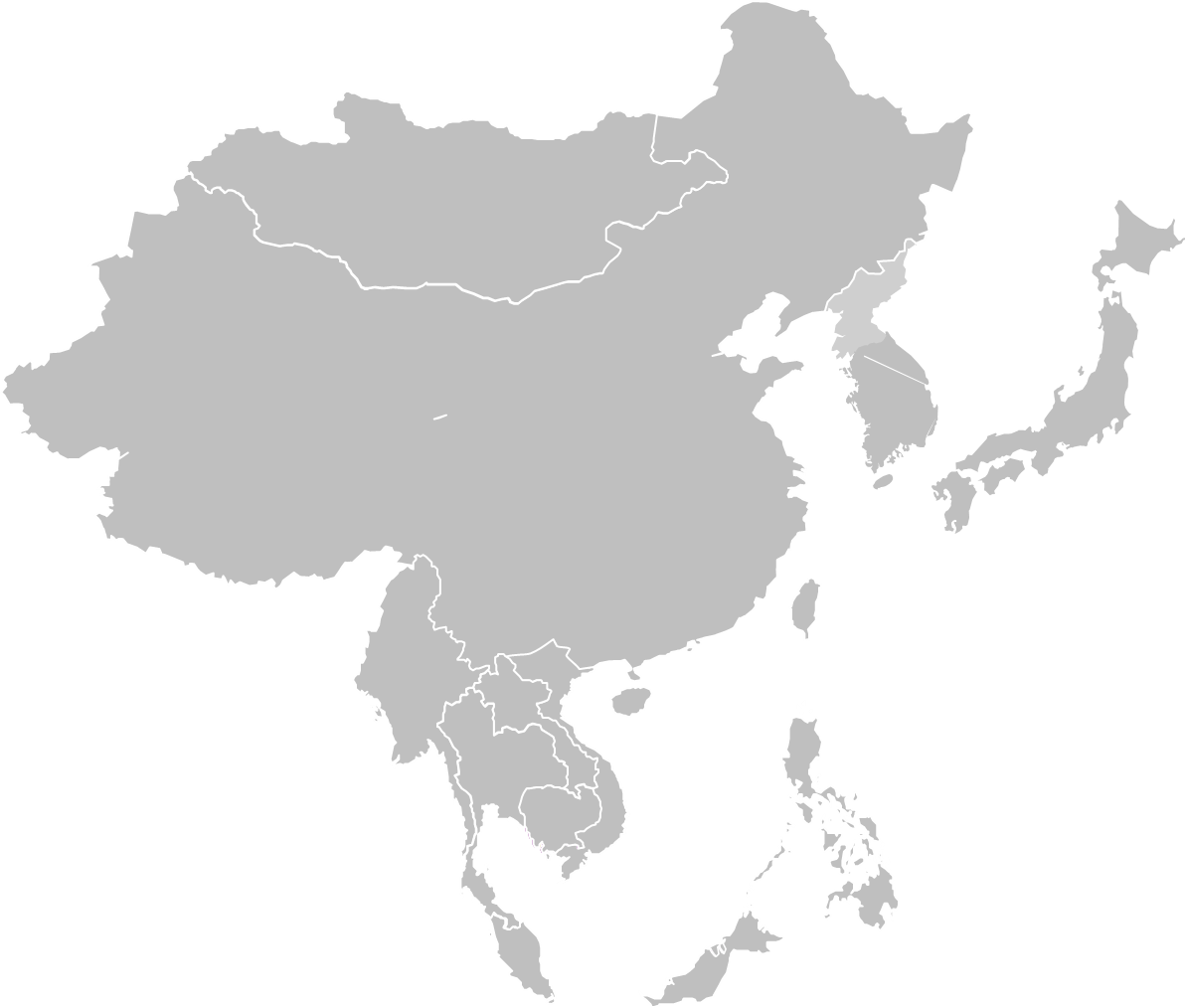 [사연 제목]
[X]복합지구
[X]복합지구
[발표자 성명]
[직책][X]헌장지역: [헌장지역 명칭]
[Speaker Notes: 점선 표시 방법:
도형 삽입>선
	선의 시작점에서 클릭하고 곡선으로 표시하고 싶은 곳마다 클릭하십시오.
	선의 끝점을 클릭하고 나면 키보드에서 ‘Esc’를 누르십시오.
도형 서식 메뉴를 열어 다음과 같이 선택하십시오.
	실선(S)
	색(C): 사용자 지정 (175R 30G 45B)
	너비(W): 2.75pt
	대시 종류(D): 긴 파선
	효과: 그림자 (오프셋: 아래쪽)
애니메니션 탭으로 이동하여 선을 선택한 후 ‘닦아내기’ 효과를 클릭하십시오.
애니메이션 창을 열어 다음의 설정을 입력하십시오.
	타이밍:
	시작(S): 이전 효과와 함께
	지연(D): 0초
	재생 시간(N): 3초(느리게)
	효과:
	방향(R): 시작점과 도착점 위치에 맞게 설정하십시오.
선의 끝점(노란색 눈물 모양/텍스트)에서 MD 라벨을 선택하십시오.
애니메니션 탭에서 ‘사라지기’ 효과를 선택하십시오.
애니메이션 창에서 다음의 설정을 입력하십시오.
	타이밍:
	시작(S): 이전 효과 다음에
	지연(D): 0초
	재생 시간(N): 1초(빠르게)]
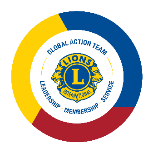 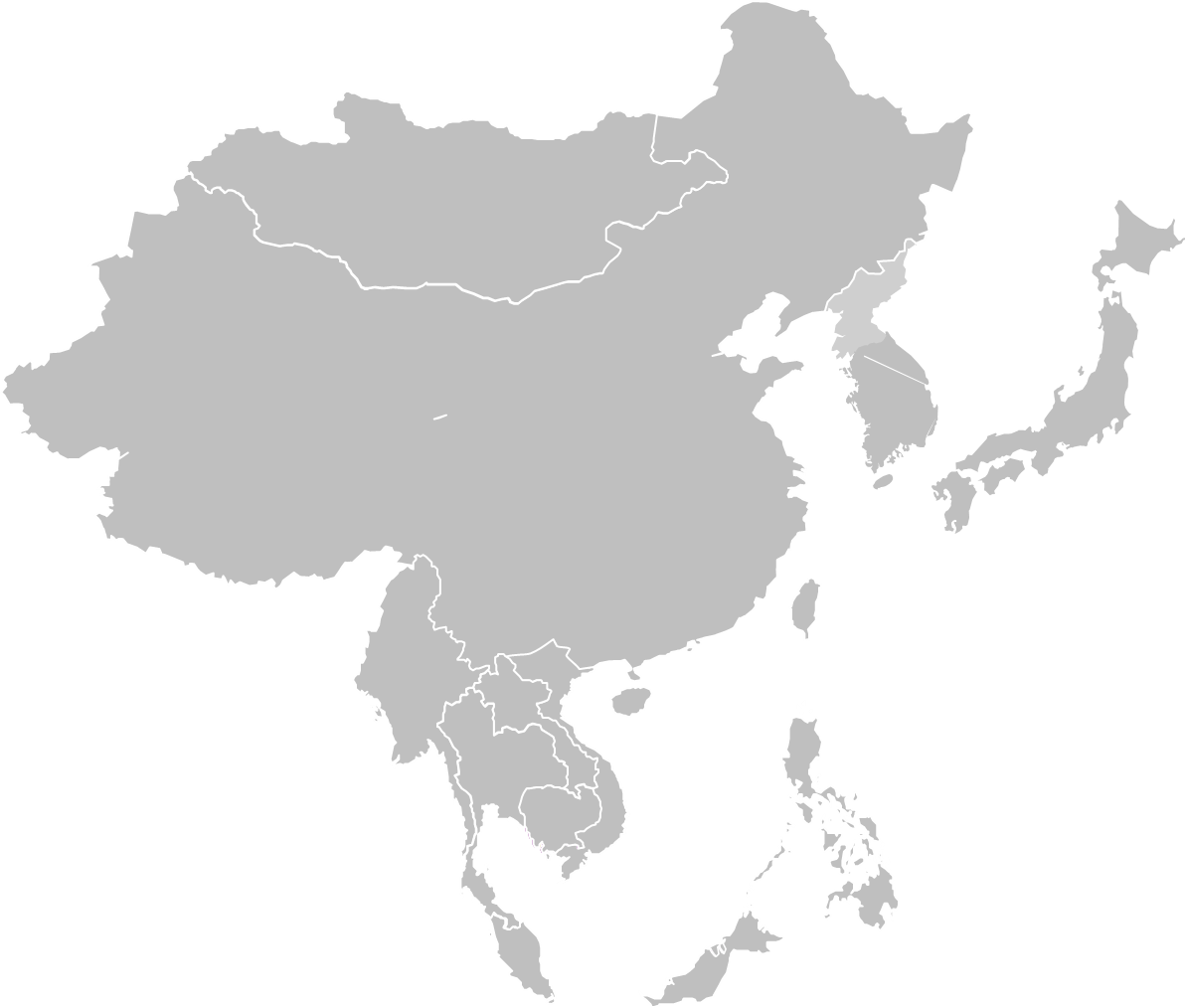 [사연 제목]
[X]복합지구
[X]복합지구
[X]복합지구
[발표자 성명]
[직책][X]헌장지역: [헌장지역 명칭]
[Speaker Notes: 점선 표시 방법:
도형 삽입>선
	선의 시작점에서 클릭하고 곡선으로 표시하고 싶은 곳마다 클릭하십시오.
	선의 끝점을 클릭하고 나면 키보드에서 ‘Esc’를 누르십시오.
도형 서식 메뉴를 열어 다음과 같이 선택하십시오.
	실선(S)
	색(C): 사용자 지정 (175R 30G 45B)
	너비(W): 2.75pt
	대시 종류(D): 긴 파선
	효과: 그림자 (오프셋: 아래쪽)
애니메니션 탭으로 이동하여 선을 선택한 후 ‘닦아내기’ 효과를 클릭하십시오.
애니메이션 창을 열어 다음의 설정을 입력하십시오.
	타이밍:
	시작(S): 이전 효과와 함께
	지연(D): 0초
	재생 시간(N): 3초(느리게)
	효과:
	방향(R): 시작점과 도착점 위치에 맞게 설정하십시오.
선의 끝점(노란색 눈물 모양/텍스트)에서 MD 라벨을 선택하십시오.
애니메니션 탭에서 ‘사라지기’ 효과를 선택하십시오.
애니메이션 창에서 다음의 설정을 입력하십시오.
	타이밍:
	시작(S): 이전 효과 다음에
	지연(D): 0초
	재생 시간(N): 1초(빠르게)]
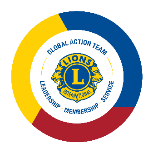 [사연 제목]
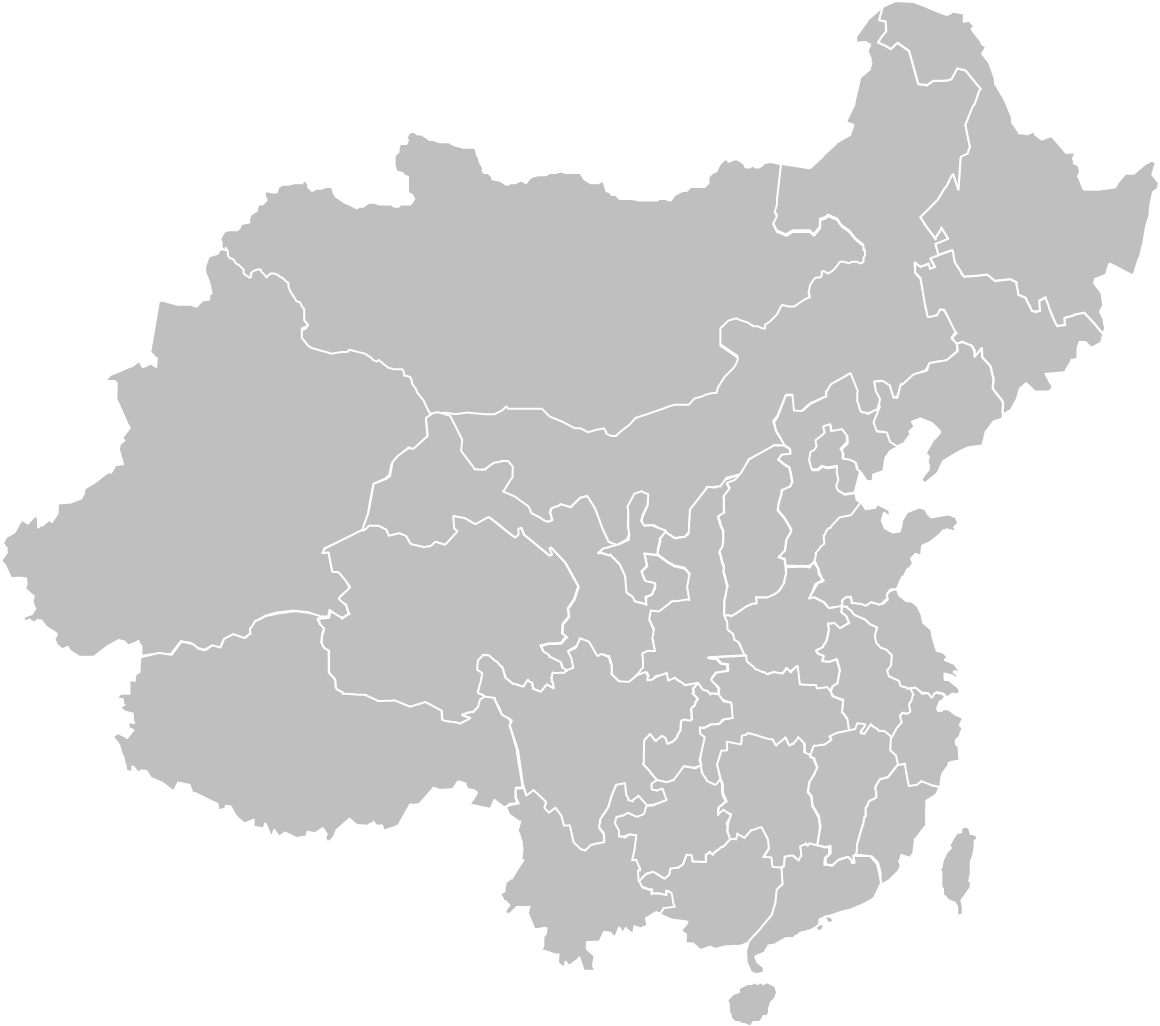 [X]복합지구
[발표자 성명]
[직책][X]헌장지역: [헌장지역 명칭]
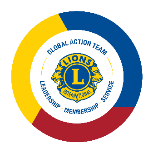 [사연 제목]
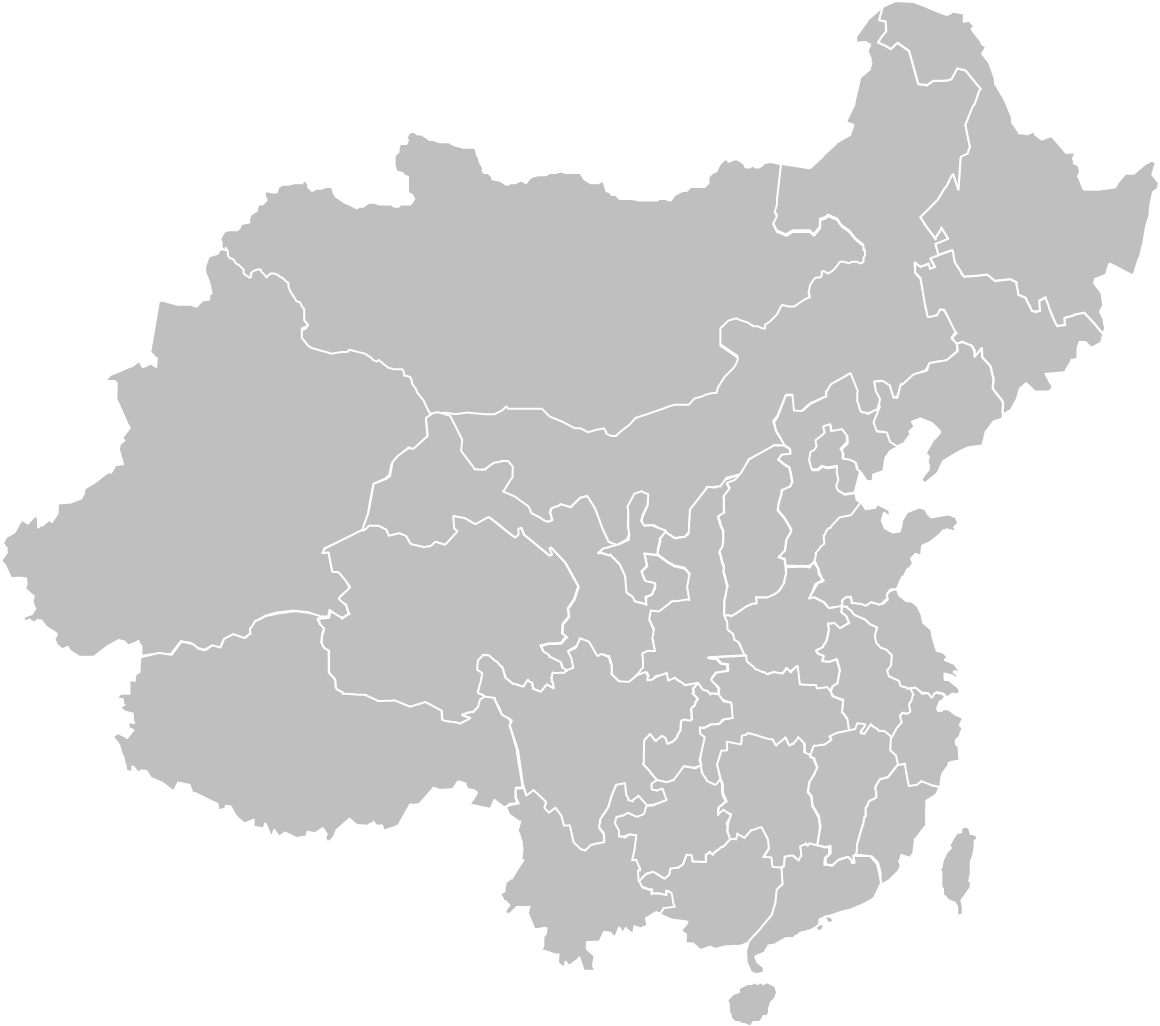 [X]복합지구
[X]복합지구
[발표자 성명]
[직책][X]헌장지역: [헌장지역 명칭]
[Speaker Notes: 점선 표시 방법:
도형 삽입>선
	선의 시작점에서 클릭하고 곡선으로 표시하고 싶은 곳마다 클릭하십시오.
	선의 끝점을 클릭하고 나면 키보드에서 ‘Esc’를 누르십시오.
도형 서식 메뉴를 열어 다음과 같이 선택하십시오.
	실선(S)
	색(C): 사용자 지정 (175R 30G 45B)
	너비(W): 2.75pt
	대시 종류(D): 긴 파선
	효과: 그림자 (오프셋: 아래쪽)
애니메니션 탭으로 이동하여 선을 선택한 후 ‘닦아내기’ 효과를 클릭하십시오.
애니메이션 창을 열어 다음의 설정을 입력하십시오.
	타이밍:
	시작(S): 이전 효과와 함께
	지연(D): 0초
	재생 시간(N): 3초(느리게)
	효과:
	방향(R): 시작점과 도착점 위치에 맞게 설정하십시오.
선의 끝점(노란색 눈물 모양/텍스트)에서 MD 라벨을 선택하십시오.
애니메니션 탭에서 ‘사라지기’ 효과를 선택하십시오.
애니메이션 창에서 다음의 설정을 입력하십시오.
	타이밍:
	시작(S): 이전 효과 다음에
	지연(D): 0초
	재생 시간(N): 1초(빠르게)]
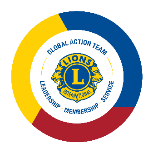 [사연 제목]
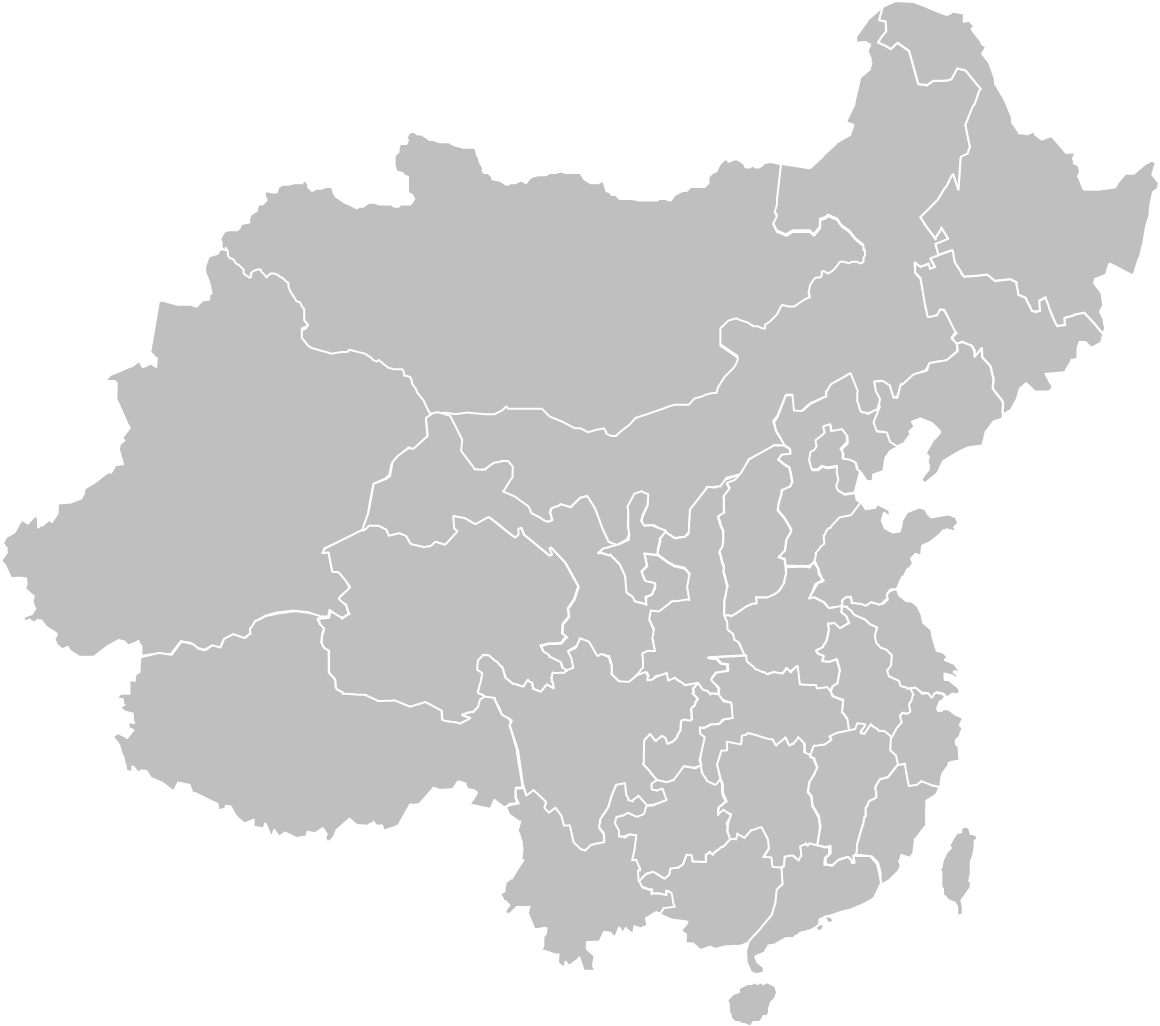 [X]복합지구
[X]복합지구
[X]복합지구
[발표자 성명]
[직책][X]헌장지역: [헌장지역 명칭]
[Speaker Notes: 점선 표시 방법:
도형 삽입>선
	선의 시작점에서 클릭하고 곡선으로 표시하고 싶은 곳마다 클릭하십시오.
	선의 끝점을 클릭하고 나면 키보드에서 ‘Esc’를 누르십시오.
도형 서식 메뉴를 열어 다음과 같이 선택하십시오.
	실선(S)
	색(C): 사용자 지정 (175R 30G 45B)
	너비(W): 2.75pt
	대시 종류(D): 긴 파선
	효과: 그림자 (오프셋: 아래쪽)
애니메니션 탭으로 이동하여 선을 선택한 후 ‘닦아내기’ 효과를 클릭하십시오.
애니메이션 창을 열어 다음의 설정을 입력하십시오.
	타이밍:
	시작(S): 이전 효과와 함께
	지연(D): 0초
	재생 시간(N): 3초(느리게)
	효과:
	방향(R): 시작점과 도착점 위치에 맞게 설정하십시오.
선의 끝점(노란색 눈물 모양/텍스트)에서 MD 라벨을 선택하십시오.
애니메니션 탭에서 ‘사라지기’ 효과를 선택하십시오.
애니메이션 창에서 다음의 설정을 입력하십시오.
	타이밍:
	시작(S): 이전 효과 다음에
	지연(D): 0초
	재생 시간(N): 1초(빠르게)]
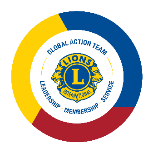 [사연 제목]
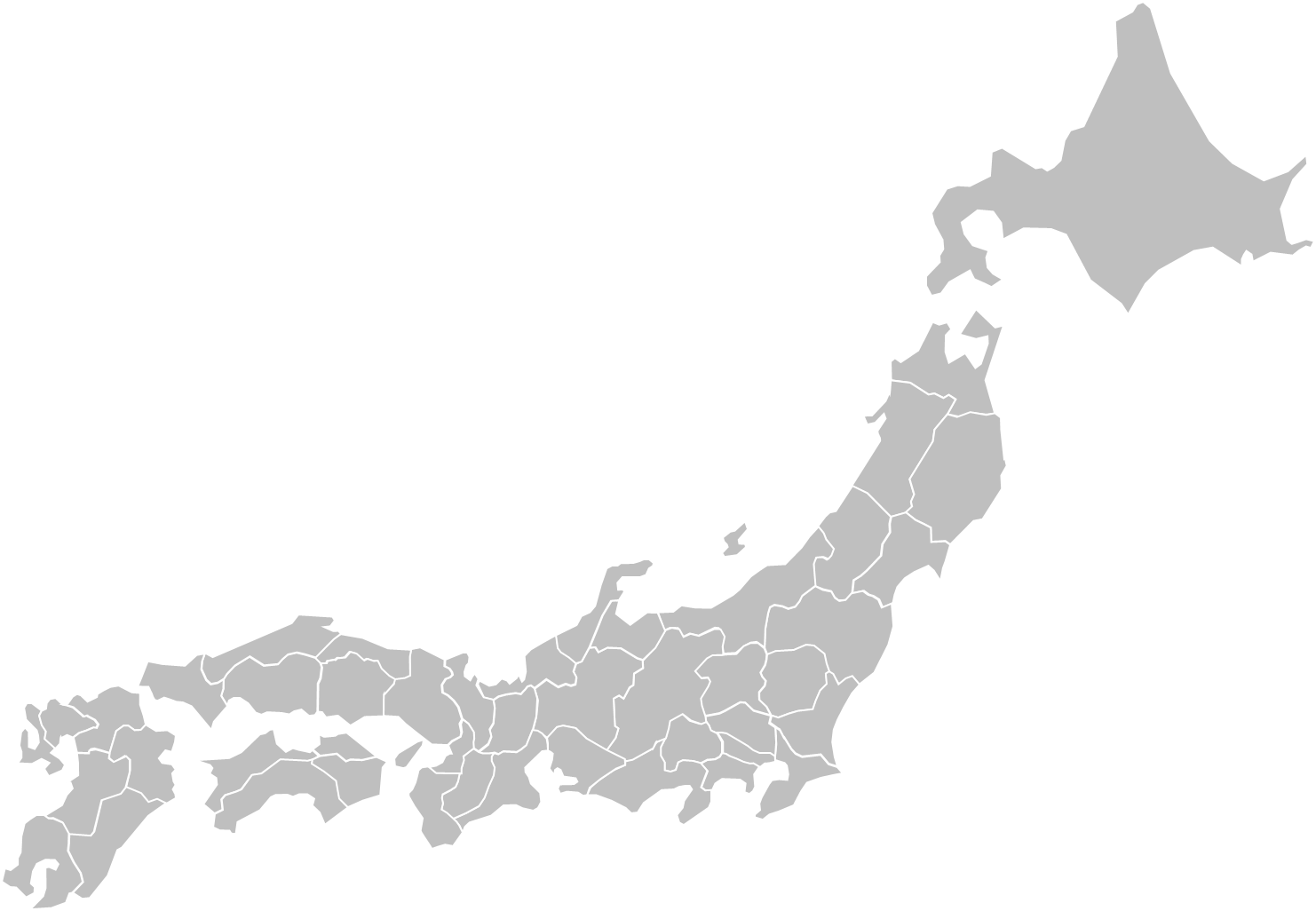 [X]복합지구
[발표자 성명]
[직책][X]헌장지역: [헌장지역 명칭]
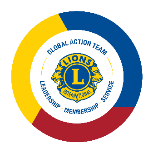 [사연 제목]
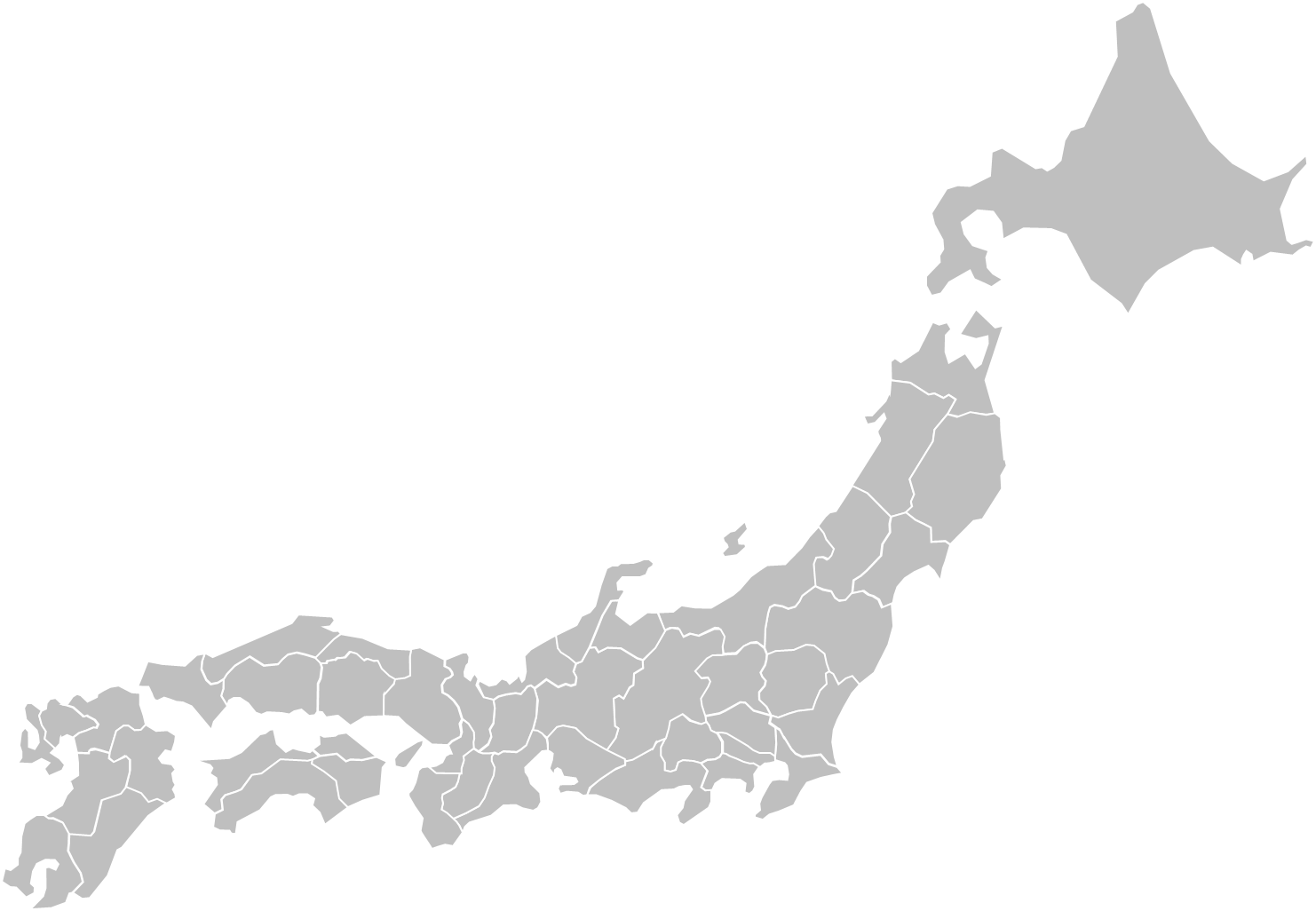 [X]복합지구
[X]복합지구
[발표자 성명]
[직책][X]헌장지역: [헌장지역 명칭]
[Speaker Notes: 점선 표시 방법:
도형 삽입>선
	선의 시작점에서 클릭하고 곡선으로 표시하고 싶은 곳마다 클릭하십시오.
	선의 끝점을 클릭하고 나면 키보드에서 ‘Esc’를 누르십시오.
도형 서식 메뉴를 열어 다음과 같이 선택하십시오.
	실선(S)
	색(C): 사용자 지정 (175R 30G 45B)
	너비(W): 2.75pt
	대시 종류(D): 긴 파선
	효과: 그림자 (오프셋: 아래쪽)
애니메니션 탭으로 이동하여 선을 선택한 후 ‘닦아내기’ 효과를 클릭하십시오.
애니메이션 창을 열어 다음의 설정을 입력하십시오.
	타이밍:
	시작(S): 이전 효과와 함께
	지연(D): 0초
	재생 시간(N): 3초(느리게)
	효과:
	방향(R): 시작점과 도착점 위치에 맞게 설정하십시오.
선의 끝점(노란색 눈물 모양/텍스트)에서 MD 라벨을 선택하십시오.
애니메니션 탭에서 ‘사라지기’ 효과를 선택하십시오.
애니메이션 창에서 다음의 설정을 입력하십시오.
	타이밍:
	시작(S): 이전 효과 다음에
	지연(D): 0초
	재생 시간(N): 1초(빠르게)]
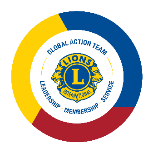 [사연 제목]
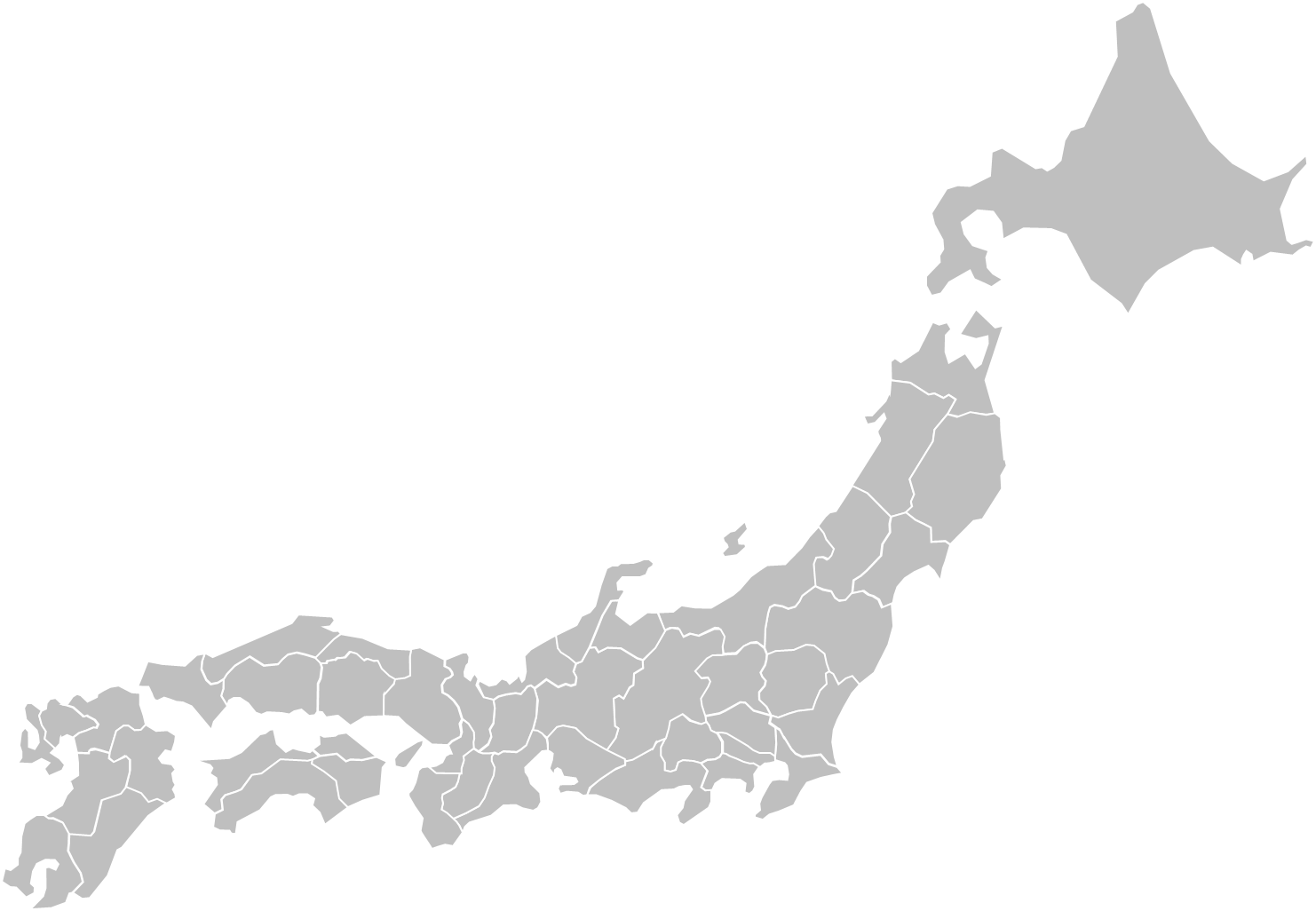 [X]복합지구
[X]복합지구
[X]복합지구
[발표자 성명]
[직책][X]헌장지역: [헌장지역 명칭]
[Speaker Notes: 점선 표시 방법:
도형 삽입>선
	선의 시작점에서 클릭하고 곡선으로 표시하고 싶은 곳마다 클릭하십시오.
	선의 끝점을 클릭하고 나면 키보드에서 ‘Esc’를 누르십시오.
도형 서식 메뉴를 열어 다음과 같이 선택하십시오.
	실선(S)
	색(C): 사용자 지정 (175R 30G 45B)
	너비(W): 2.75pt
	대시 종류(D): 긴 파선
	효과: 그림자 (오프셋: 아래쪽)
애니메니션 탭으로 이동하여 선을 선택한 후 ‘닦아내기’ 효과를 클릭하십시오.
애니메이션 창을 열어 다음의 설정을 입력하십시오.
	타이밍:
	시작(S): 이전 효과와 함께
	지연(D): 0초
	재생 시간(N): 3초(느리게)
	효과:
	방향(R): 시작점과 도착점 위치에 맞게 설정하십시오.
선의 끝점(노란색 눈물 모양/텍스트)에서 MD 라벨을 선택하십시오.
애니메니션 탭에서 ‘사라지기’ 효과를 선택하십시오.
애니메이션 창에서 다음의 설정을 입력하십시오.
	타이밍:
	시작(S): 이전 효과 다음에
	지연(D): 0초
	재생 시간(N): 1초(빠르게)]
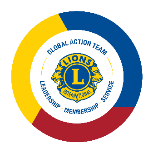 [사연 제목]
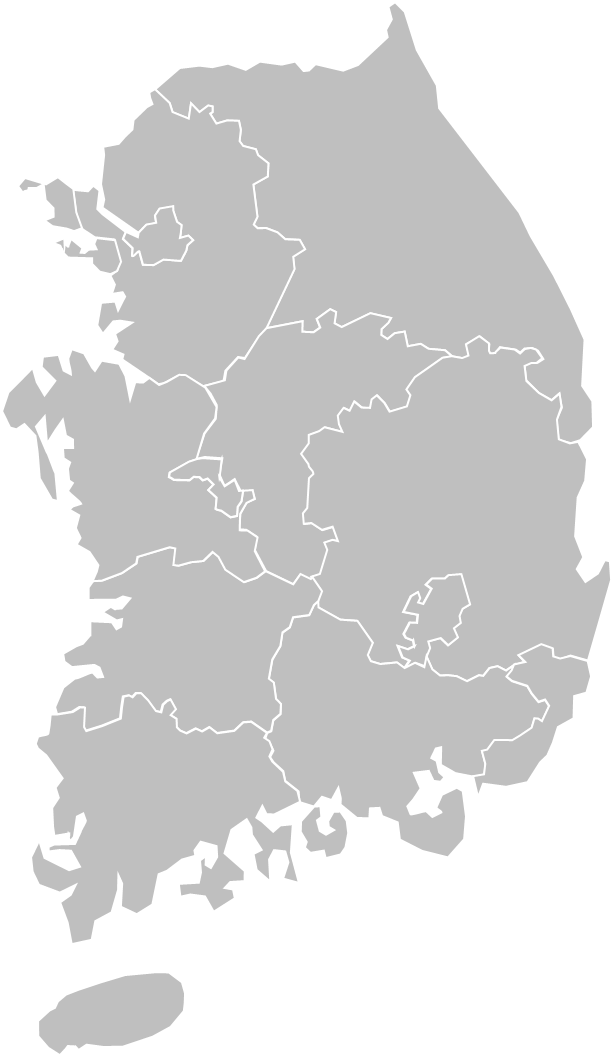 [X]복합지구
[발표자 성명]
[직책][X]헌장지역: [헌장지역 명칭]
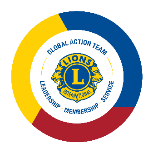 [사연 제목]
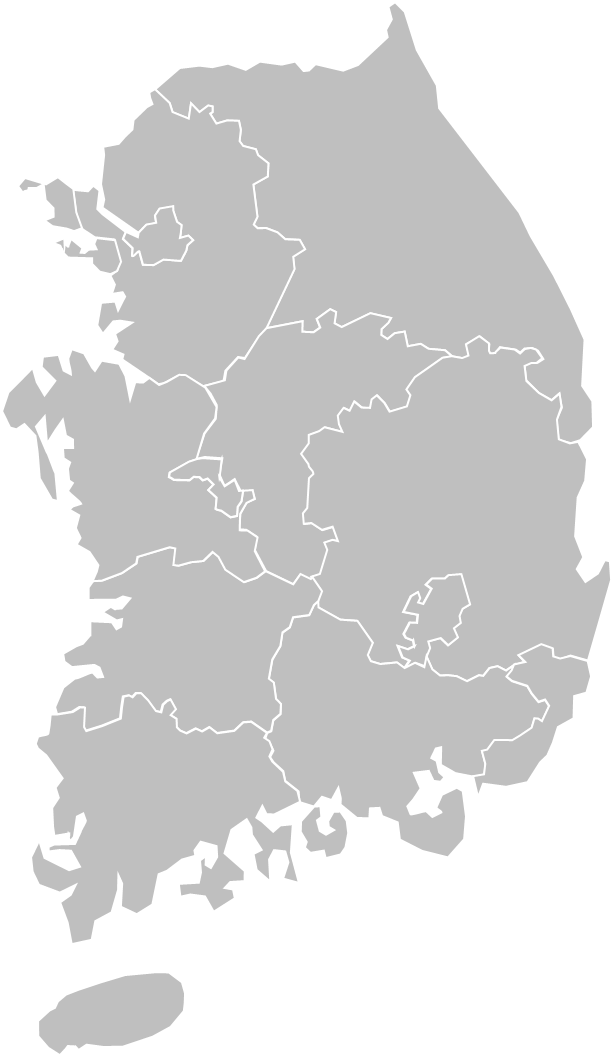 [X]복합지구
[X]복합지구
[발표자 성명]
[직책][X]헌장지역: [헌장지역 명칭]
[Speaker Notes: 점선 표시 방법:
도형 삽입>선
	선의 시작점에서 클릭하고 곡선으로 표시하고 싶은 곳마다 클릭하십시오.
	선의 끝점을 클릭하고 나면 키보드에서 ‘Esc’를 누르십시오.
도형 서식 메뉴를 열어 다음과 같이 선택하십시오.
	실선(S)
	색(C): 사용자 지정 (175R 30G 45B)
	너비(W): 2.75pt
	대시 종류(D): 긴 파선
	효과: 그림자 (오프셋: 아래쪽)
애니메니션 탭으로 이동하여 선을 선택한 후 ‘닦아내기’ 효과를 클릭하십시오.
애니메이션 창을 열어 다음의 설정을 입력하십시오.
	타이밍:
	시작(S): 이전 효과와 함께
	지연(D): 0초
	재생 시간(N): 3초(느리게)
	효과:
	방향(R): 시작점과 도착점 위치에 맞게 설정하십시오.
선의 끝점(노란색 눈물 모양/텍스트)에서 MD 라벨을 선택하십시오.
애니메니션 탭에서 ‘사라지기’ 효과를 선택하십시오.
애니메이션 창에서 다음의 설정을 입력하십시오.
	타이밍:
	시작(S): 이전 효과 다음에
	지연(D): 0초
	재생 시간(N): 1초(빠르게)]
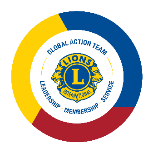 [사연 제목]
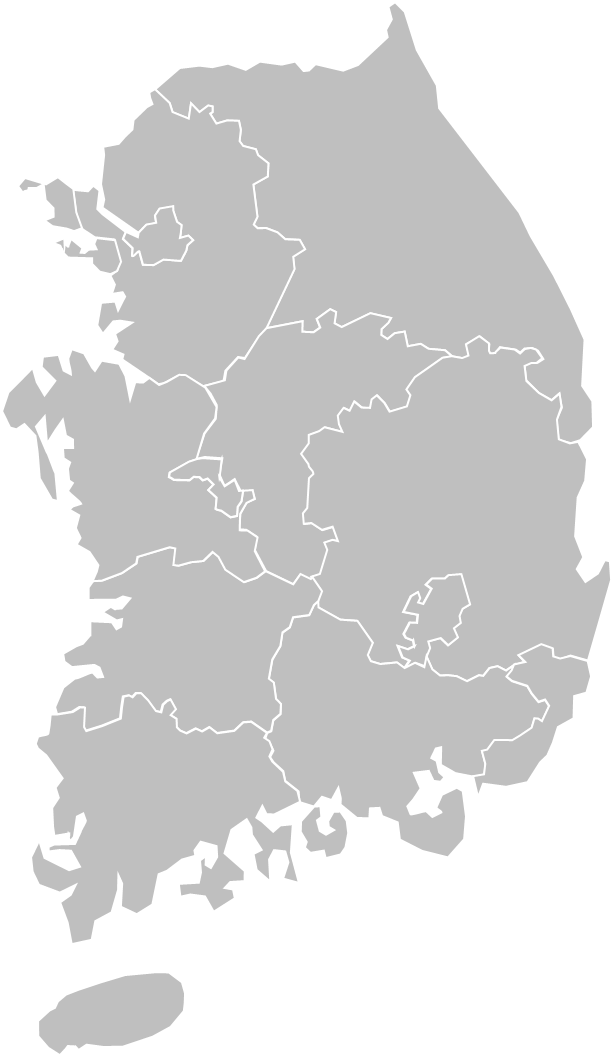 [X]복합지구
[X]복합지구
[X]복합지구
[발표자 성명]
[직책][X]헌장지역: [헌장지역 명칭]
[Speaker Notes: 점선 표시 방법:
도형 삽입>선
	선의 시작점에서 클릭하고 곡선으로 표시하고 싶은 곳마다 클릭하십시오.
	선의 끝점을 클릭하고 나면 키보드에서 ‘Esc’를 누르십시오.
도형 서식 메뉴를 열어 다음과 같이 선택하십시오.
	실선(S)
	색(C): 사용자 지정 (175R 30G 45B)
	너비(W): 2.75pt
	대시 종류(D): 긴 파선
	효과: 그림자 (오프셋: 아래쪽)
애니메니션 탭으로 이동하여 선을 선택한 후 ‘닦아내기’ 효과를 클릭하십시오.
애니메이션 창을 열어 다음의 설정을 입력하십시오.
	타이밍:
	시작(S): 이전 효과와 함께
	지연(D): 0초
	재생 시간(N): 3초(느리게)
	효과:
	방향(R): 시작점과 도착점 위치에 맞게 설정하십시오.
선의 끝점(노란색 눈물 모양/텍스트)에서 MD 라벨을 선택하십시오.
애니메니션 탭에서 ‘사라지기’ 효과를 선택하십시오.
애니메이션 창에서 다음의 설정을 입력하십시오.
	타이밍:
	시작(S): 이전 효과 다음에
	지연(D): 0초
	재생 시간(N): 1초(빠르게)]
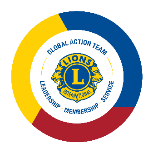 [사연 제목]
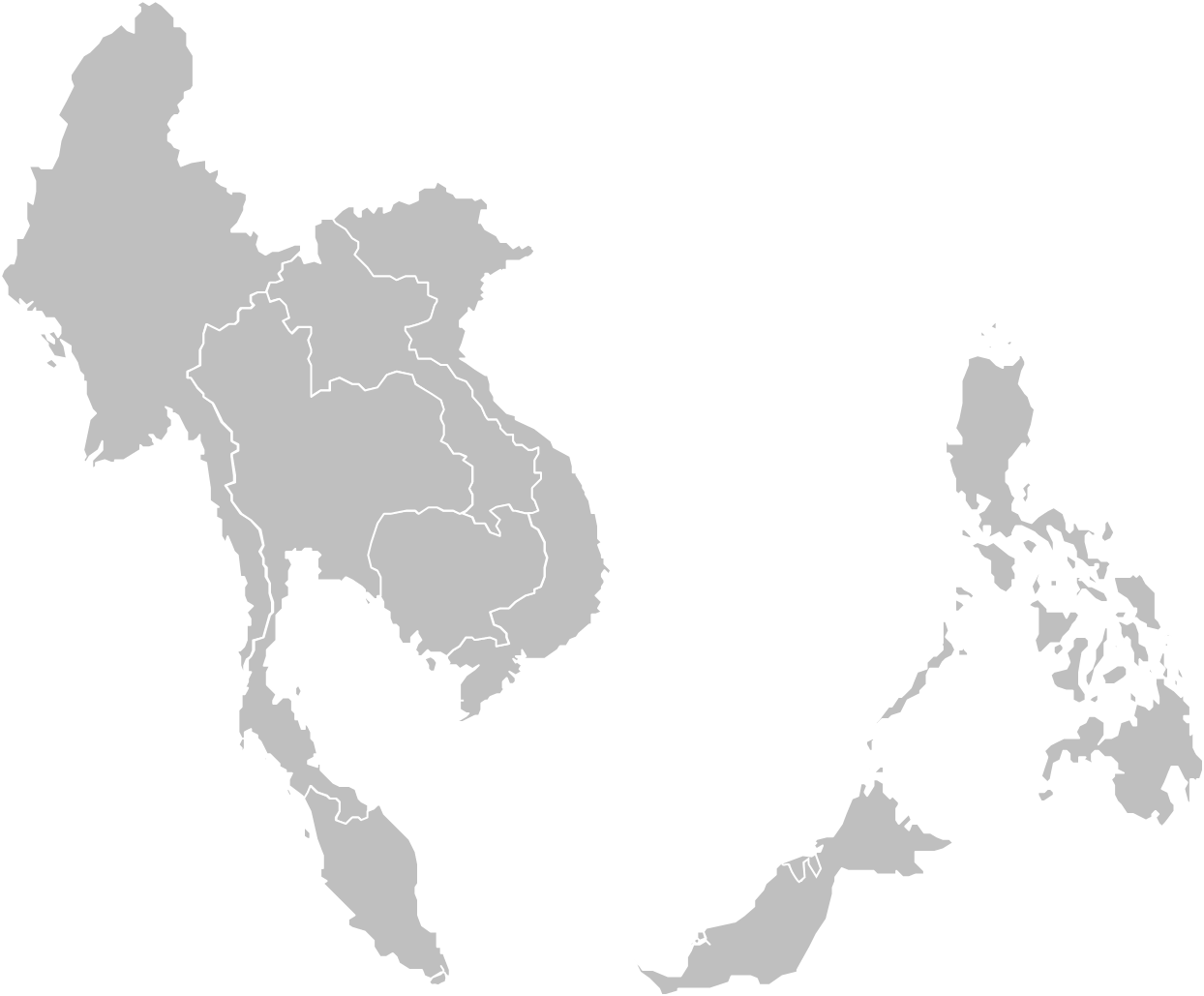 [X]복합지구
[발표자 성명]
[직책][X]헌장지역: [헌장지역 명칭]
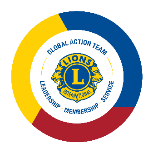 [사연 제목]
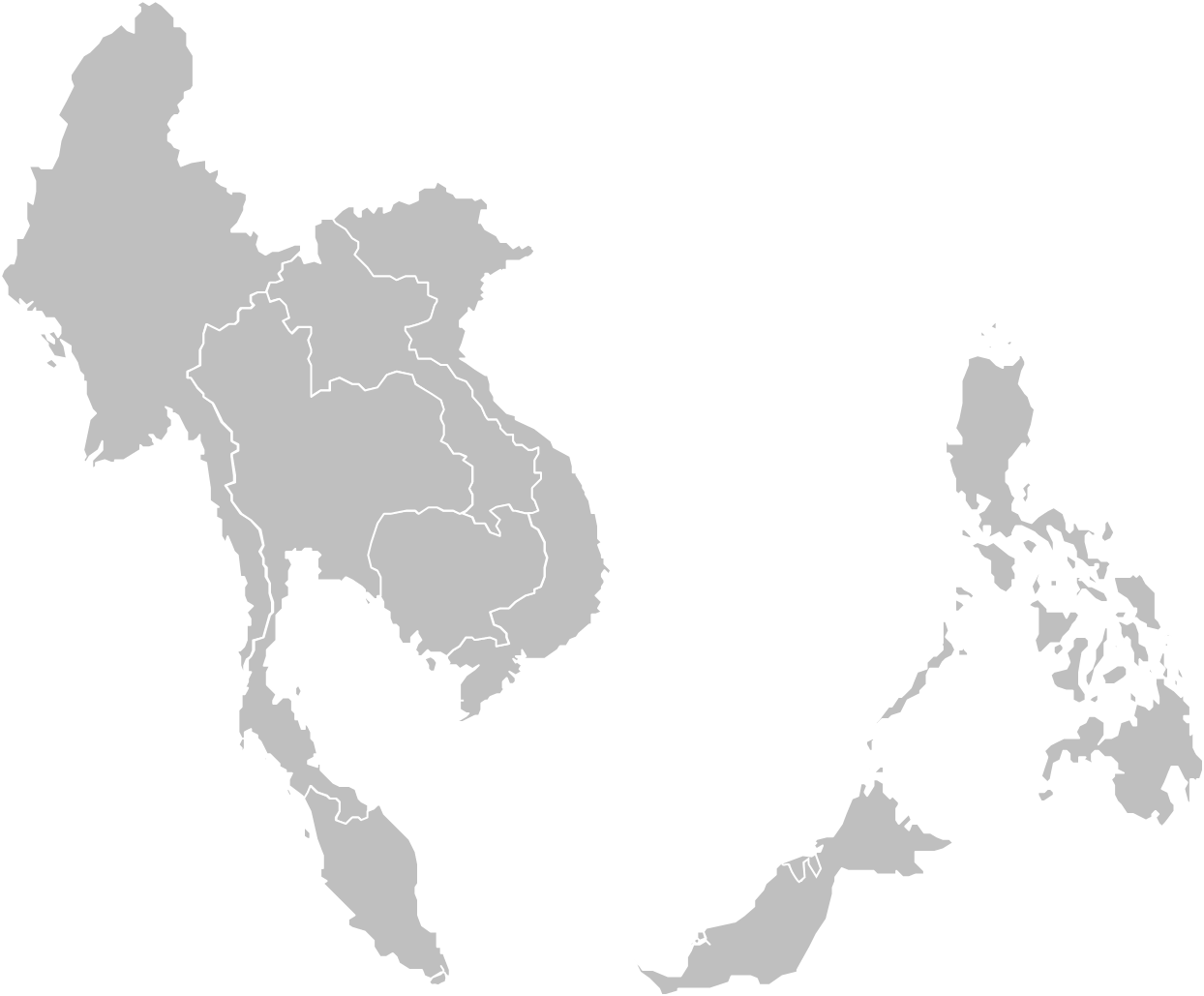 [X]복합지구
[X]복합지구
[발표자 성명]
[직책][X]헌장지역: [헌장지역 명칭]
[Speaker Notes: 점선 표시 방법:
도형 삽입>선
	선의 시작점에서 클릭하고 곡선으로 표시하고 싶은 곳마다 클릭하십시오.
	선의 끝점을 클릭하고 나면 키보드에서 ‘Esc’를 누르십시오.
도형 서식 메뉴를 열어 다음과 같이 선택하십시오.
	실선(S)
	색(C): 사용자 지정 (175R 30G 45B)
	너비(W): 2.75pt
	대시 종류(D): 긴 파선
	효과: 그림자 (오프셋: 아래쪽)
애니메니션 탭으로 이동하여 선을 선택한 후 ‘닦아내기’ 효과를 클릭하십시오.
애니메이션 창을 열어 다음의 설정을 입력하십시오.
	타이밍:
	시작(S): 이전 효과와 함께
	지연(D): 0초
	재생 시간(N): 3초(느리게)
	효과:
	방향(R): 시작점과 도착점 위치에 맞게 설정하십시오.
선의 끝점(노란색 눈물 모양/텍스트)에서 MD 라벨을 선택하십시오.
애니메니션 탭에서 ‘사라지기’ 효과를 선택하십시오.
애니메이션 창에서 다음의 설정을 입력하십시오.
	타이밍:
	시작(S): 이전 효과 다음에
	지연(D): 0초
	재생 시간(N): 1초(빠르게)]
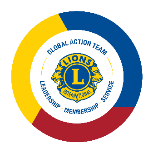 [사연 제목]
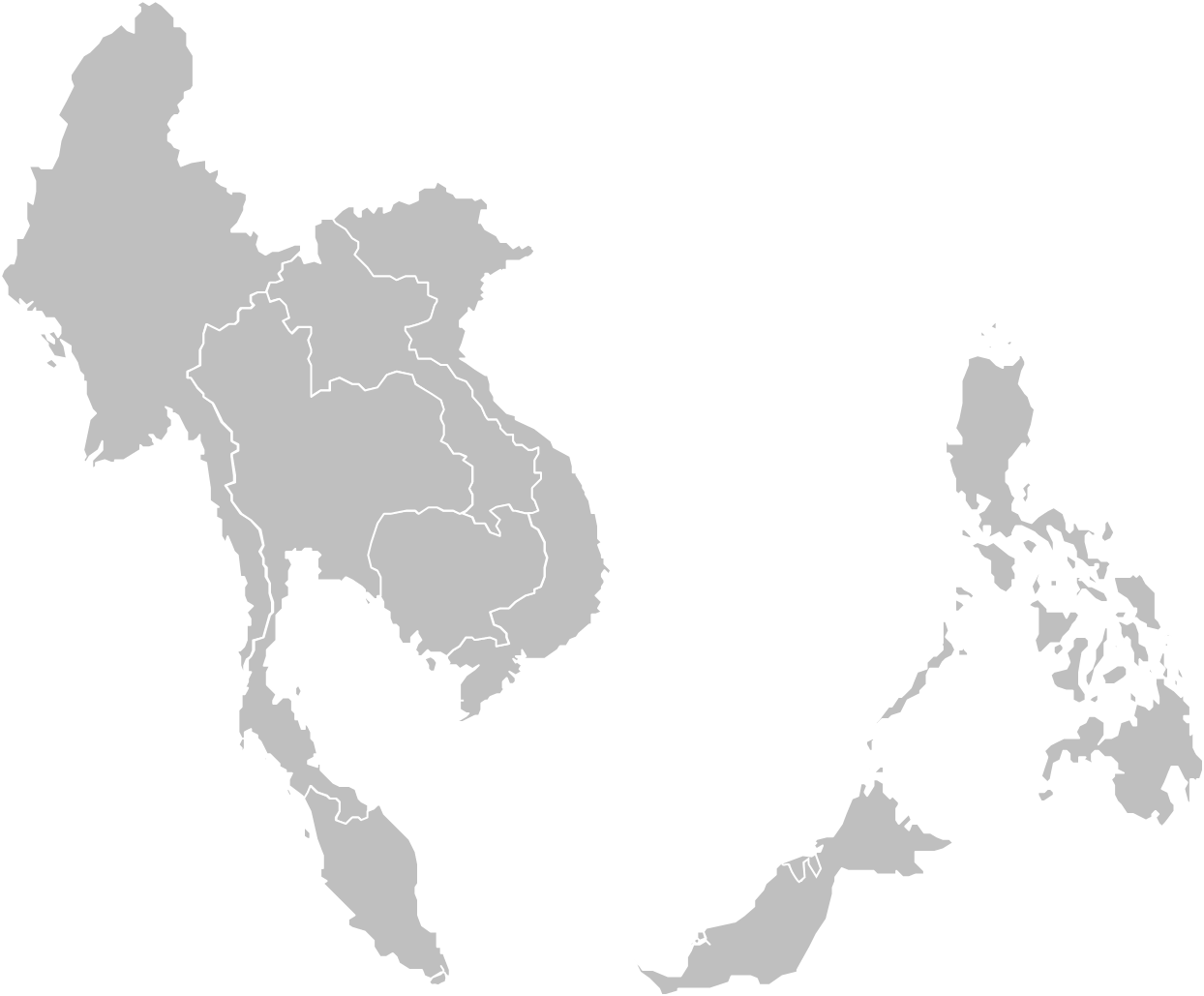 [X]복합지구
[X]복합지구
[X]복합지구
[발표자 성명]
[직책][X]헌장지역: [헌장지역 명칭]
[Speaker Notes: 점선 표시 방법:
도형 삽입>선
	선의 시작점에서 클릭하고 곡선으로 표시하고 싶은 곳마다 클릭하십시오.
	선의 끝점을 클릭하고 나면 키보드에서 ‘Esc’를 누르십시오.
도형 서식 메뉴를 열어 다음과 같이 선택하십시오.
	실선(S)
	색(C): 사용자 지정 (175R 30G 45B)
	너비(W): 2.75pt
	대시 종류(D): 긴 파선
	효과: 그림자 (오프셋: 아래쪽)
애니메니션 탭으로 이동하여 선을 선택한 후 ‘닦아내기’ 효과를 클릭하십시오.
애니메이션 창을 열어 다음의 설정을 입력하십시오.
	타이밍:
	시작(S): 이전 효과와 함께
	지연(D): 0초
	재생 시간(N): 3초(느리게)
	효과:
	방향(R): 시작점과 도착점 위치에 맞게 설정하십시오.
선의 끝점(노란색 눈물 모양/텍스트)에서 MD 라벨을 선택하십시오.
애니메니션 탭에서 ‘사라지기’ 효과를 선택하십시오.
애니메이션 창에서 다음의 설정을 입력하십시오.
	타이밍:
	시작(S): 이전 효과 다음에
	지연(D): 0초
	재생 시간(N): 1초(빠르게)]
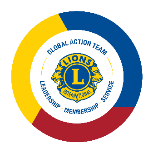 [사연 제목]
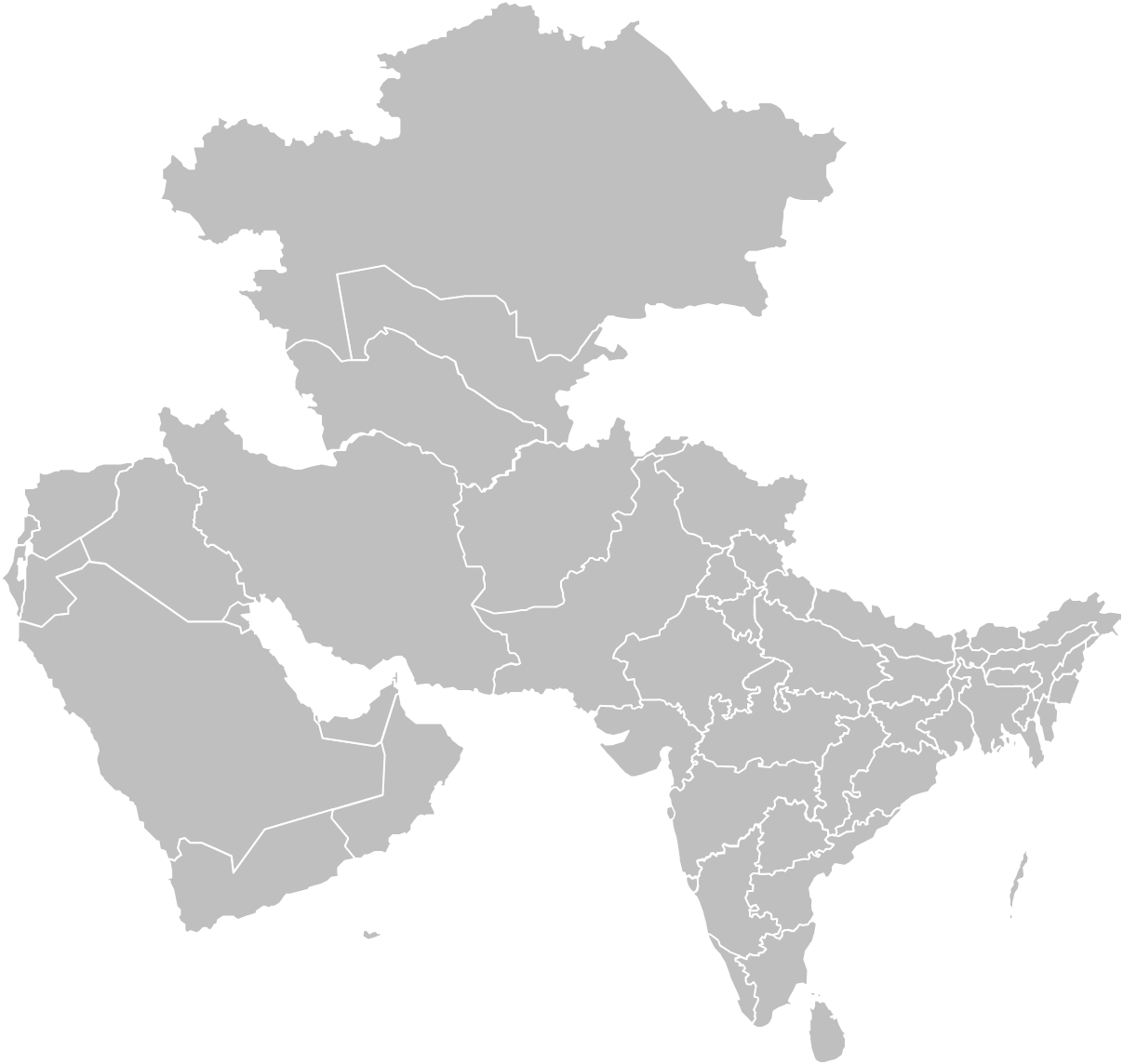 [X]복합지구
[발표자 성명]
[직책][X]헌장지역: [헌장지역 명칭]
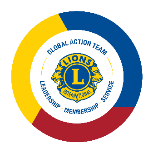 [사연 제목]
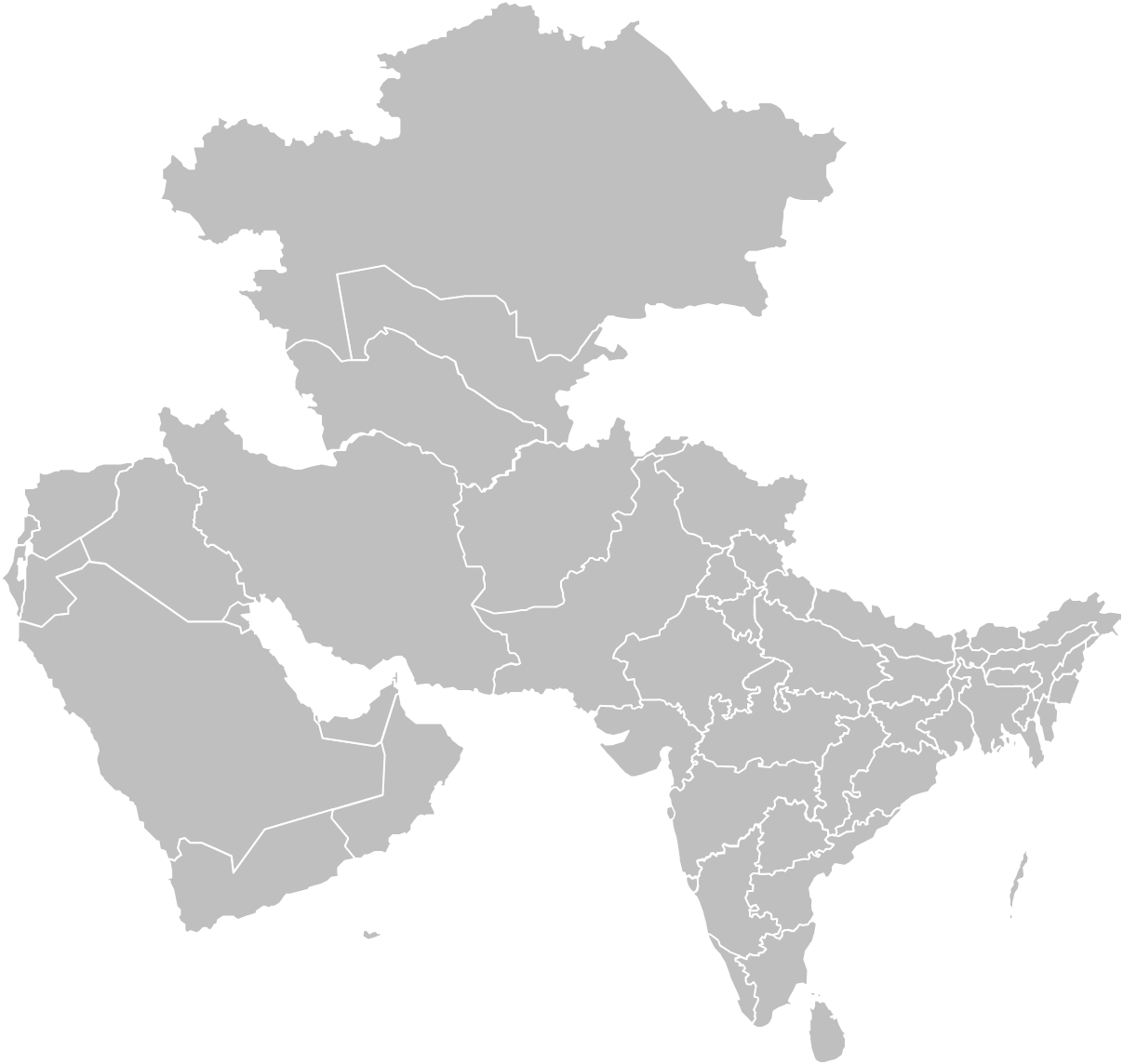 [X]복합지구
[X]복합지구
[발표자 성명]
[직책][X]헌장지역: [헌장지역 명칭]
[Speaker Notes: 점선 표시 방법:
도형 삽입>선
	선의 시작점에서 클릭하고 곡선으로 표시하고 싶은 곳마다 클릭하십시오.
	선의 끝점을 클릭하고 나면 키보드에서 ‘Esc’를 누르십시오.
도형 서식 메뉴를 열어 다음과 같이 선택하십시오.
	실선(S)
	색(C): 사용자 지정 (175R 30G 45B)
	너비(W): 2.75pt
	대시 종류(D): 긴 파선
	효과: 그림자 (오프셋: 아래쪽)
애니메니션 탭으로 이동하여 선을 선택한 후 ‘닦아내기’ 효과를 클릭하십시오.
애니메이션 창을 열어 다음의 설정을 입력하십시오.
	타이밍:
	시작(S): 이전 효과와 함께
	지연(D): 0초
	재생 시간(N): 3초(느리게)
	효과:
	방향(R): 시작점과 도착점 위치에 맞게 설정하십시오.
선의 끝점(노란색 눈물 모양/텍스트)에서 MD 라벨을 선택하십시오.
애니메니션 탭에서 ‘사라지기’ 효과를 선택하십시오.
애니메이션 창에서 다음의 설정을 입력하십시오.
	타이밍:
	시작(S): 이전 효과 다음에
	지연(D): 0초
	재생 시간(N): 1초(빠르게)]
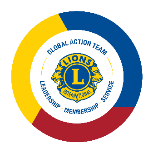 [사연 제목]
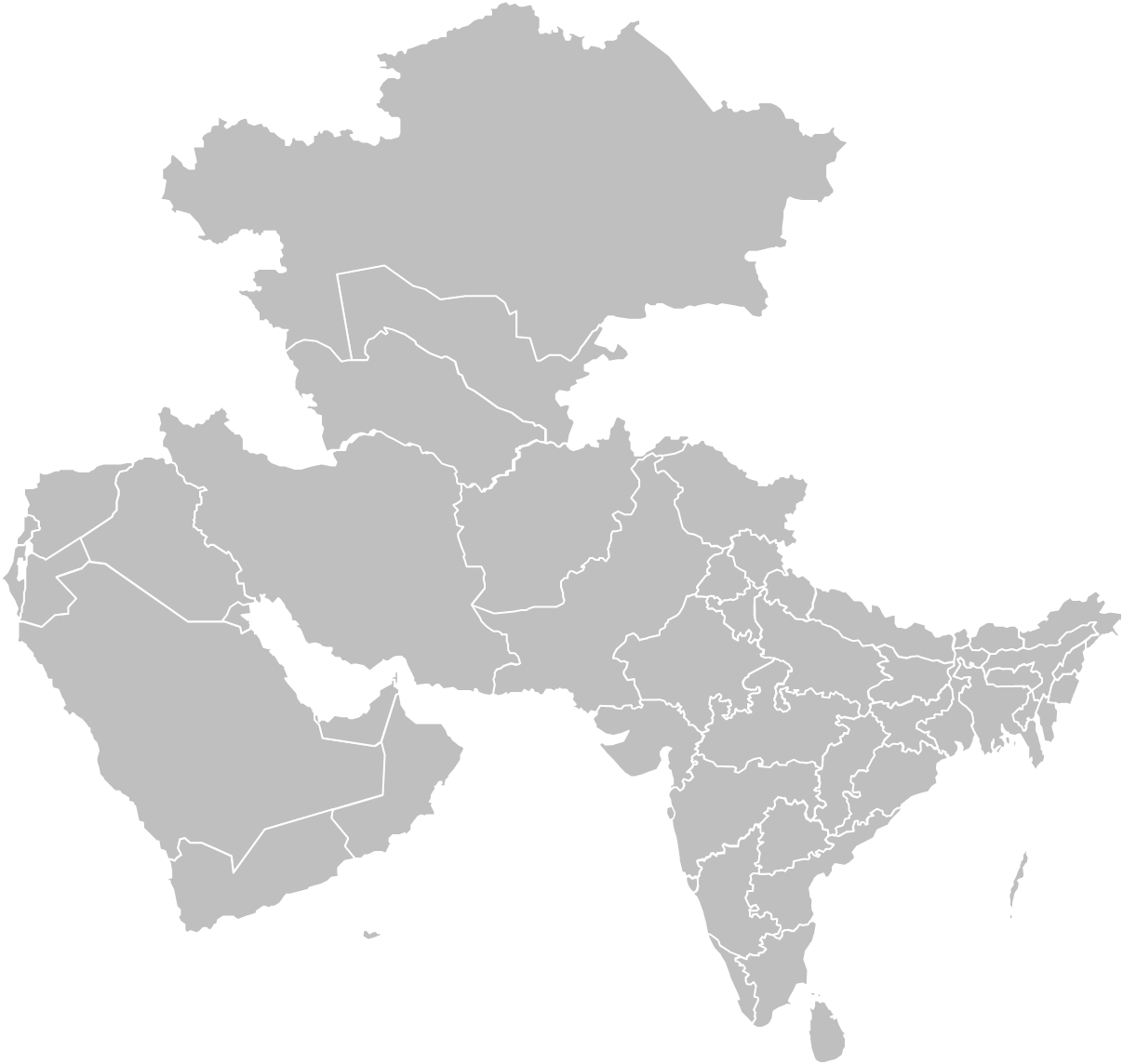 [X]복합지구
[X]복합지구
[X]복합지구
[발표자 성명]
[직책][X]헌장지역: [헌장지역 명칭]
[Speaker Notes: 점선 표시 방법:
도형 삽입>선
	선의 시작점에서 클릭하고 곡선으로 표시하고 싶은 곳마다 클릭하십시오.
	선의 끝점을 클릭하고 나면 키보드에서 ‘Esc’를 누르십시오.
도형 서식 메뉴를 열어 다음과 같이 선택하십시오.
	실선(S)
	색(C): 사용자 지정 (175R 30G 45B)
	너비(W): 2.75pt
	대시 종류(D): 긴 파선
	효과: 그림자 (오프셋: 아래쪽)
애니메니션 탭으로 이동하여 선을 선택한 후 ‘닦아내기’ 효과를 클릭하십시오.
애니메이션 창을 열어 다음의 설정을 입력하십시오.
	타이밍:
	시작(S): 이전 효과와 함께
	지연(D): 0초
	재생 시간(N): 3초(느리게)
	효과:
	방향(R): 시작점과 도착점 위치에 맞게 설정하십시오.
선의 끝점(노란색 눈물 모양/텍스트)에서 MD 라벨을 선택하십시오.
애니메니션 탭에서 ‘사라지기’ 효과를 선택하십시오.
애니메이션 창에서 다음의 설정을 입력하십시오.
	타이밍:
	시작(S): 이전 효과 다음에
	지연(D): 0초
	재생 시간(N): 1초(빠르게)]
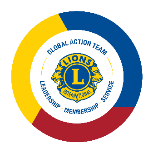 [사연 제목]
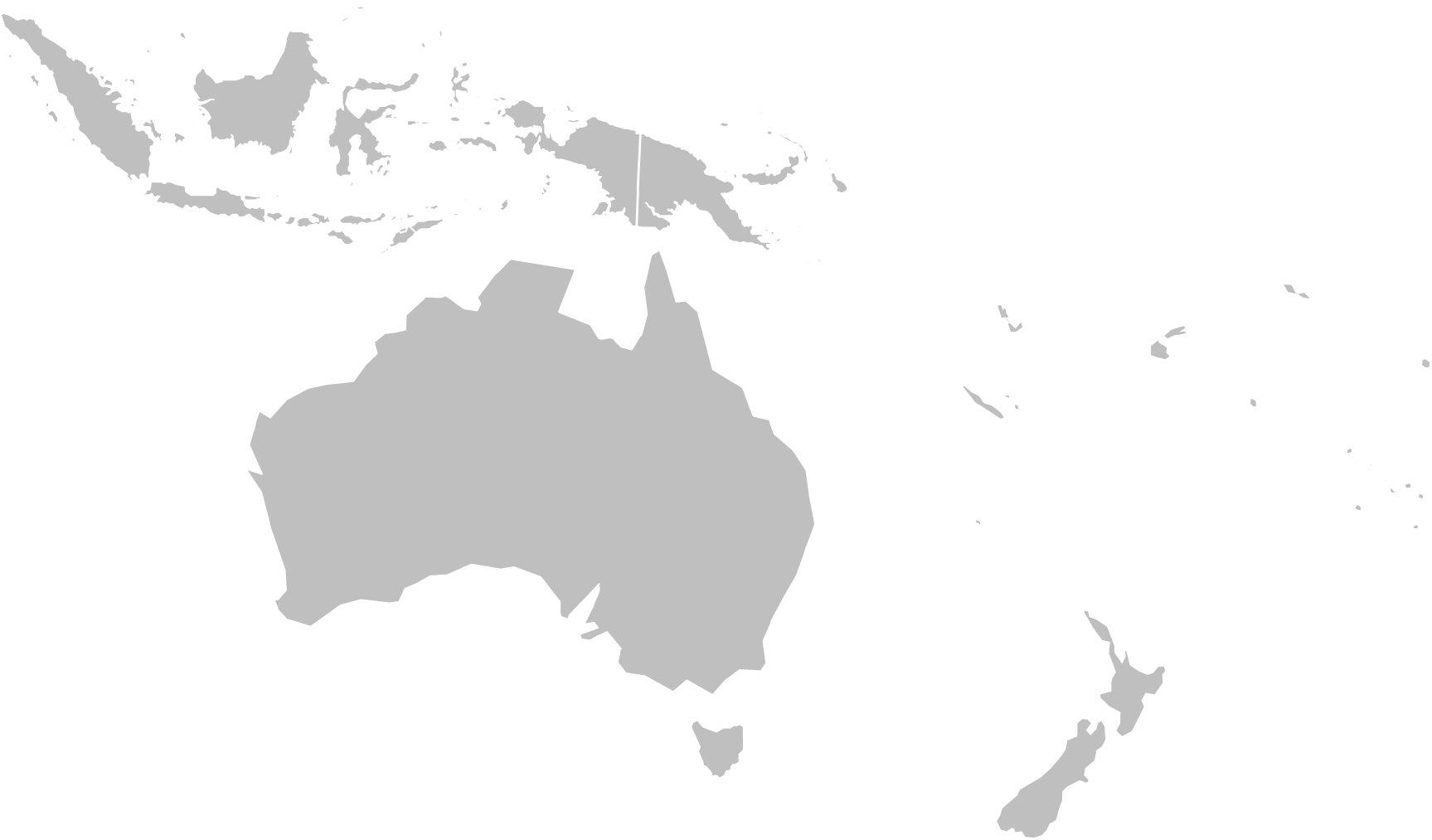 [X]복합지구
[발표자 성명]
[직책][X]헌장지역: [헌장지역 명칭]
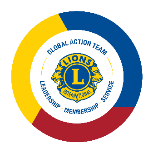 [사연 제목]
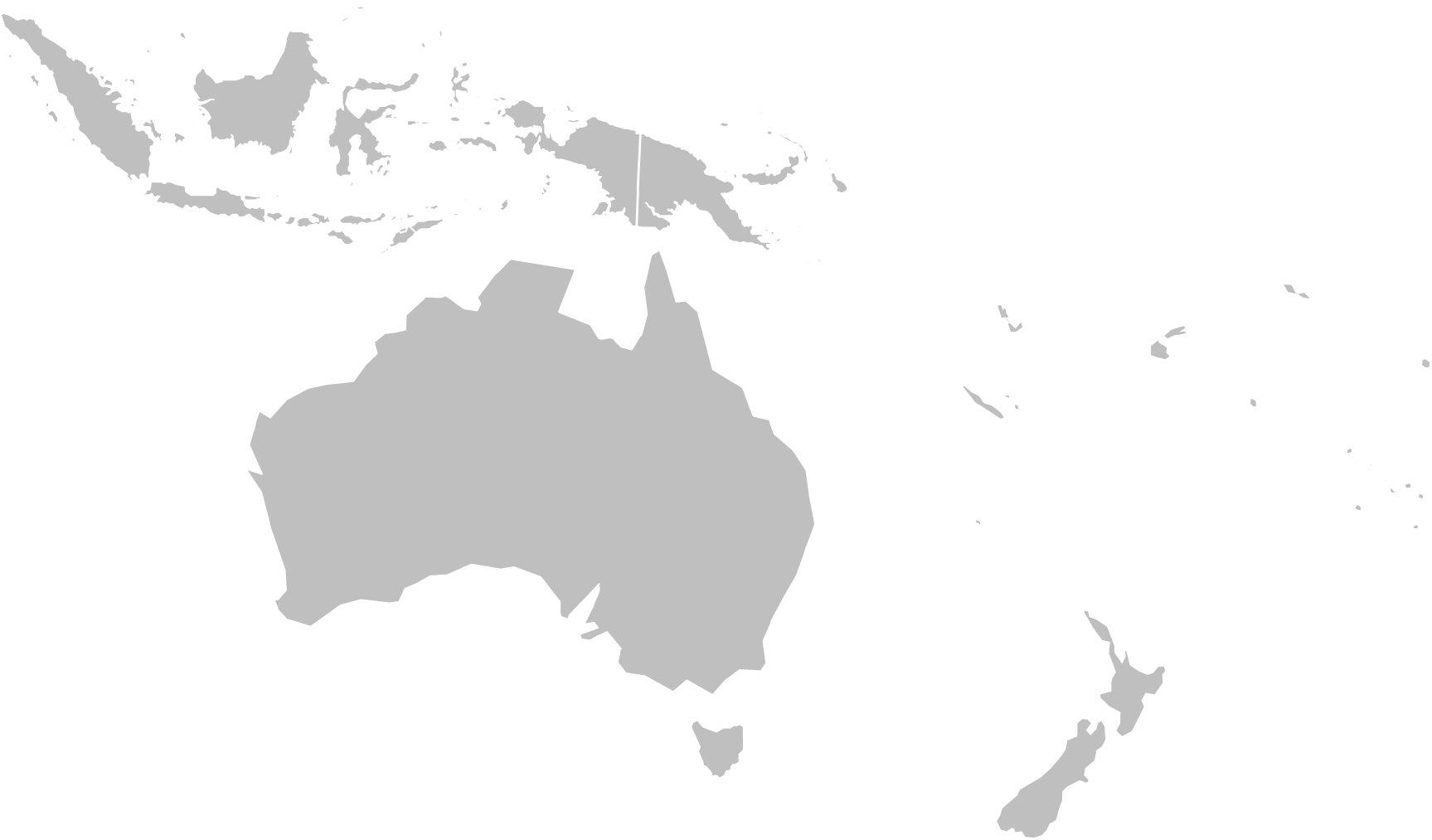 [X]복합지구
[X]복합지구
[발표자 성명]
[직책][X]헌장지역: [헌장지역 명칭]
[Speaker Notes: 점선 표시 방법:
도형 삽입>선
	선의 시작점에서 클릭하고 곡선으로 표시하고 싶은 곳마다 클릭하십시오.
	선의 끝점을 클릭하고 나면 키보드에서 ‘Esc’를 누르십시오.
도형 서식 메뉴를 열어 다음과 같이 선택하십시오.
	실선(S)
	색(C): 사용자 지정 (175R 30G 45B)
	너비(W): 2.75pt
	대시 종류(D): 긴 파선
	효과: 그림자 (오프셋: 아래쪽)
애니메니션 탭으로 이동하여 선을 선택한 후 ‘닦아내기’ 효과를 클릭하십시오.
애니메이션 창을 열어 다음의 설정을 입력하십시오.
	타이밍:
	시작(S): 이전 효과와 함께
	지연(D): 0초
	재생 시간(N): 3초(느리게)
	효과:
	방향(R): 시작점과 도착점 위치에 맞게 설정하십시오.
선의 끝점(노란색 눈물 모양/텍스트)에서 MD 라벨을 선택하십시오.
애니메니션 탭에서 ‘사라지기’ 효과를 선택하십시오.
애니메이션 창에서 다음의 설정을 입력하십시오.
	타이밍:
	시작(S): 이전 효과 다음에
	지연(D): 0초
	재생 시간(N): 1초(빠르게)]
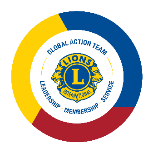 [사연 제목]
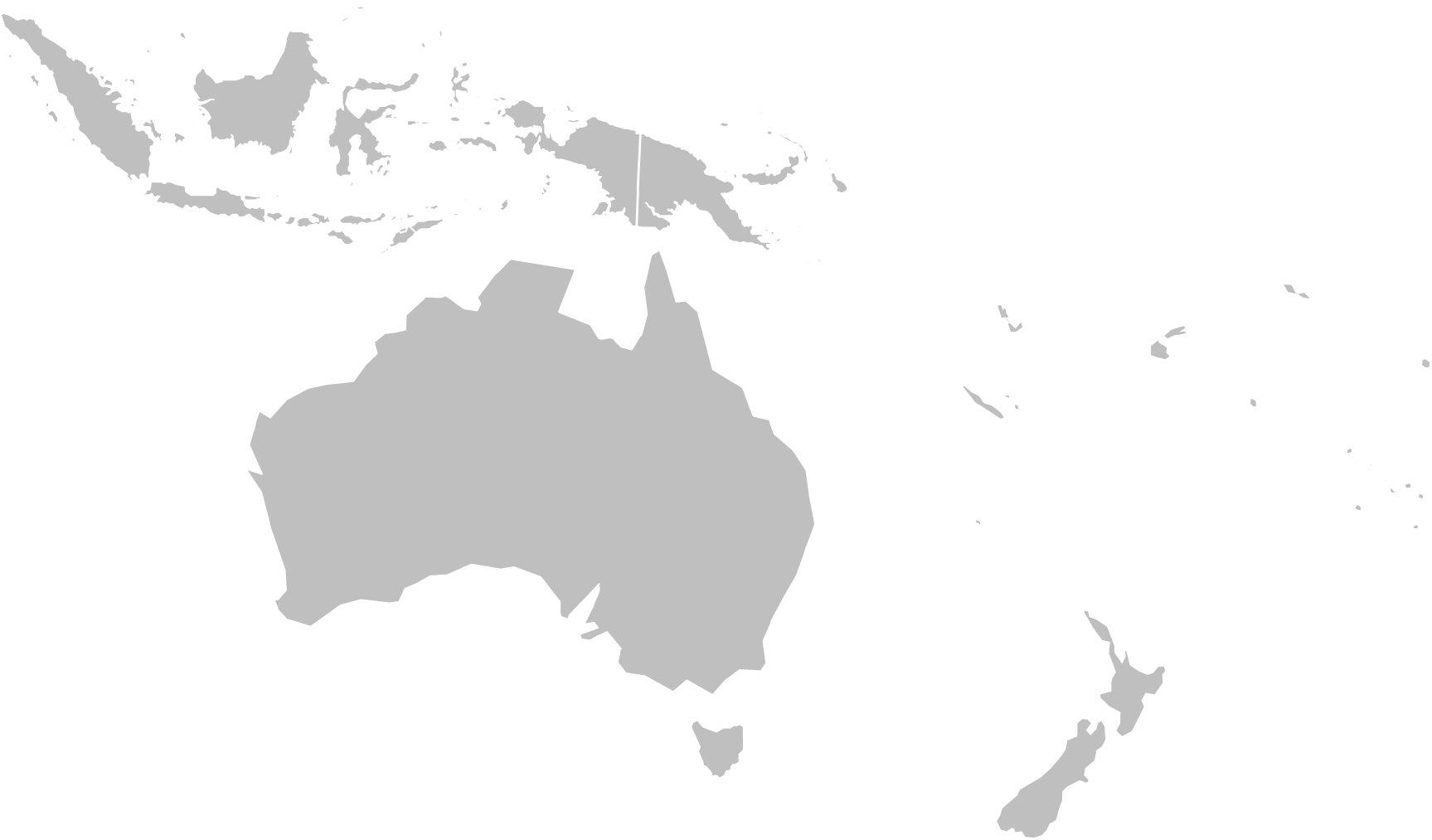 [X]복합지구
[X]복합지구
[X]복합지구
[발표자 성명]
[직책][X]헌장지역: [헌장지역 명칭]
[Speaker Notes: 점선 표시 방법:
도형 삽입>선
	선의 시작점에서 클릭하고 곡선으로 표시하고 싶은 곳마다 클릭하십시오.
	선의 끝점을 클릭하고 나면 키보드에서 ‘Esc’를 누르십시오.
도형 서식 메뉴를 열어 다음과 같이 선택하십시오.
	실선(S)
	색(C): 사용자 지정 (175R 30G 45B)
	너비(W): 2.75pt
	대시 종류(D): 긴 파선
	효과: 그림자 (오프셋: 아래쪽)
애니메니션 탭으로 이동하여 선을 선택한 후 ‘닦아내기’ 효과를 클릭하십시오.
애니메이션 창을 열어 다음의 설정을 입력하십시오.
	타이밍:
	시작(S): 이전 효과와 함께
	지연(D): 0초
	재생 시간(N): 3초(느리게)
	효과:
	방향(R): 시작점과 도착점 위치에 맞게 설정하십시오.
선의 끝점(노란색 눈물 모양/텍스트)에서 MD 라벨을 선택하십시오.
애니메니션 탭에서 ‘사라지기’ 효과를 선택하십시오.
애니메이션 창에서 다음의 설정을 입력하십시오.
	타이밍:
	시작(S): 이전 효과 다음에
	지연(D): 0초
	재생 시간(N): 1초(빠르게)]
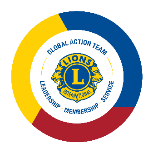 [사연 제목]
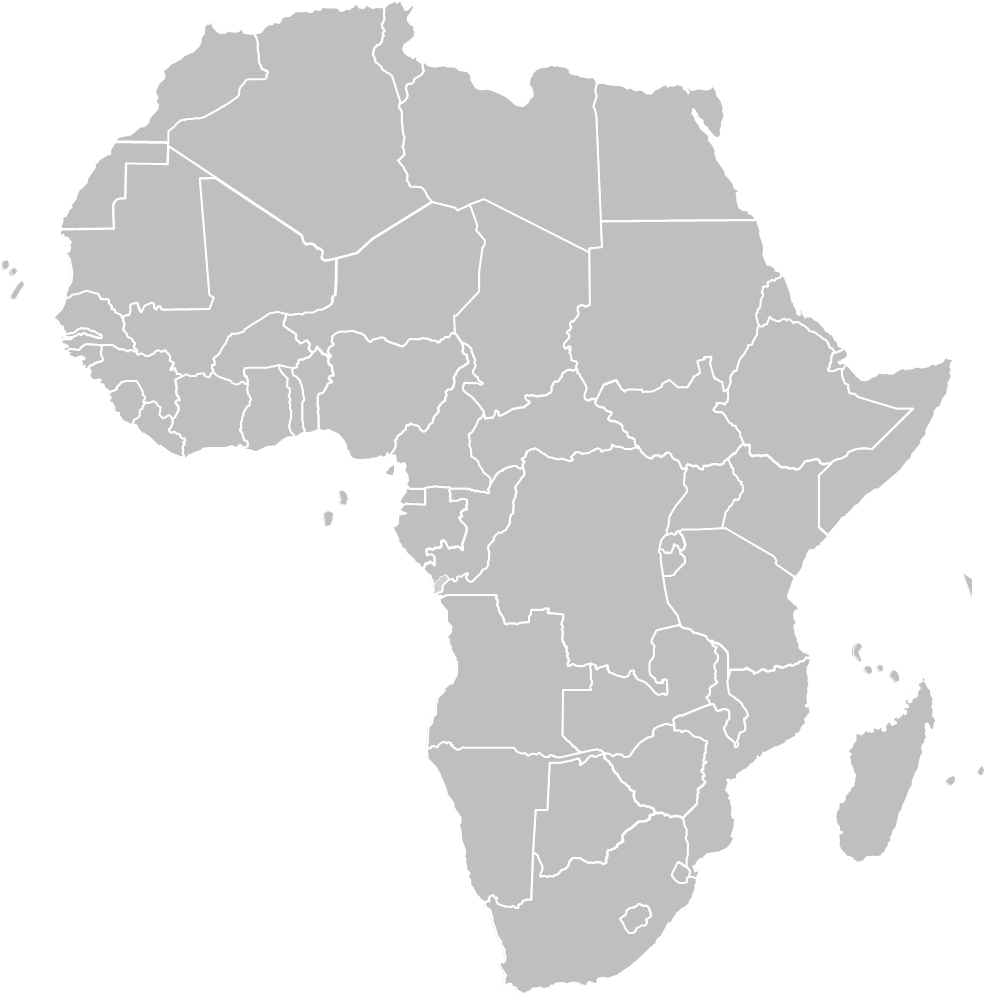 [X]복합지구
[발표자 성명]
[직책][X]헌장지역: [헌장지역 명칭]
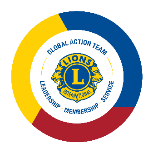 [사연 제목]
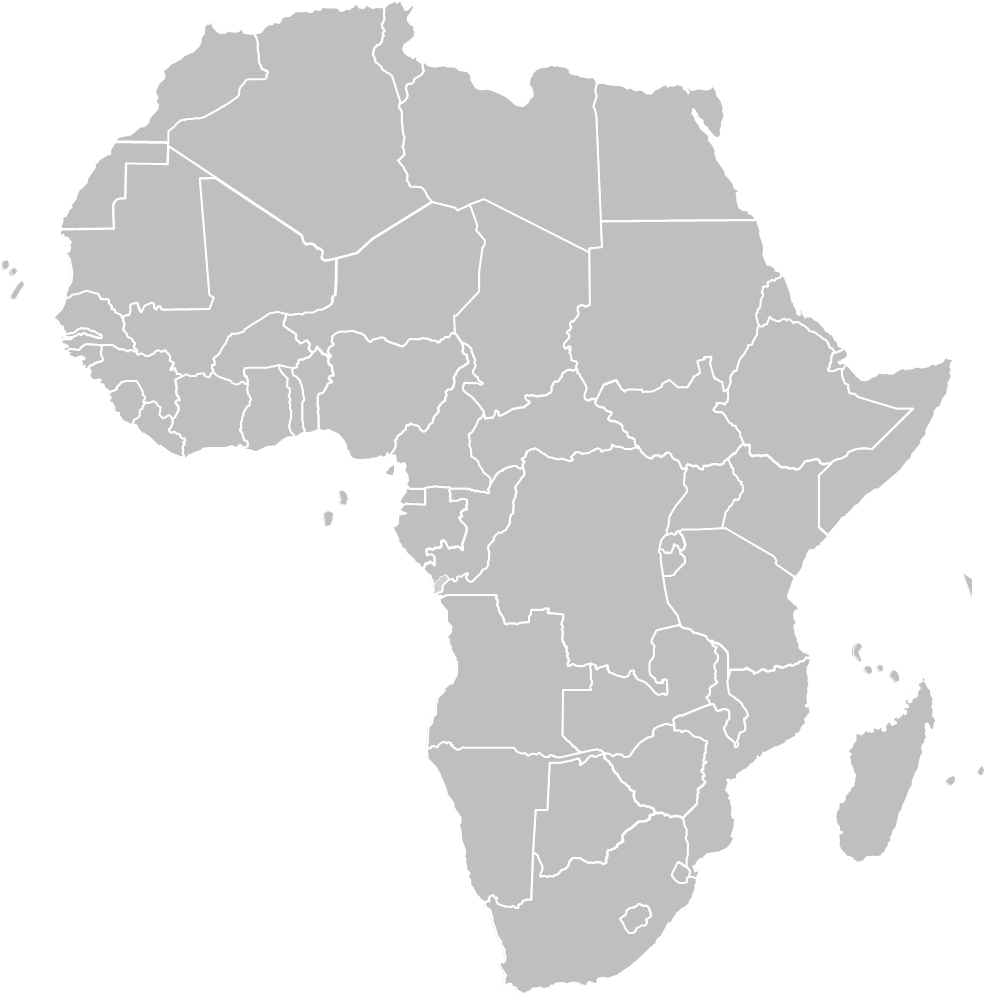 [X]복합지구
[X]복합지구
[발표자 성명]
[직책][X]헌장지역: [헌장지역 명칭]
[Speaker Notes: 점선 표시 방법:
도형 삽입>선
	선의 시작점에서 클릭하고 곡선으로 표시하고 싶은 곳마다 클릭하십시오.
	선의 끝점을 클릭하고 나면 키보드에서 ‘Esc’를 누르십시오.
도형 서식 메뉴를 열어 다음과 같이 선택하십시오.
	실선(S)
	색(C): 사용자 지정 (175R 30G 45B)
	너비(W): 2.75pt
	대시 종류(D): 긴 파선
	효과: 그림자 (오프셋: 아래쪽)
애니메니션 탭으로 이동하여 선을 선택한 후 ‘닦아내기’ 효과를 클릭하십시오.
애니메이션 창을 열어 다음의 설정을 입력하십시오.
	타이밍:
	시작(S): 이전 효과와 함께
	지연(D): 0초
	재생 시간(N): 3초(느리게)
	효과:
	방향(R): 시작점과 도착점 위치에 맞게 설정하십시오.
선의 끝점(노란색 눈물 모양/텍스트)에서 MD 라벨을 선택하십시오.
애니메니션 탭에서 ‘사라지기’ 효과를 선택하십시오.
애니메이션 창에서 다음의 설정을 입력하십시오.
	타이밍:
	시작(S): 이전 효과 다음에
	지연(D): 0초
	재생 시간(N): 1초(빠르게)]
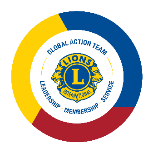 [사연 제목]
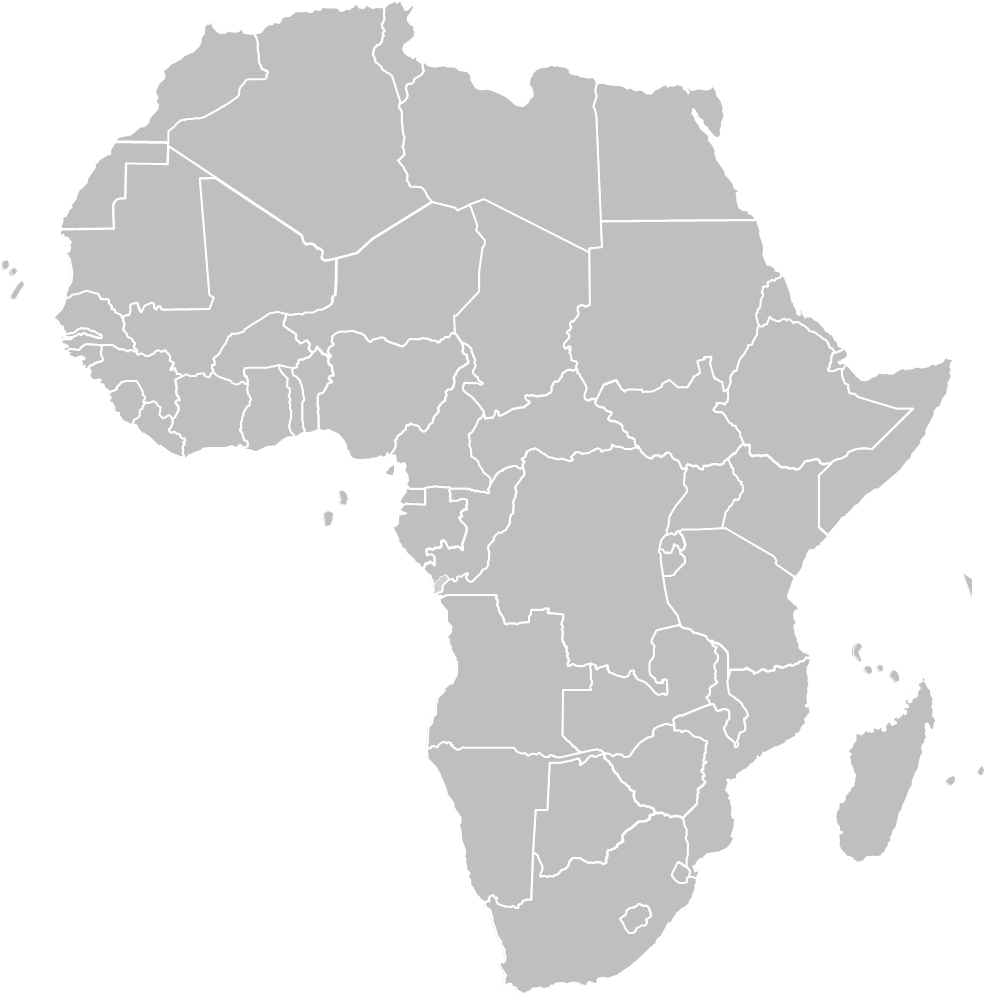 [X]복합지구
[X]복합지구
[X]복합지구
[발표자 성명]
[직책][X]헌장지역: [헌장지역 명칭]
[Speaker Notes: 점선 표시 방법:
도형 삽입>선
	선의 시작점에서 클릭하고 곡선으로 표시하고 싶은 곳마다 클릭하십시오.
	선의 끝점을 클릭하고 나면 키보드에서 ‘Esc’를 누르십시오.
도형 서식 메뉴를 열어 다음과 같이 선택하십시오.
	실선(S)
	색(C): 사용자 지정 (175R 30G 45B)
	너비(W): 2.75pt
	대시 종류(D): 긴 파선
	효과: 그림자 (오프셋: 아래쪽)
애니메니션 탭으로 이동하여 선을 선택한 후 ‘닦아내기’ 효과를 클릭하십시오.
애니메이션 창을 열어 다음의 설정을 입력하십시오.
	타이밍:
	시작(S): 이전 효과와 함께
	지연(D): 0초
	재생 시간(N): 3초(느리게)
	효과:
	방향(R): 시작점과 도착점 위치에 맞게 설정하십시오.
선의 끝점(노란색 눈물 모양/텍스트)에서 MD 라벨을 선택하십시오.
애니메니션 탭에서 ‘사라지기’ 효과를 선택하십시오.
애니메이션 창에서 다음의 설정을 입력하십시오.
	타이밍:
	시작(S): 이전 효과 다음에
	지연(D): 0초
	재생 시간(N): 1초(빠르게)]